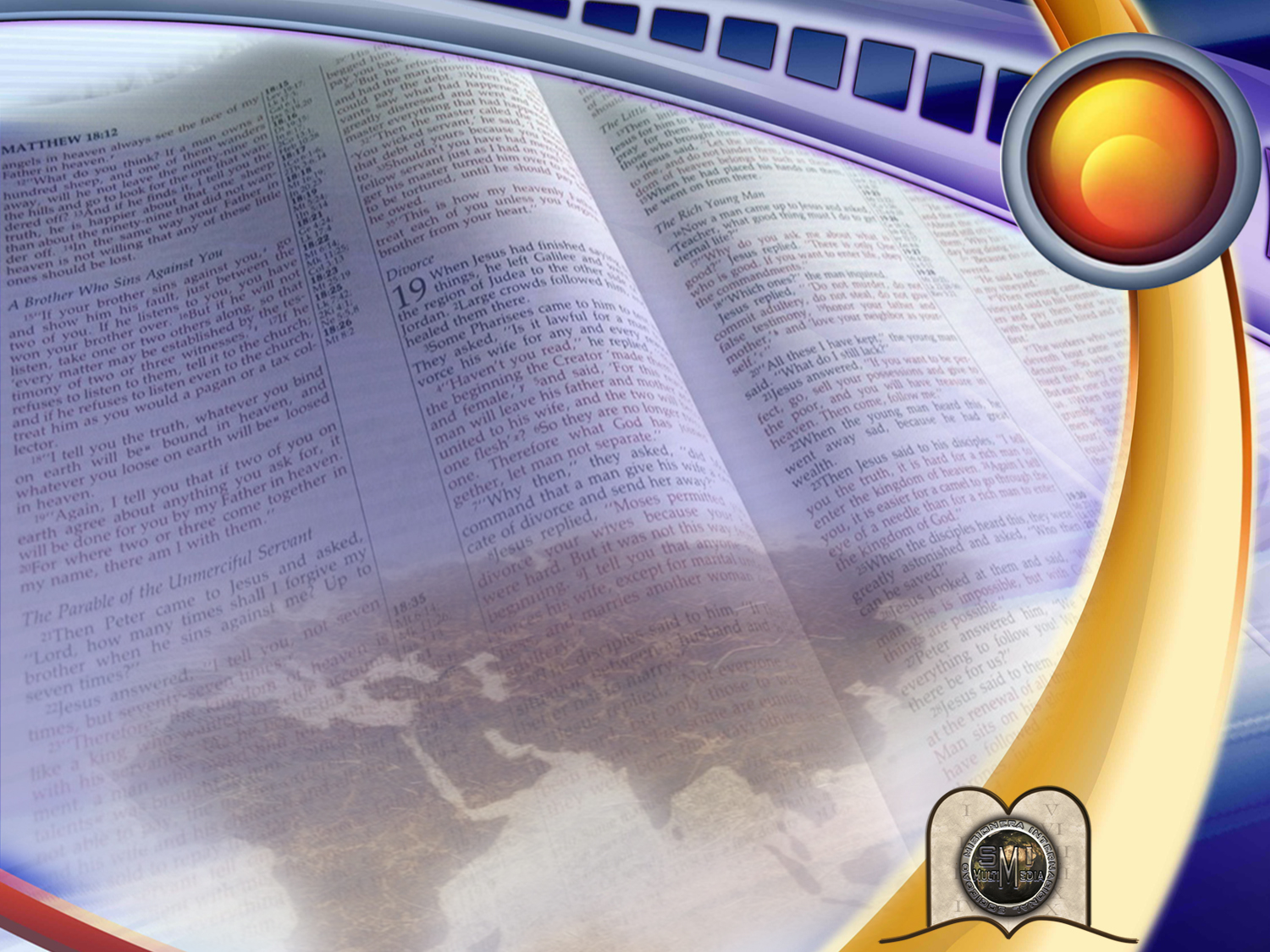 “aos pÉs de jesus”
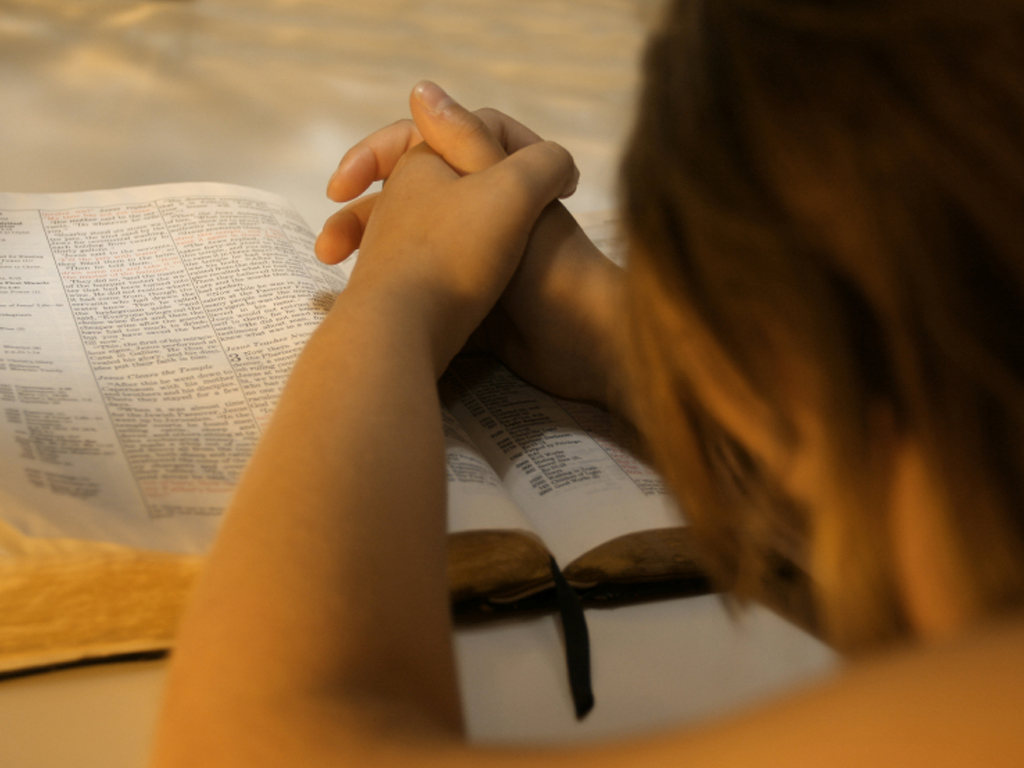 Um Momento de Oração
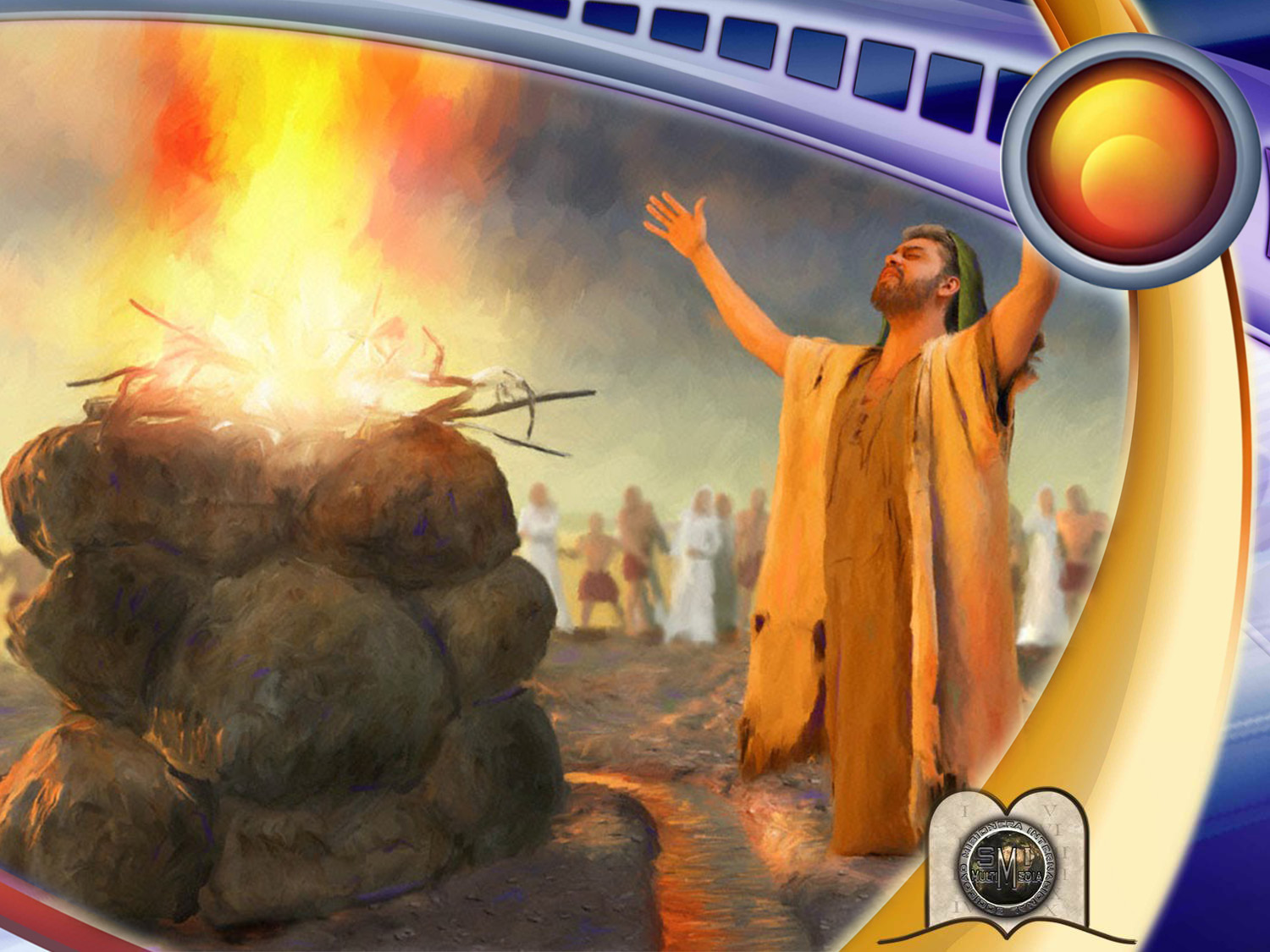 27
COMO
IDENTIFICAR
UM VERDADEIRO
PROFETA?
[Speaker Notes: ¿CÓMO IDENTIFICAR A UN VERDADERO PROFETA?]
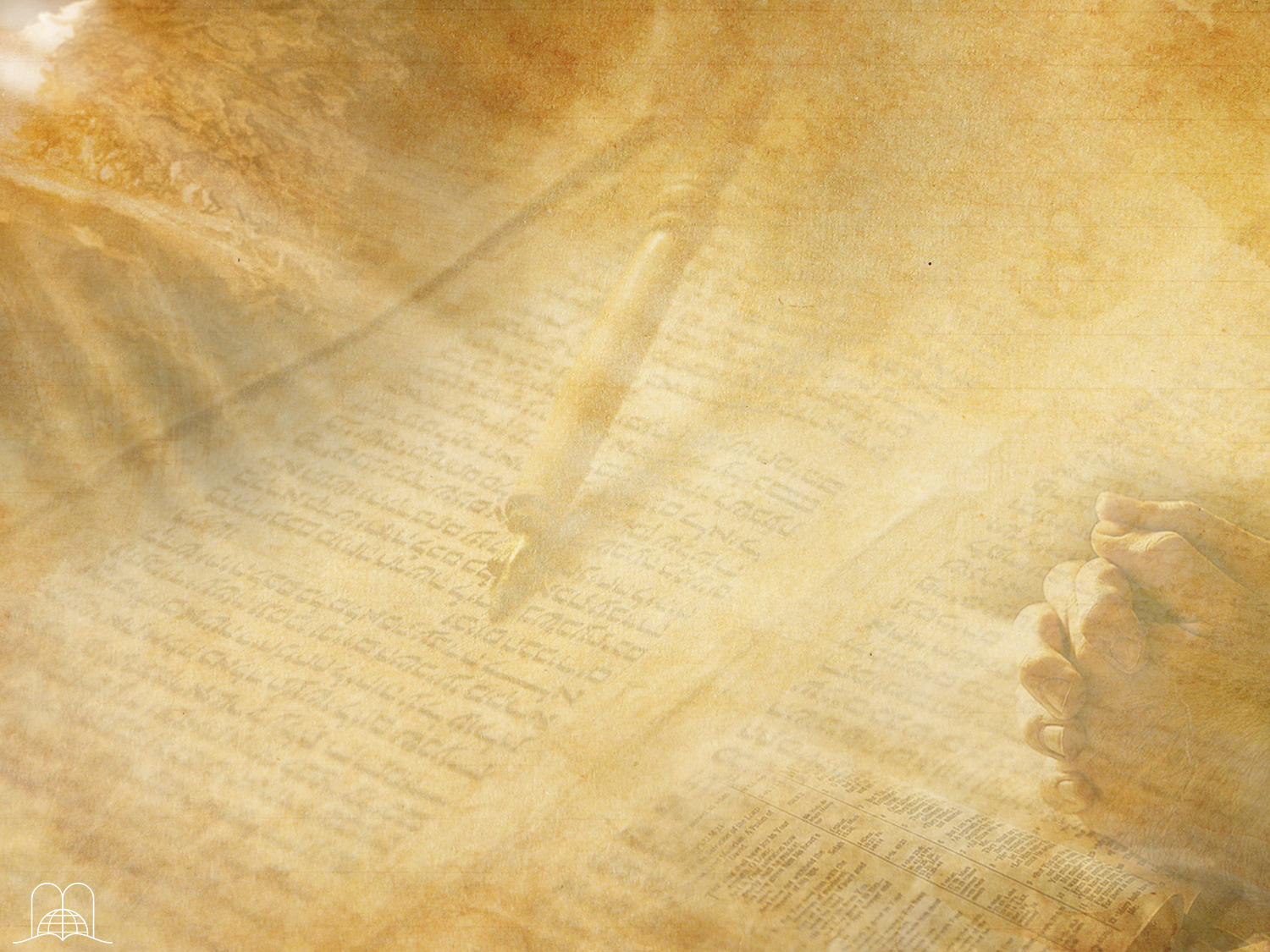 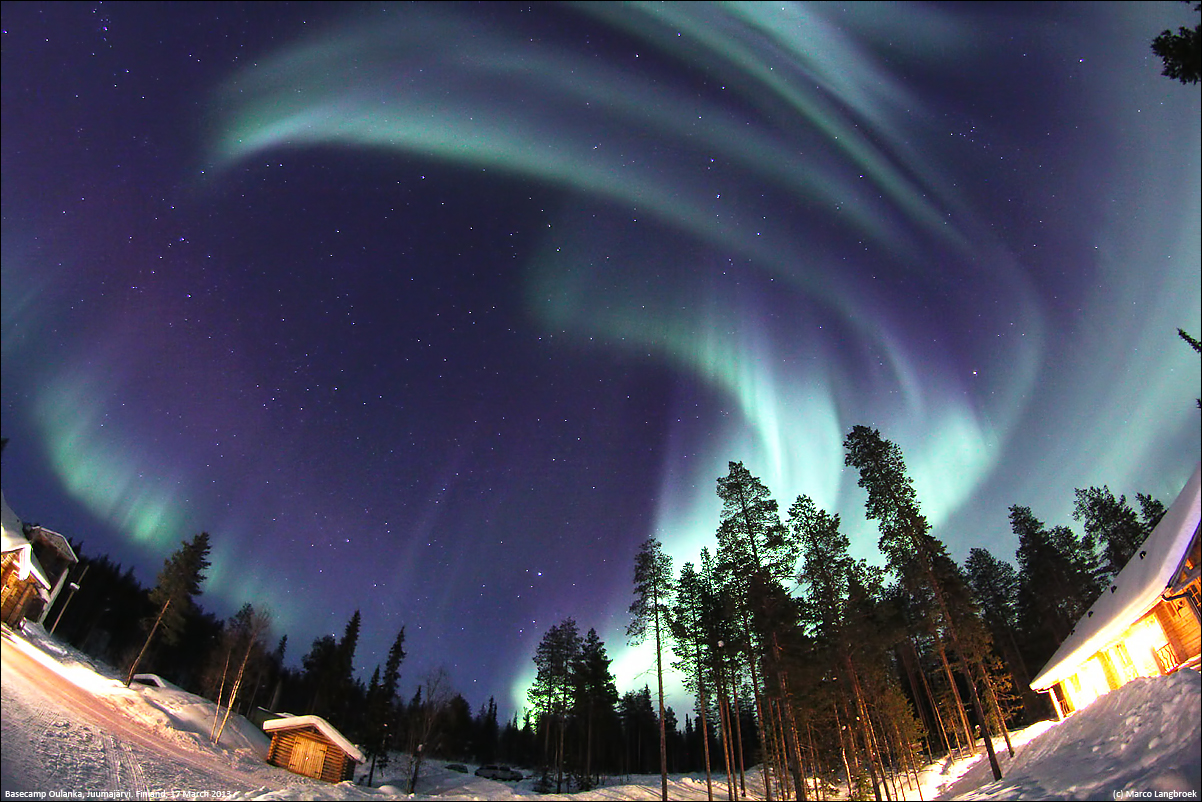 DEUS COMUNICA COM 
A HUMANIDADE
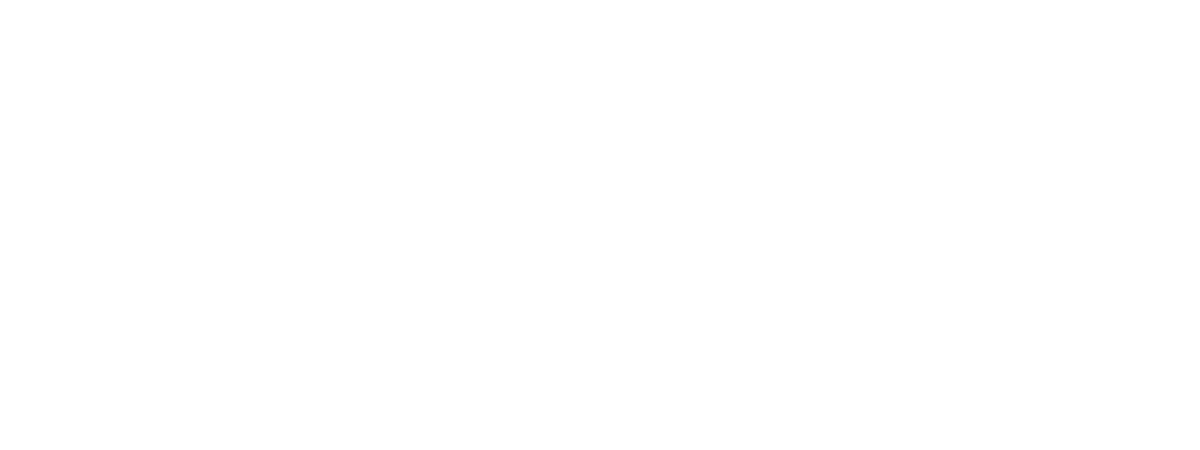 [Speaker Notes: DIOS SE COMUNICA CON LA HUMANIDAD]
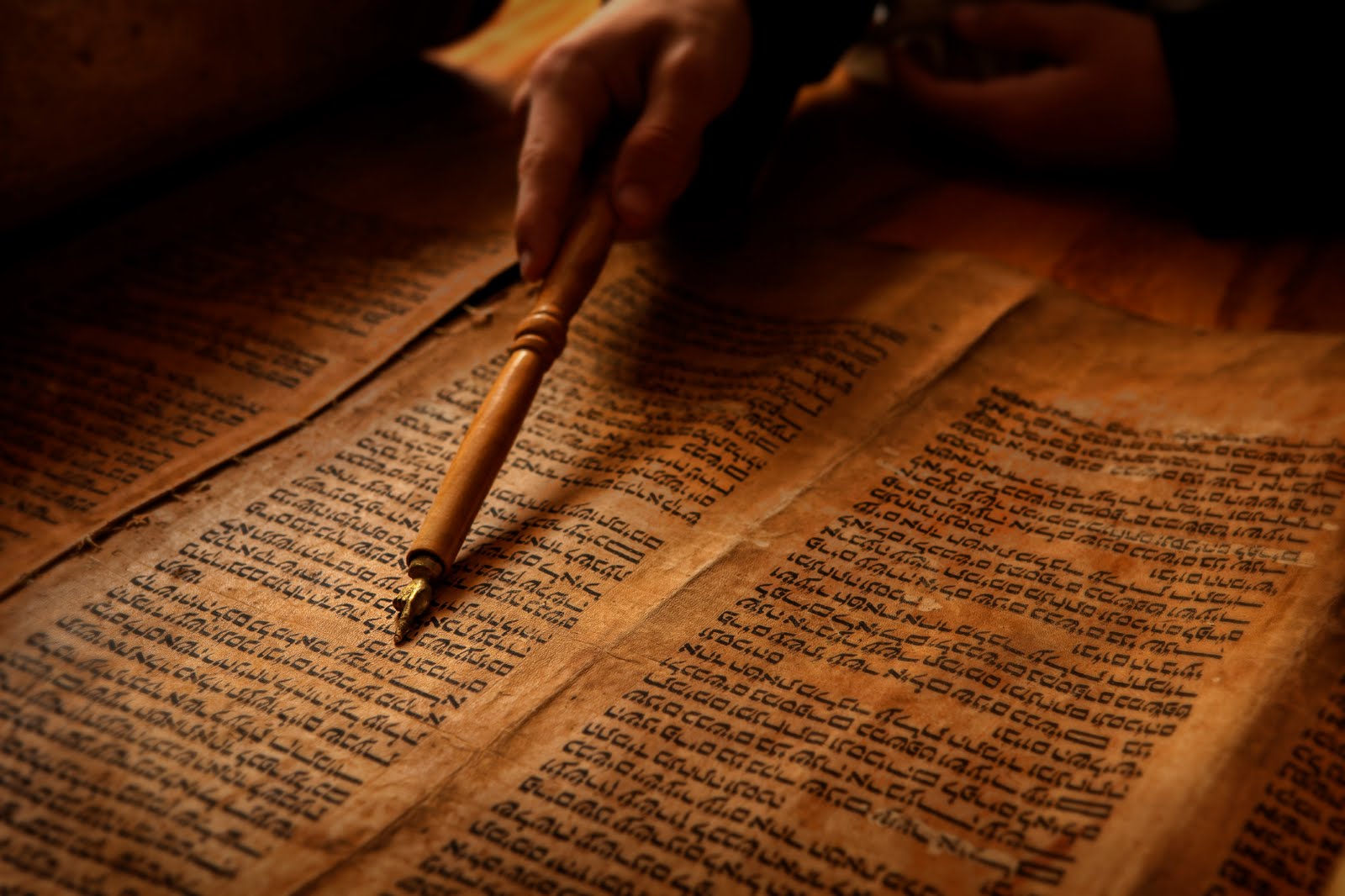 Qual foi o meio de comunicação que Deus providenciou para revelar os Seus segredos 
aos homens?
[Speaker Notes: 1. Al principio Dios se comunicaba cara a cara con el hombre, pero el pecado hizo una separación entre él y Dios (Isaías 59:2). Cristo tendió un puente entre el hombre y Dios, y ¿Cuál fue el medio de comunicación que El proveyó para revelar sus secretos a los hombres?]
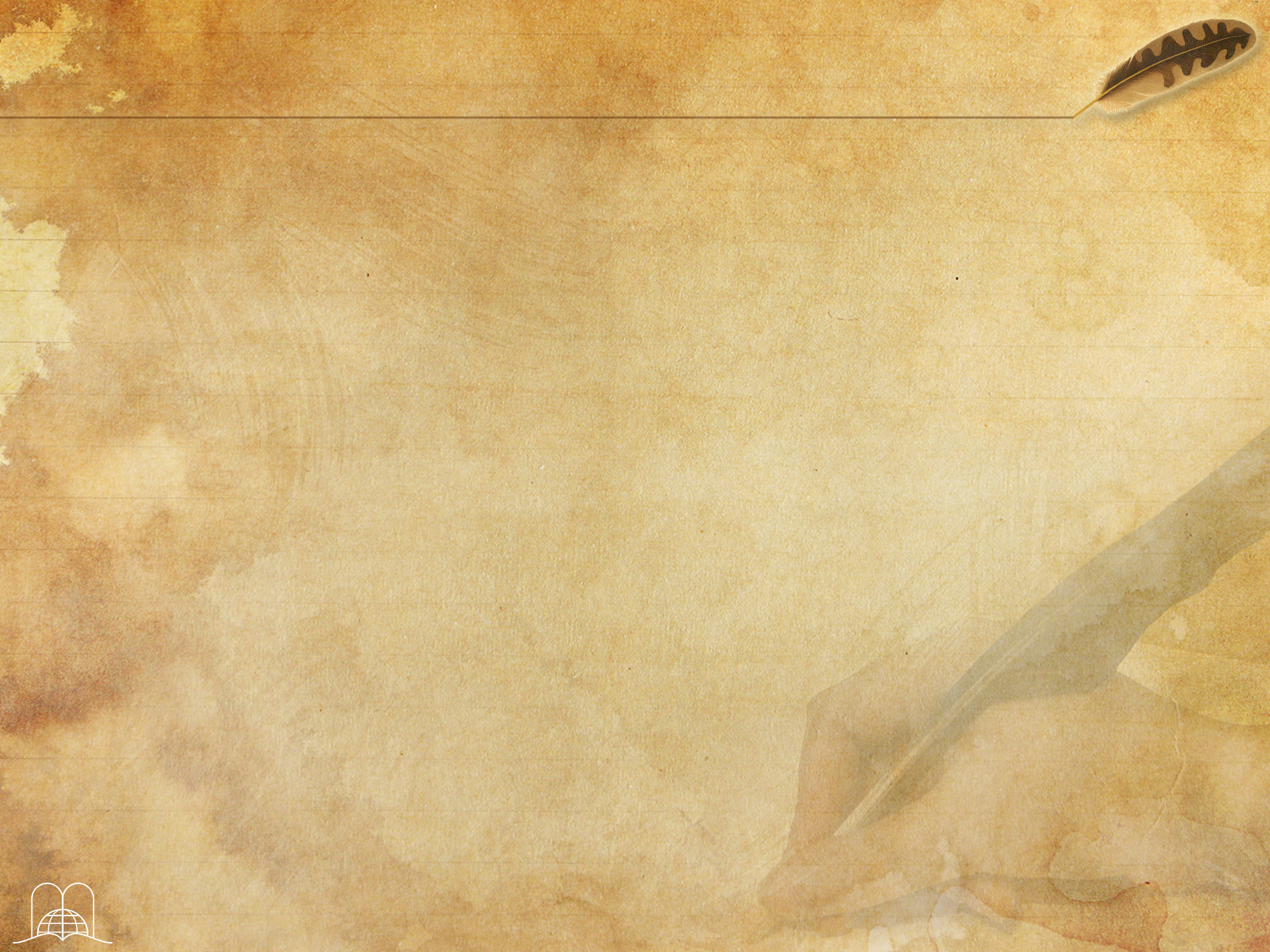 Amós 3:7
“Certamente, o Senhor Deus não fará coisa alguma, sem primeiro revelar o seu segredo aos seus servos, os profetas.”
[Speaker Notes: Amós 3:7
 Certamente, o SENHOR Deus não fará coisa alguma, sem primeiro revelar o seu segredo aos seus servos, os profetas.

 Por los profetas.
Los profetas hablaron inspirados por el Espíritu Santo, (2ª Pedro 1:21).]
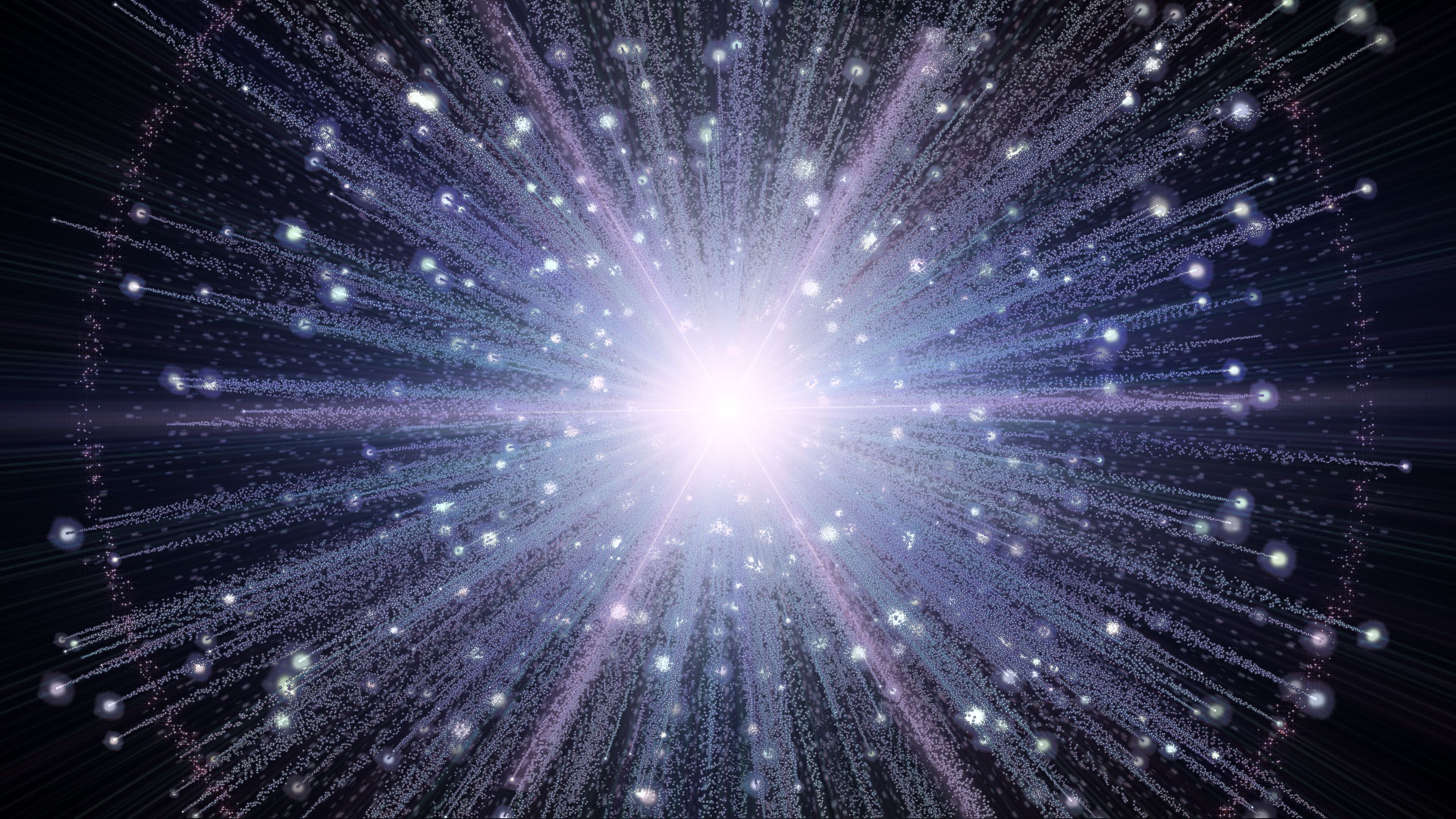 O chamado a ser profeta, 
É por designação humana, por herança ou vem diretamente de Deus?
[Speaker Notes: 2. El llamado a ser profeta, ¿es por designación humana, por herencia o viene directamente de Dios?]
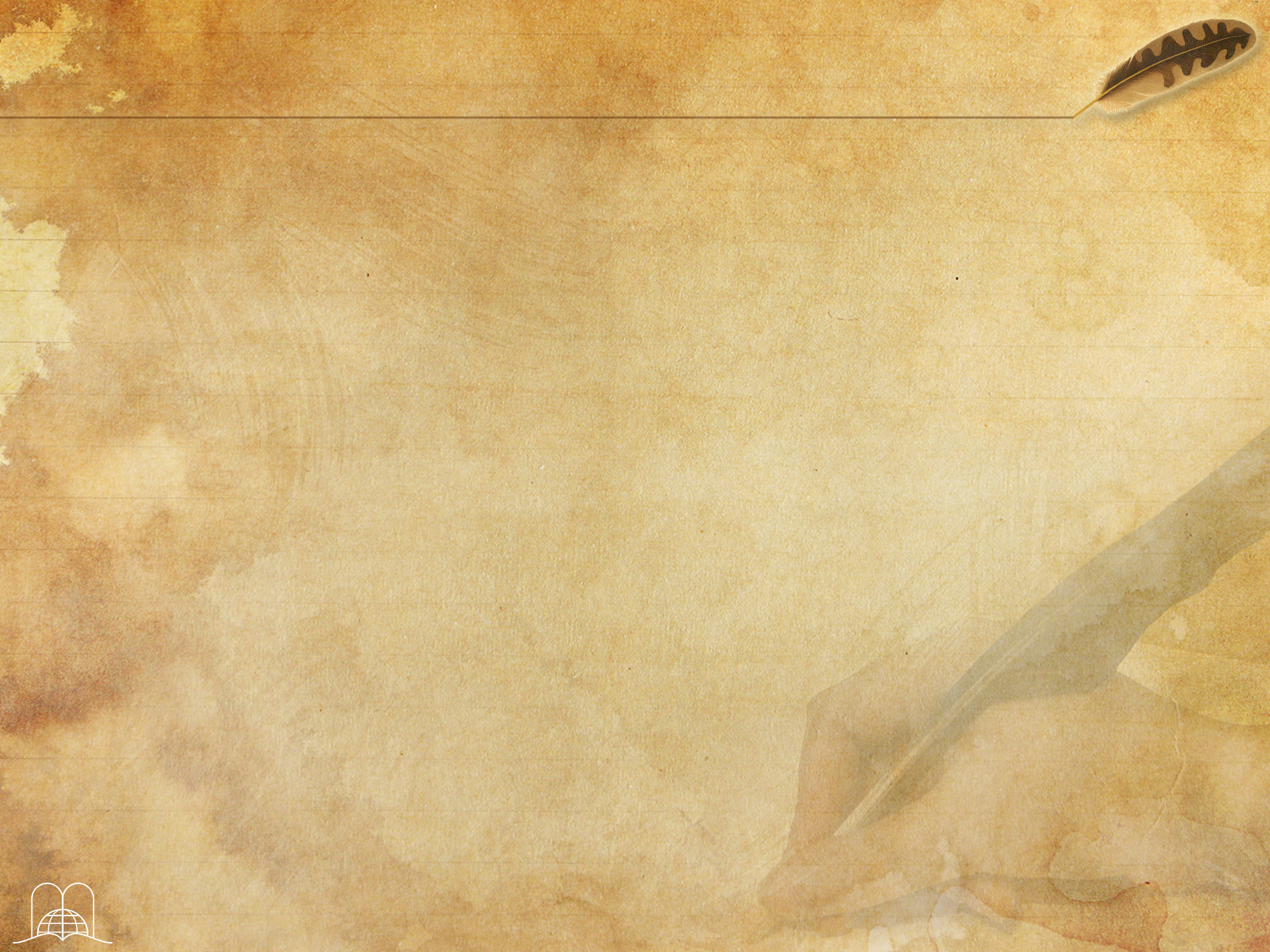 Efésios 4:8, 11
“Por isso, diz: Quando ele subiu às alturas, levou cativo o cativeiro e concedeu dons aos homens.”
“E ele mesmo concedeu uns para apóstolos, outros para profetas, outros para evangelistas e outros para pastores e Mestres.”
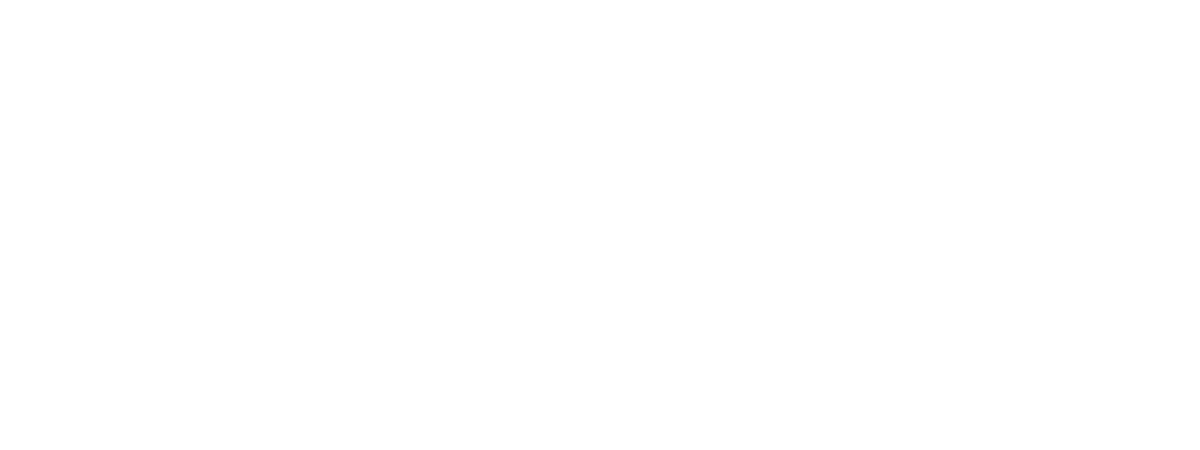 [Speaker Notes: Efesios 4:8, 11
8 Por isso, diz: Quando ele subiu às alturas, levou cativo o cativeiro e concedeu dons aos homens.
11 E ele mesmo concedeu uns para apóstolos, outros para profetas, outros para evangelistas e outros para pastores e mestres,]
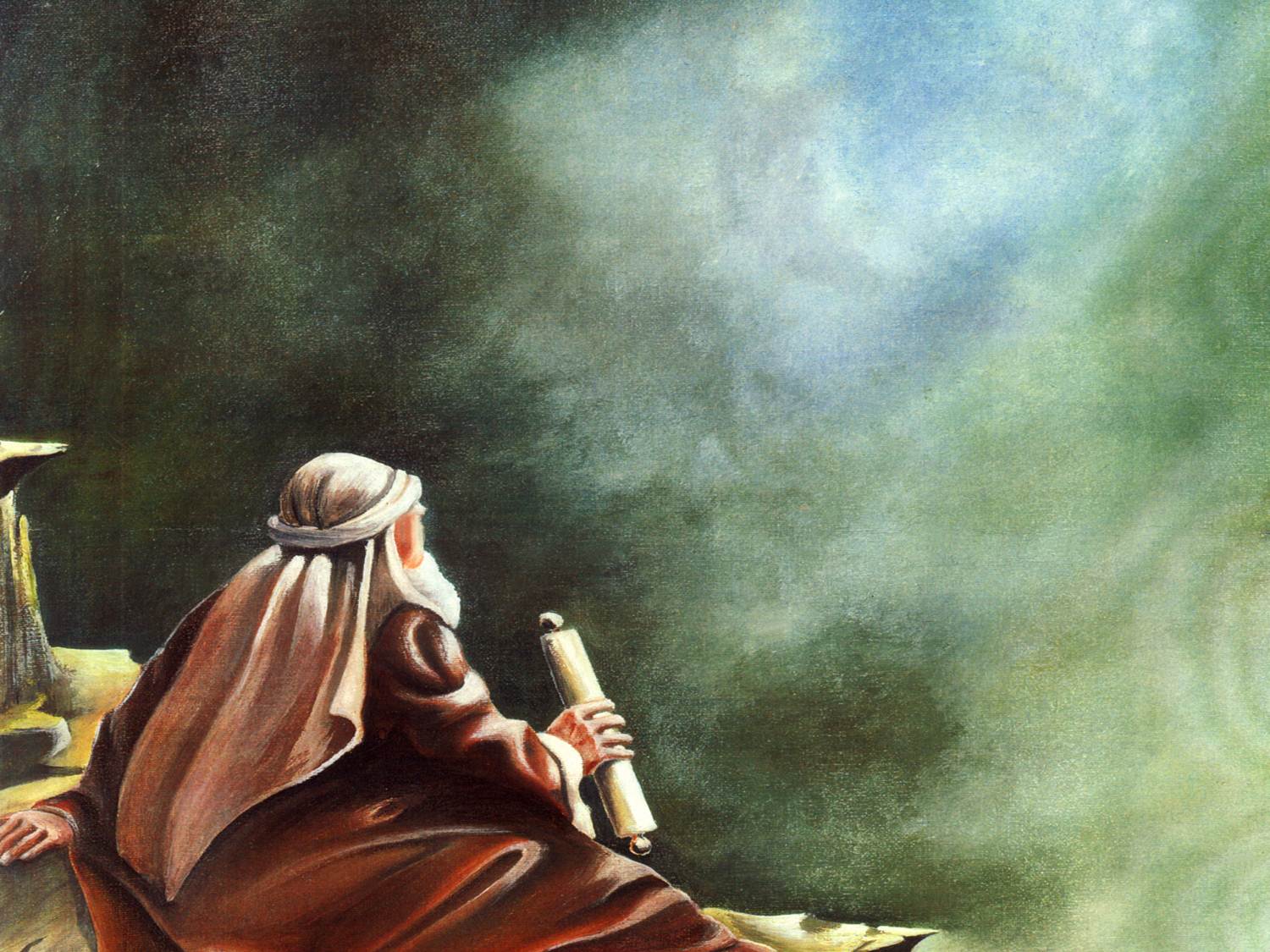 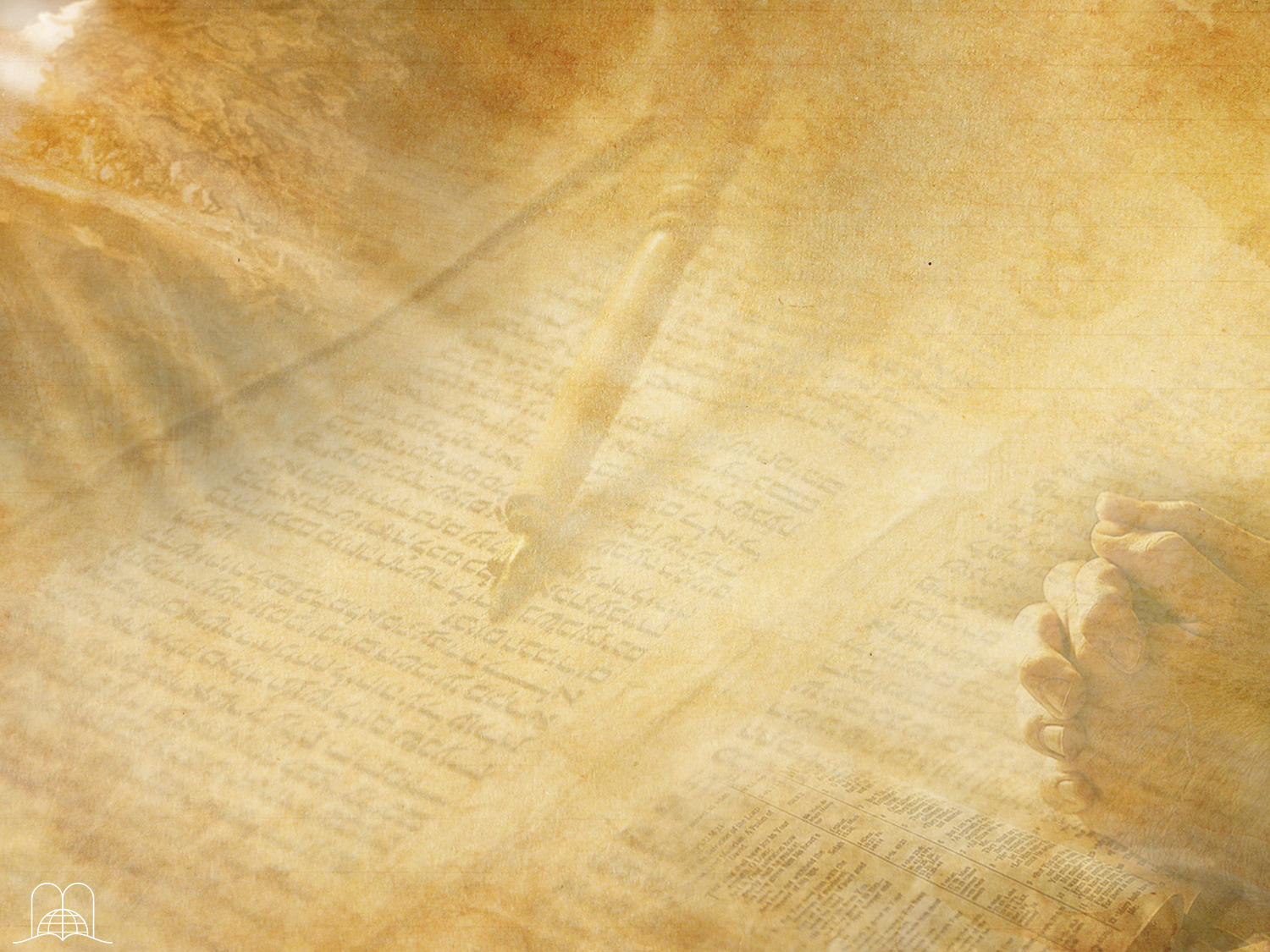 O que é um profeta?
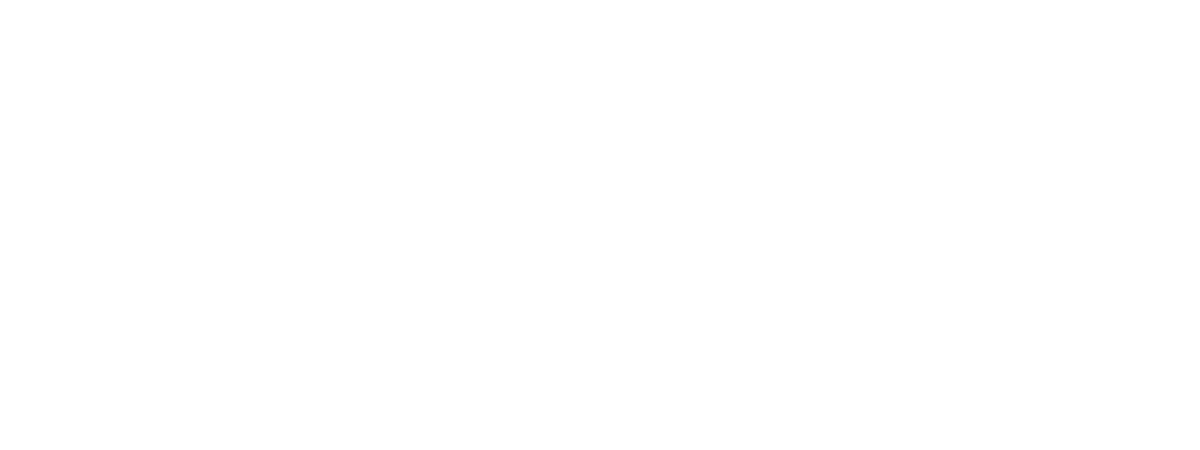 [Speaker Notes: 3. ¿Qué es un profeta?]
A palavra profeta vem de duas palavras hebraicas: "roeh" que significa "ver", por isso também se chamava aos profetas videntes (1 Sam. 9:9), e a palavra "nabi" que significa "declarar“. De modo que o profeta vê e declara o que Deus lhe mostrou, para de seguida o escrever.
É o profeta que prediz os acontecimentos futuros e anuncia a revelação e a vontade de Deus.
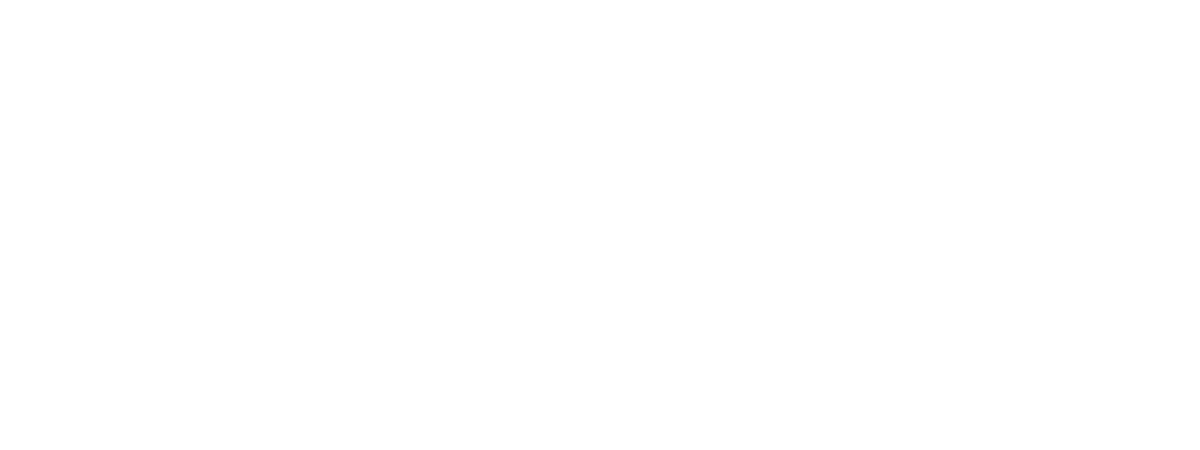 [Speaker Notes: a) La palabra profeta viene de dos palabras hebreas: "roeh" que significa "ver", por eso también se le decía vidente (1ª Sam. 9:9), y la palabra "nabi" que significa "declarar" de modo que el profeta ve y declara lo que Dios le mostró, para luego escribirlo, (Dan. 7:1).
b) Es el que predice los acontecimientos futuros y anuncia la revelación y la voluntad de Dios.]
De que maneira transmite Deus as suas mensagens aos profetas?
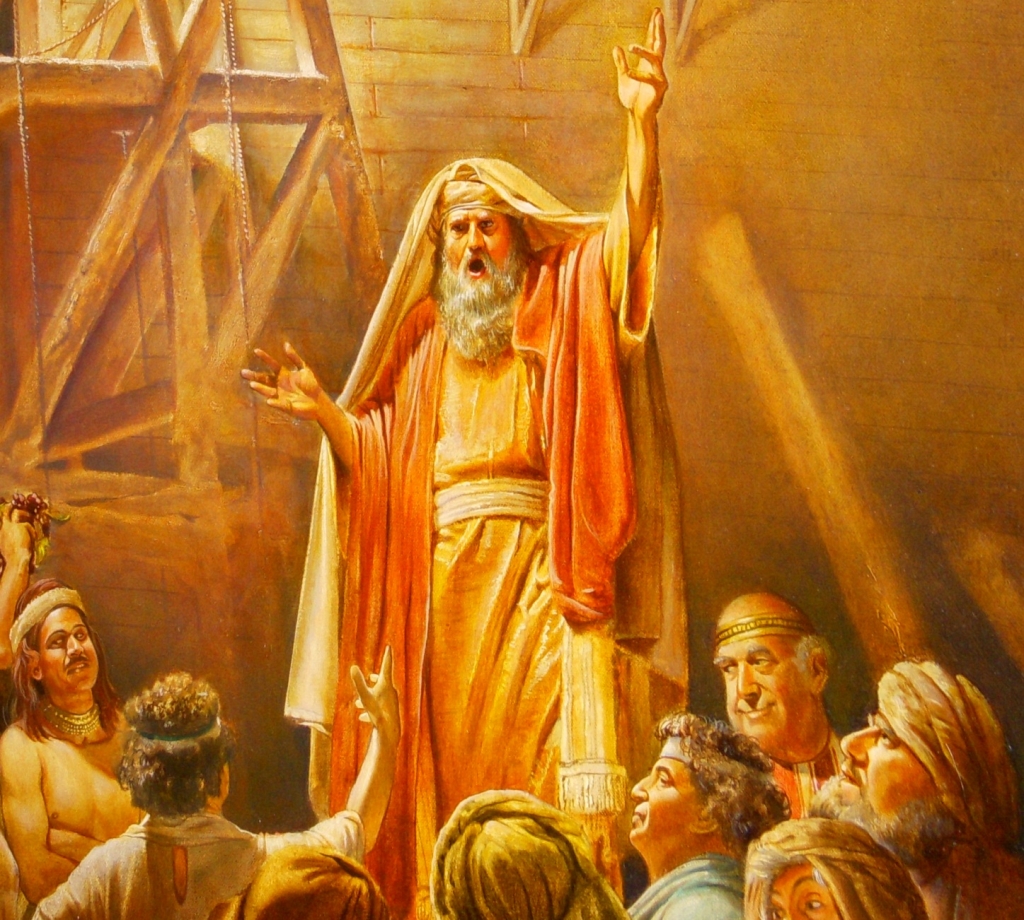 [Speaker Notes: 4. ¿De qué manera transmite Dios sus mensajes a los profetas?]
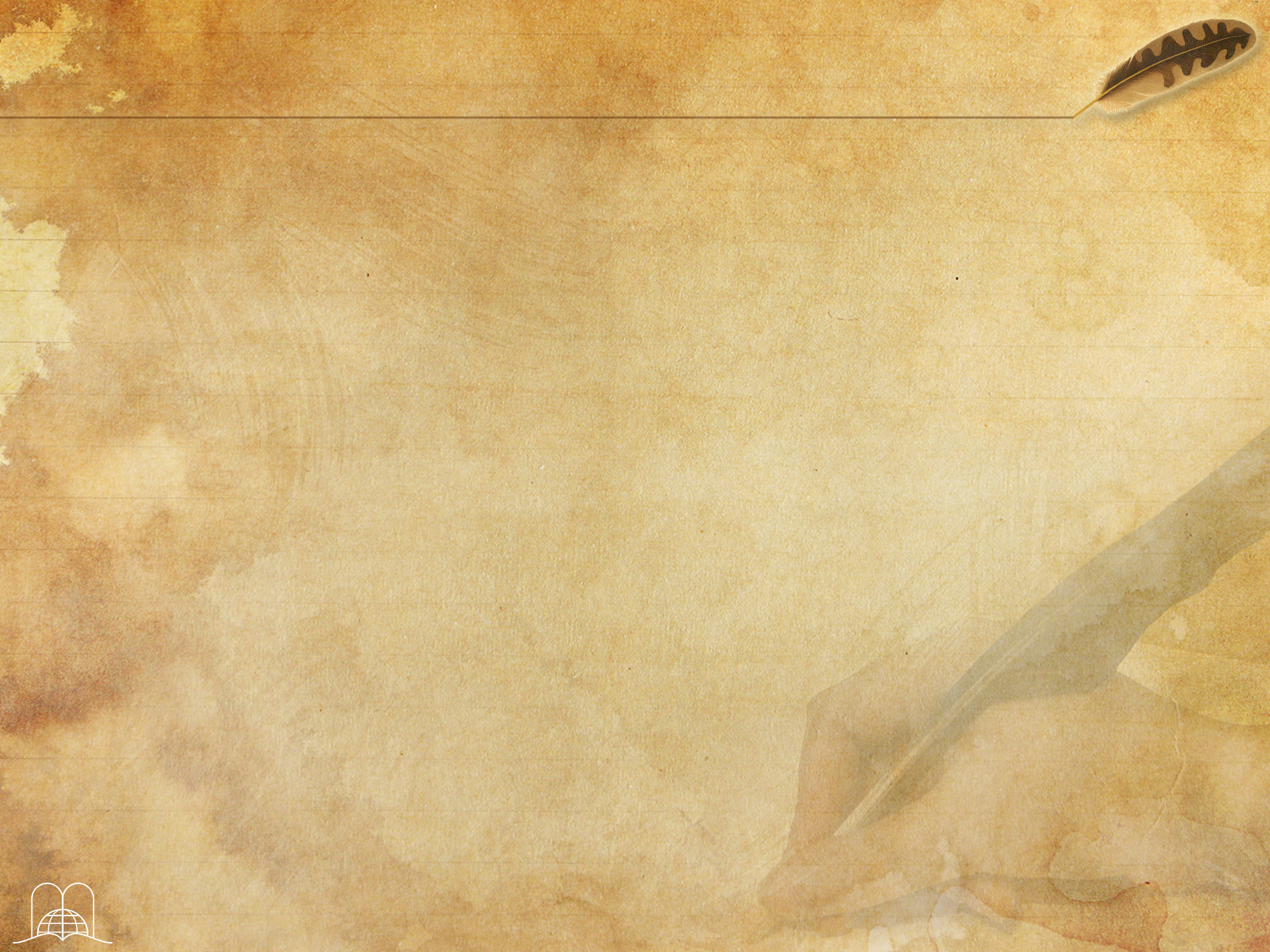 Números 12:6-8
“Então, disse: Ouvi, agora, as minhas palavras; se entre vós há profeta, eu, o SENHOR, em visão a ele, me faço conhecer ou falo com ele em sonhos. Não é assim com o meu servo Moisés, que é fiel em toda a minha casa. Boca a boca falo com ele…”
[Speaker Notes: Números 12:6-8
6 Então, disse: Ouvi, agora, as minhas palavras; se entre vós há profeta, eu, o SENHOR, em visão a ele, me faço conhecer ou falo com ele em sonhos.
7 Não é assim com o meu servo Moisés, que é fiel em toda a minha casa.
8 Boca a boca falo com ele, claramente e não por enigmas; pois ele vê a forma do SENHOR; como, pois, não temestes falar contra o meu servo, contra Moisés?]
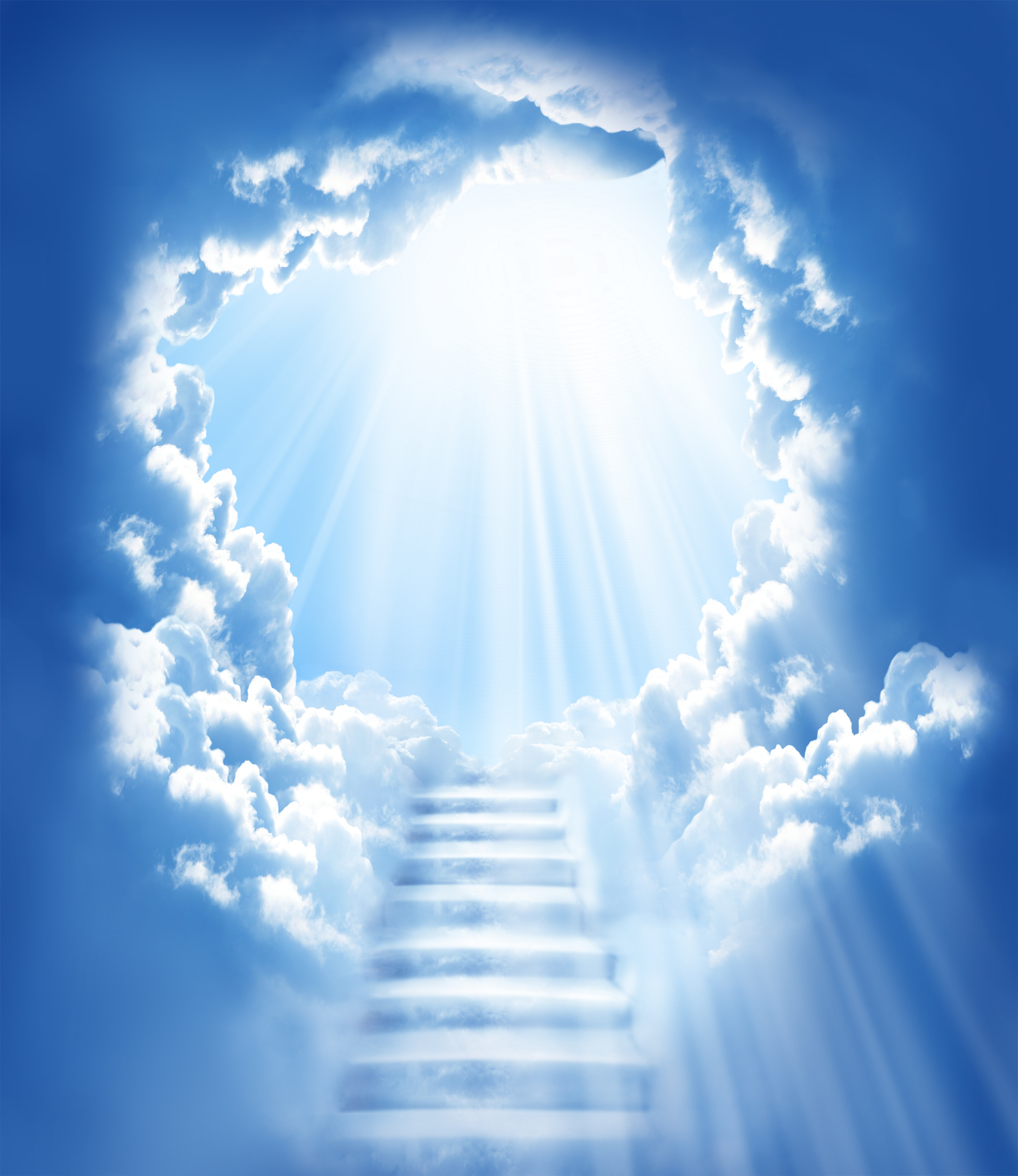 a) Boca a boca. este método apenas foi usado com Moisés.
b) Em visão. Com os olhos abertos, mas sem alento. Vê em forma panorâmica o que Deus lhe mostra do passado, presente e futuro ou do mundo invisível.
c) Em sonhos proféticos. Estas revelações de Deus não devem confundir-se com os sonhos comuns, produto do nosso subconsciente.
[Speaker Notes: a) Cara a cara este método sólo fue usado con Moisés, (Deut. 34:10).
b) En visión. Con los ojos abiertos, pero sin aliento ve en forma panorámica lo que Dios le muestra, del pasado presente o del mundo invisible.
c) En sueños proféticos. Estas revelaciones de Dios no deben confundirse con los sueños comunes, producto de nuestro inconsciente, (Eclesiastés 5:7).
 
Los profetas existieron tanto en el Antiguo como en el Nuevo Testamento. Algunos confunden el texto de Mateo 11:13 creyendo que los profetas terminarían con Juan el Bautista. Sin embargo, existieron otros profetas después de Juan: Agabo (Hechos 21:10), Ana (Lucas 2:36), Simón (Hechos 13:1), etc. Pablo, Pedro y Judas también profetizaron.]
Que profetas surgiriam no tempo do fim?
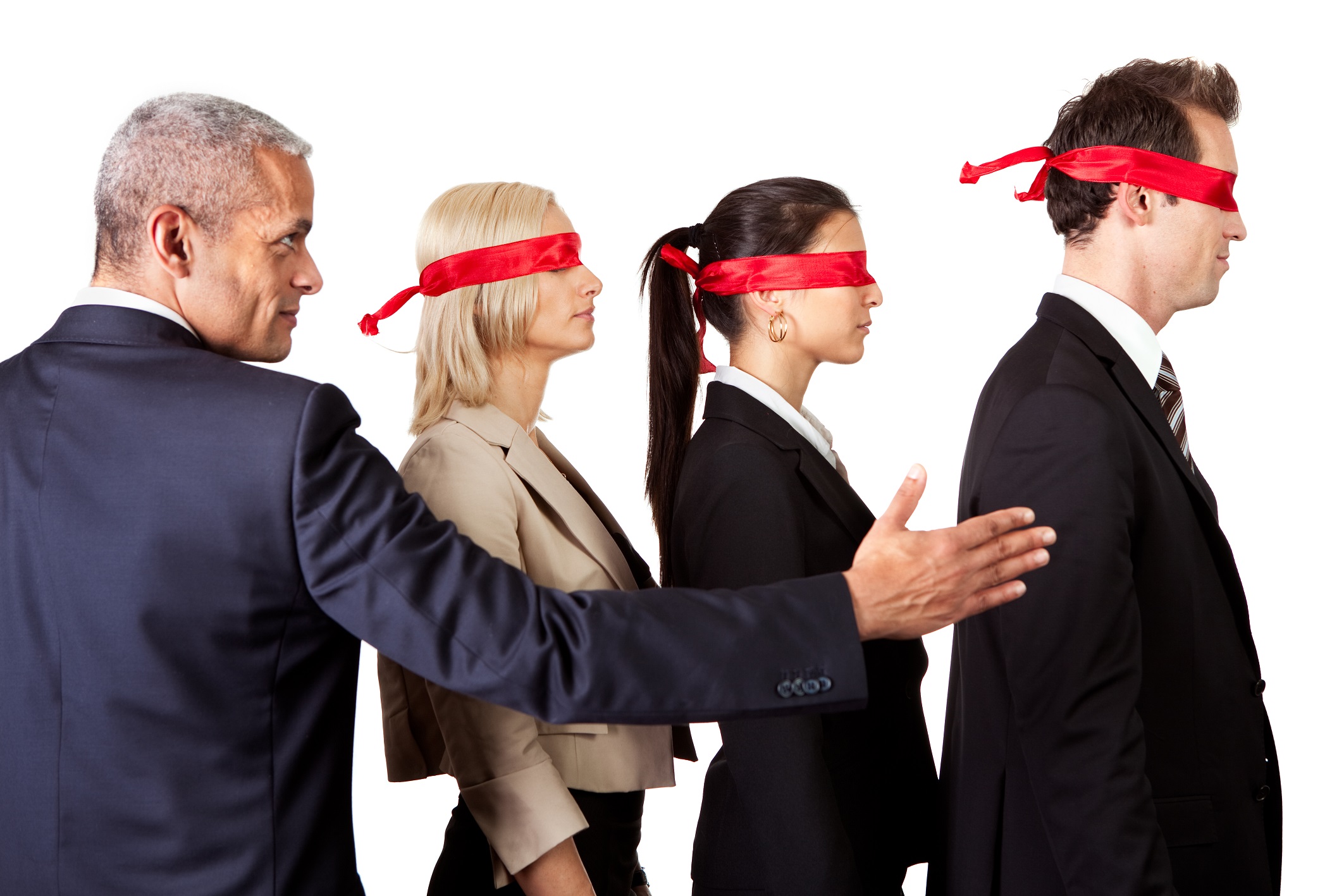 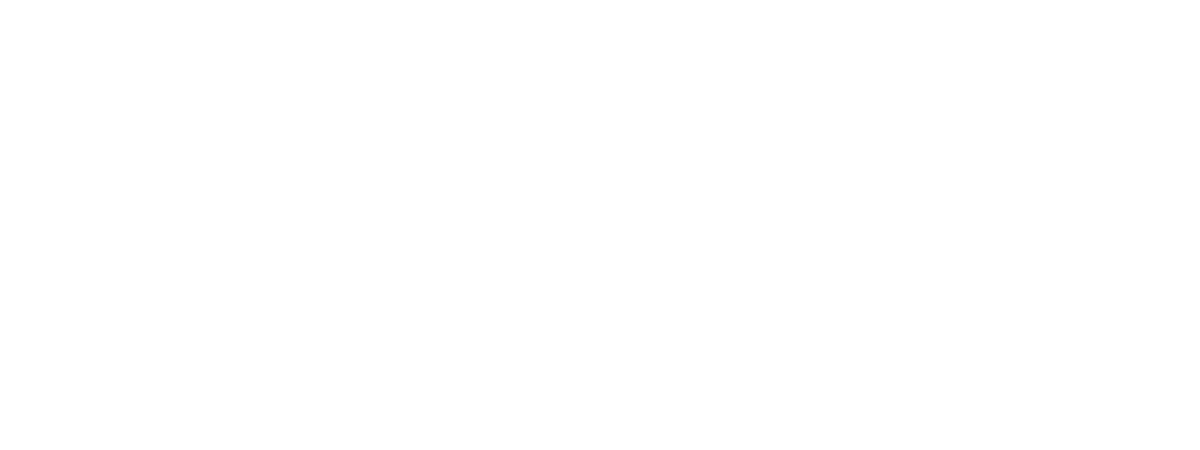 [Speaker Notes: 5. ¿Qué profetas surgirían en el tiempo del fin?]
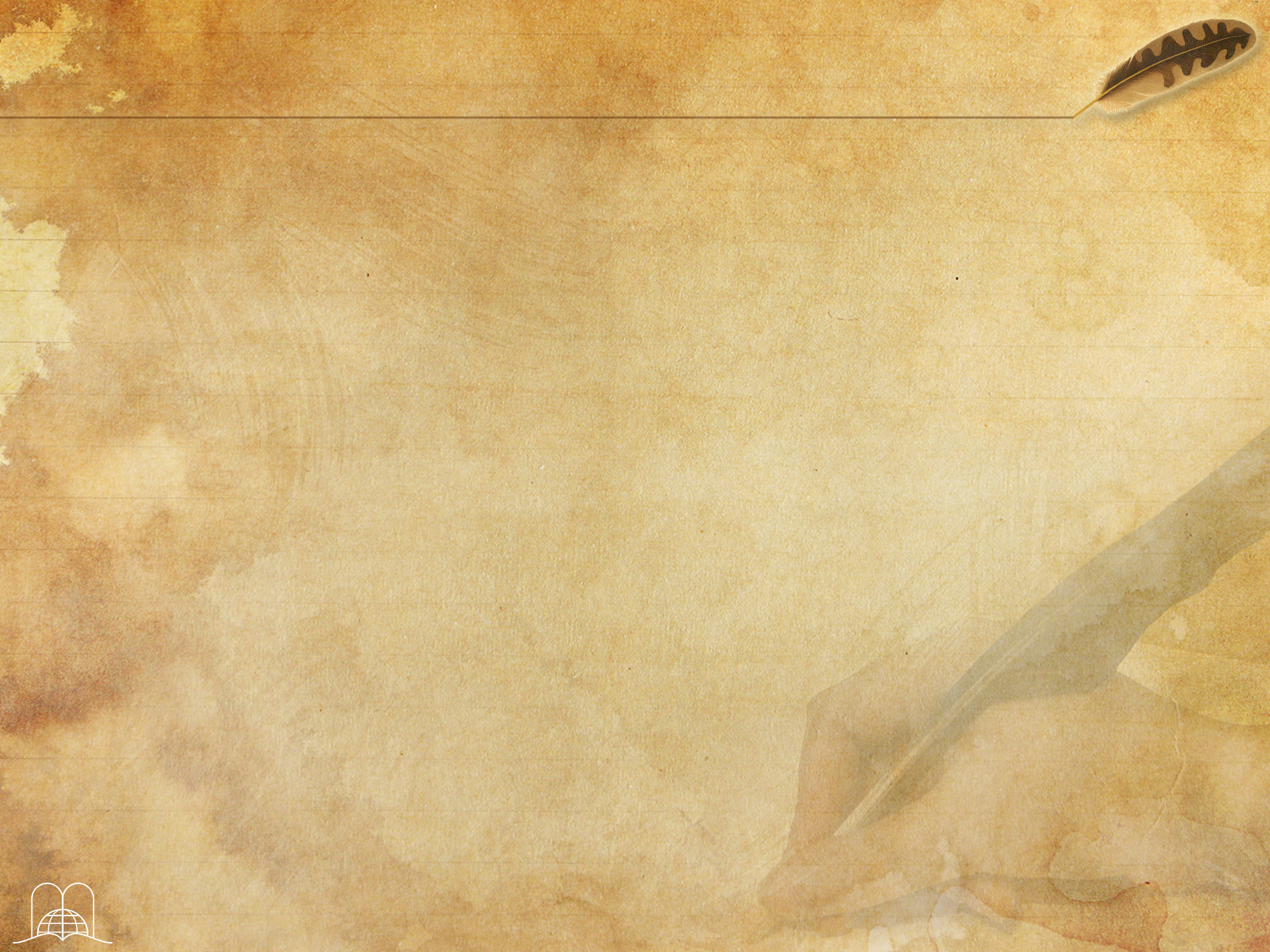 Mateus 24:24
“Porque surgirão falsos cristos e falsos profetas operando grandes sinais e prodígios para enganar, se possível, os próprios eleitos.”
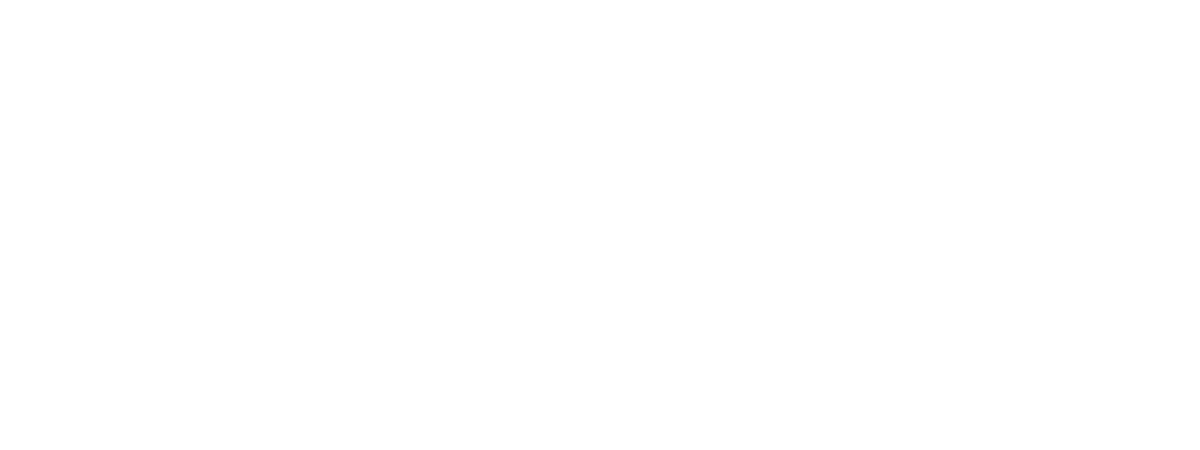 [Speaker Notes: Mateus 24:24
porque surgirão falsos cristos e falsos profetas operando grandes sinais e prodígios para enganar, se possível, os próprios eleitos.

Falsos profetas.
Si existen falsos, también hay verdaderos.]
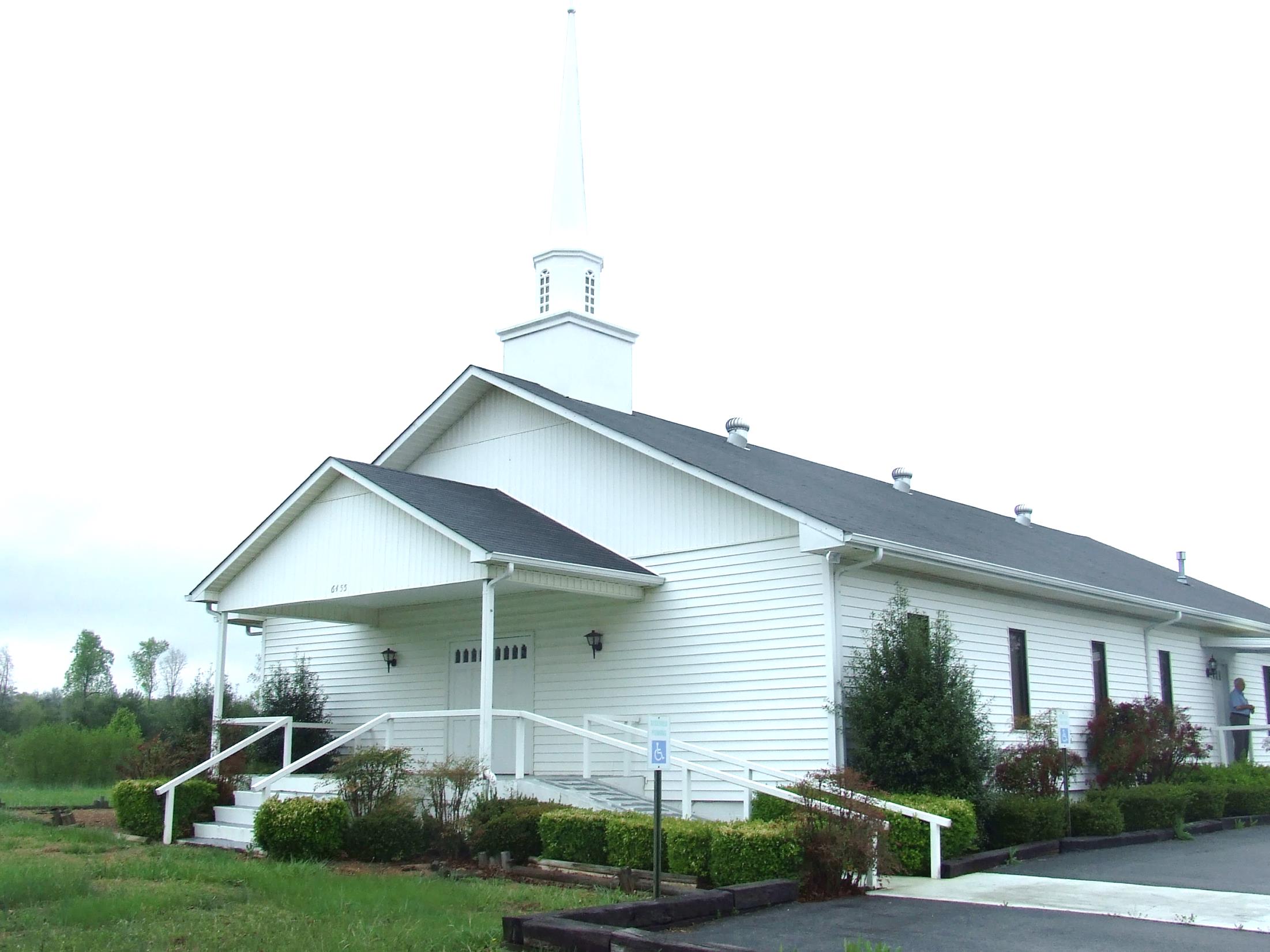 Qual foi o propósito de Deus ao conceder este dom a seu povo?
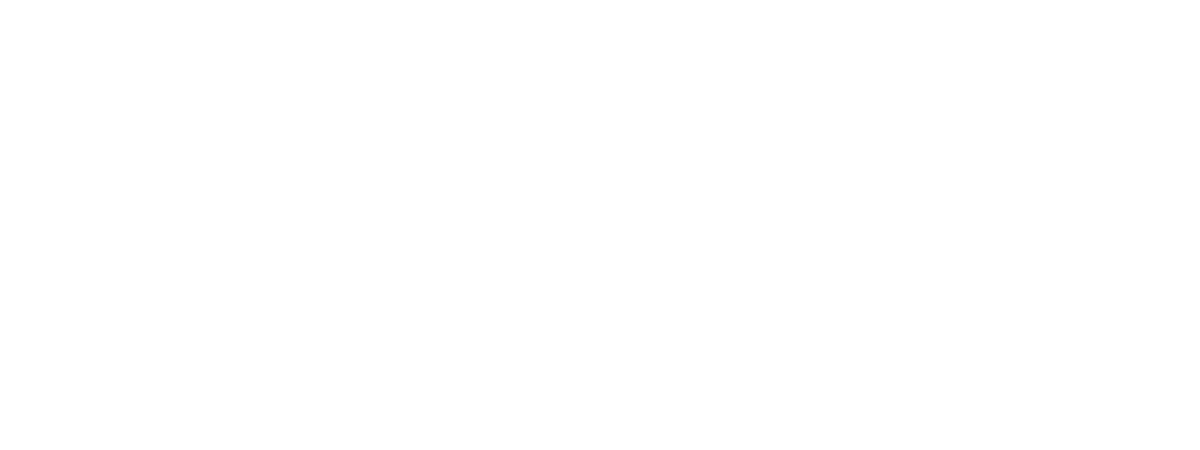 [Speaker Notes: 6. ¿Cuál es el propósito por el que Dios concede ese don a su pueblo?]
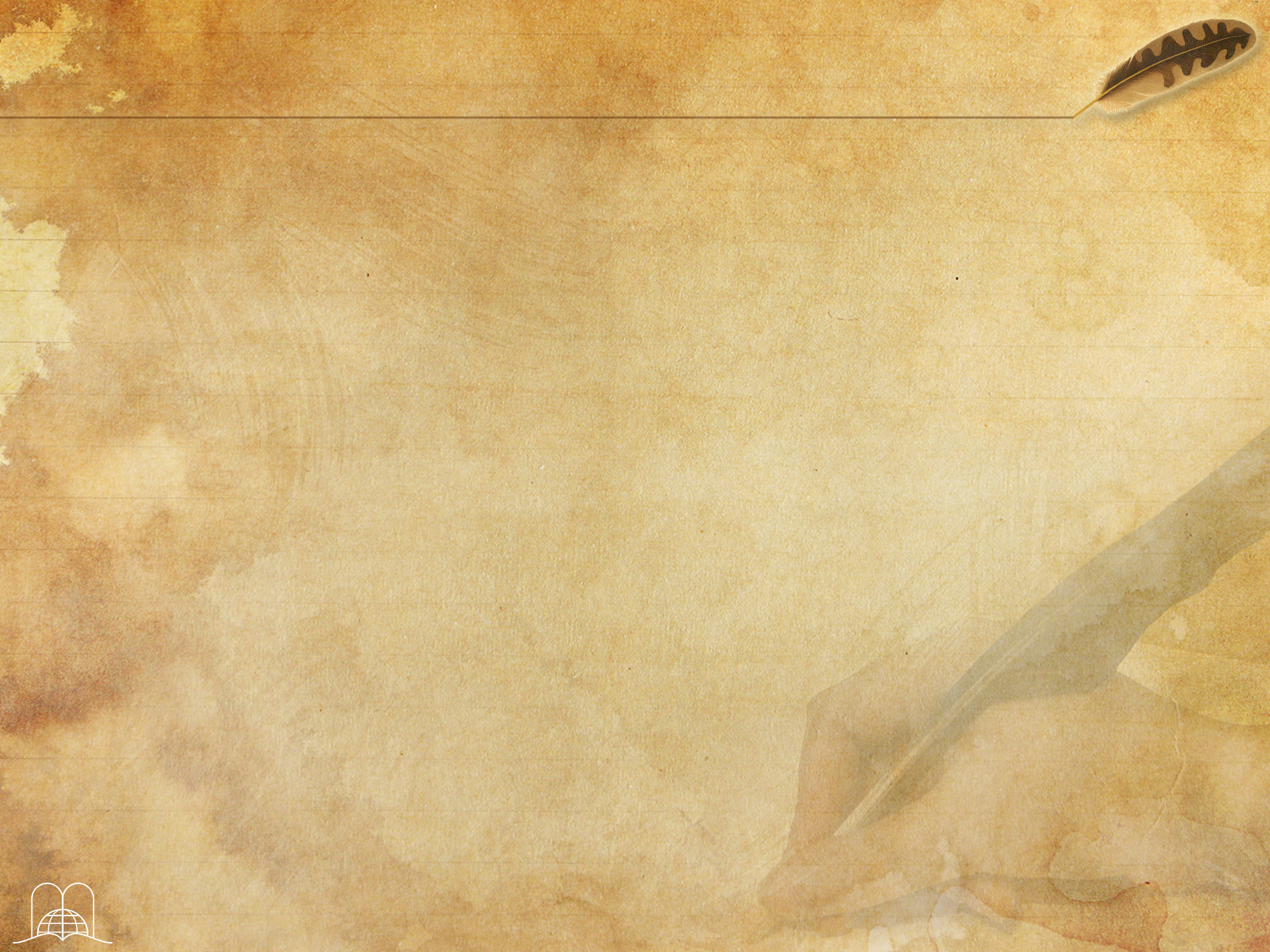 Efésios 4:11-12
“E ele mesmo concedeu uns para apóstolos, outros para profetas, outros para evangelistas e outros para pastores e Mestres, com vista ao aperfeiçoamento dos santos para o desempenho do seu serviço, para a edificação do corpo de Cristo.”
[Speaker Notes: Efesios 4:11-12.
E ele mesmo concedeu uns para apóstolos, outros para profetas, outros para evangelistas e outros para pastores e mestres,
12 com vistas ao aperfeiçoamento dos santos para o desempenho do seu serviço, para a edificação do corpo de Cristo,

a) Para perfeccionar a los santos, mostrando los errores y amonestando.
b) Para la edificación del cuerpo de Cristo: mostrando las maravillas del plan de salvación y los sucesos que vendrán.
c) Ayudar a la unidad de la fe, mostrando con claridad la voluntad de Dios.]
Segundo as revelações de Apocalipse, a última igreja possuiría o dom profético?
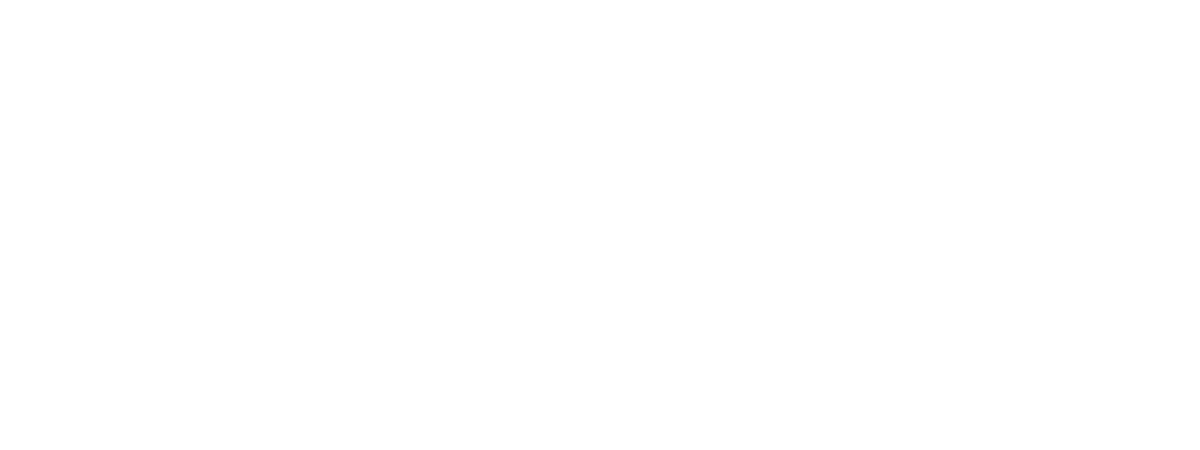 [Speaker Notes: 7. Según las revelaciones del Apocalipsis, la última iglesia, ¿poseería el don profético?]
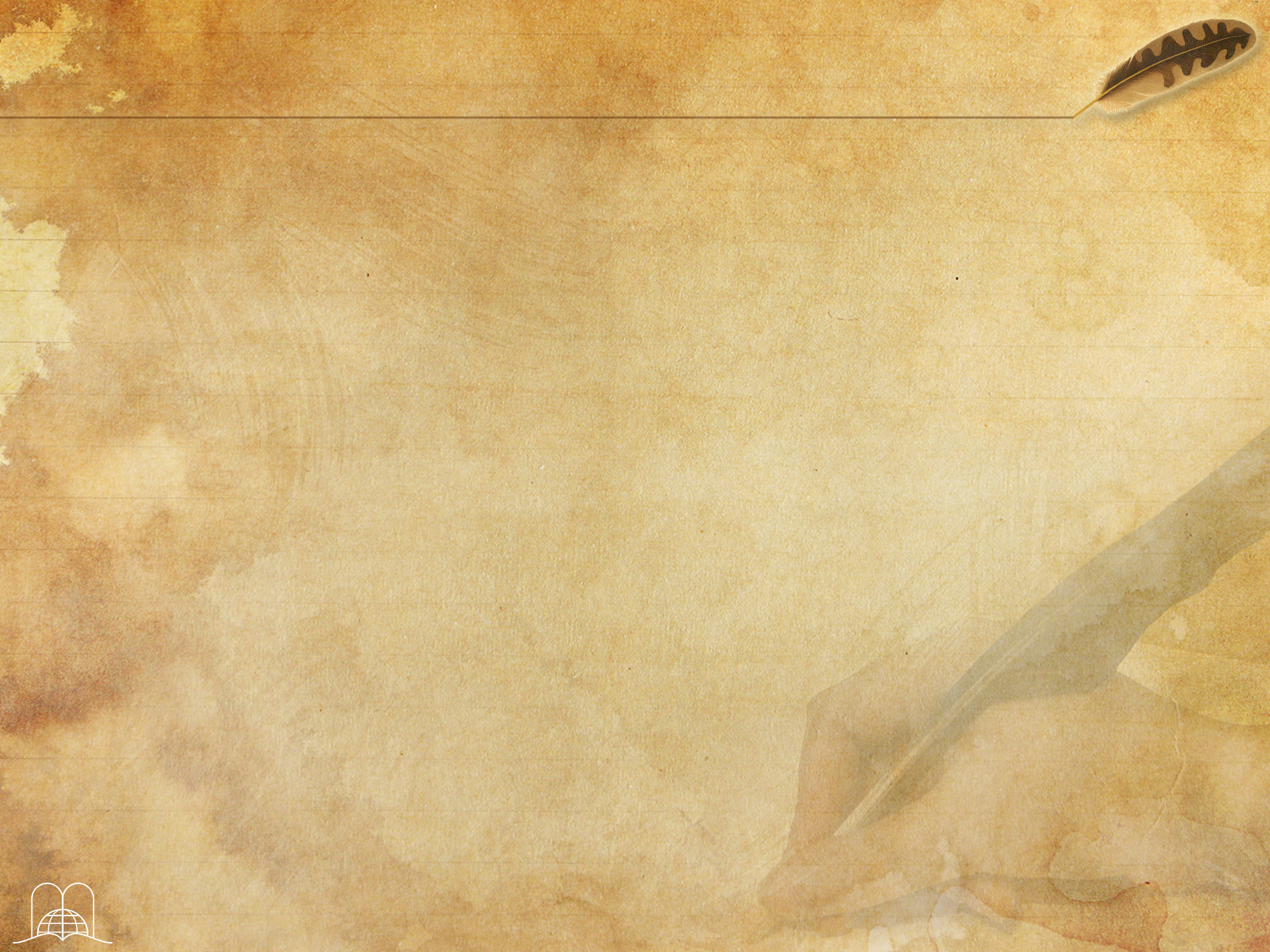 Apocalipse 12:17; 19:10
“Irou-se o dragão contra a mulher e foi pelejar com os restantes da sua descendência, os que guardam os mandamentos de Deus e têm o testemuho de Jesus.”
“… Ele, porém, me disse: Vê, não faças isso; sou conservo teu e dos teus irmãos que mantêm o testemunho de Jesus; adora a Deus. Pois o testemunho de Jesus é o espírito de profecia.”
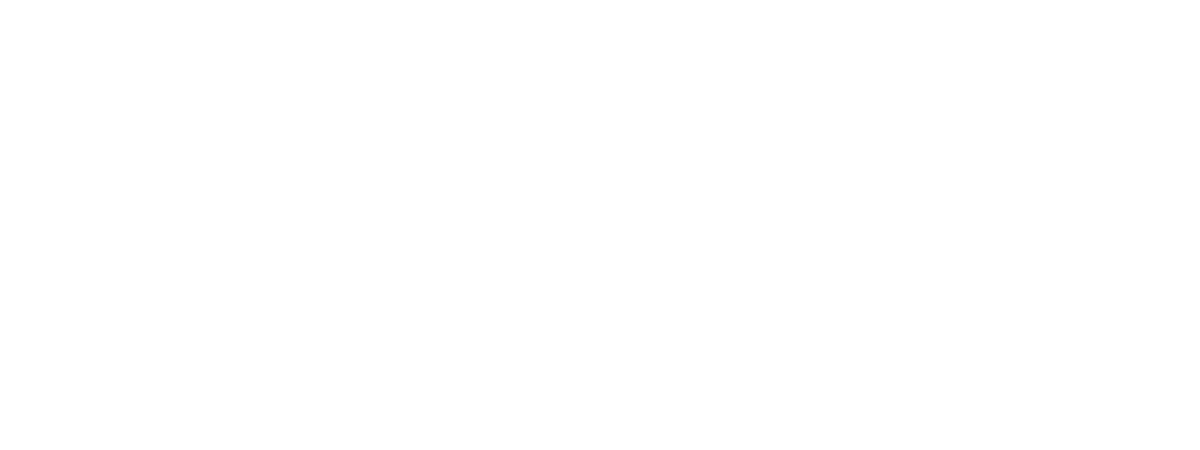 [Speaker Notes: Apocalipsis 12:17; 19:10
12:17 Irou-se o dragão contra a mulher e foi pelejar com os restantes da sua descendência, os que guardam os mandamentos de Deus e têm o testemunho de Jesus.
19:10 Prostrei-me ante os seus pés para adorá-lo. Ele, porém, me disse: Vê, não faças isso; sou conservo teu e dos teus irmãos que mantêm o testemunho de Jesus; adora a Deus. Pois o testemunho de Jesus é o espírito da profecia.

El testimonio de Jesús es el espíritu de la profecía.
Debe destacarse que el texto no dice que la última iglesia cree en el don profético, sino que lo tiene.]
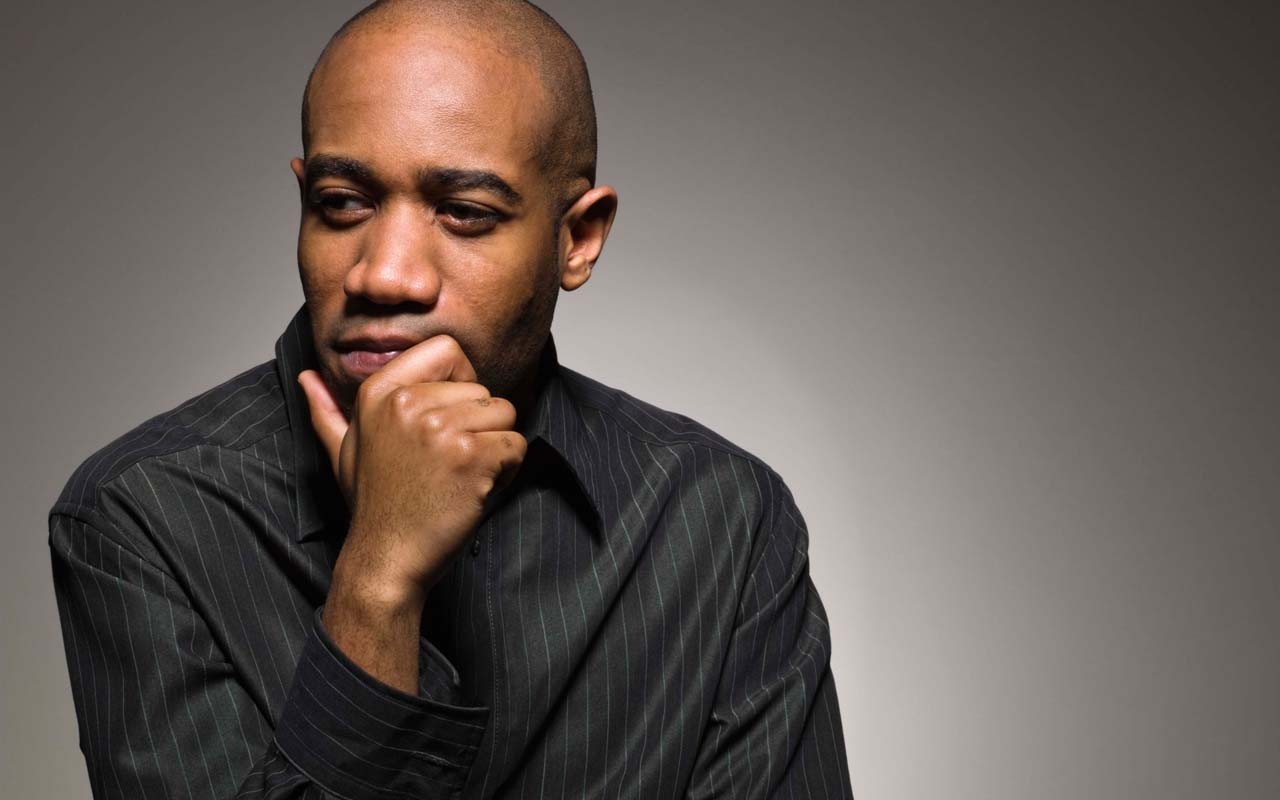 Como se pode distinguir o verdadeiro profeta dos falsos?
[Speaker Notes: 8. ¿Cómo se puede distinguir al verdadero profeta de los falsos?]
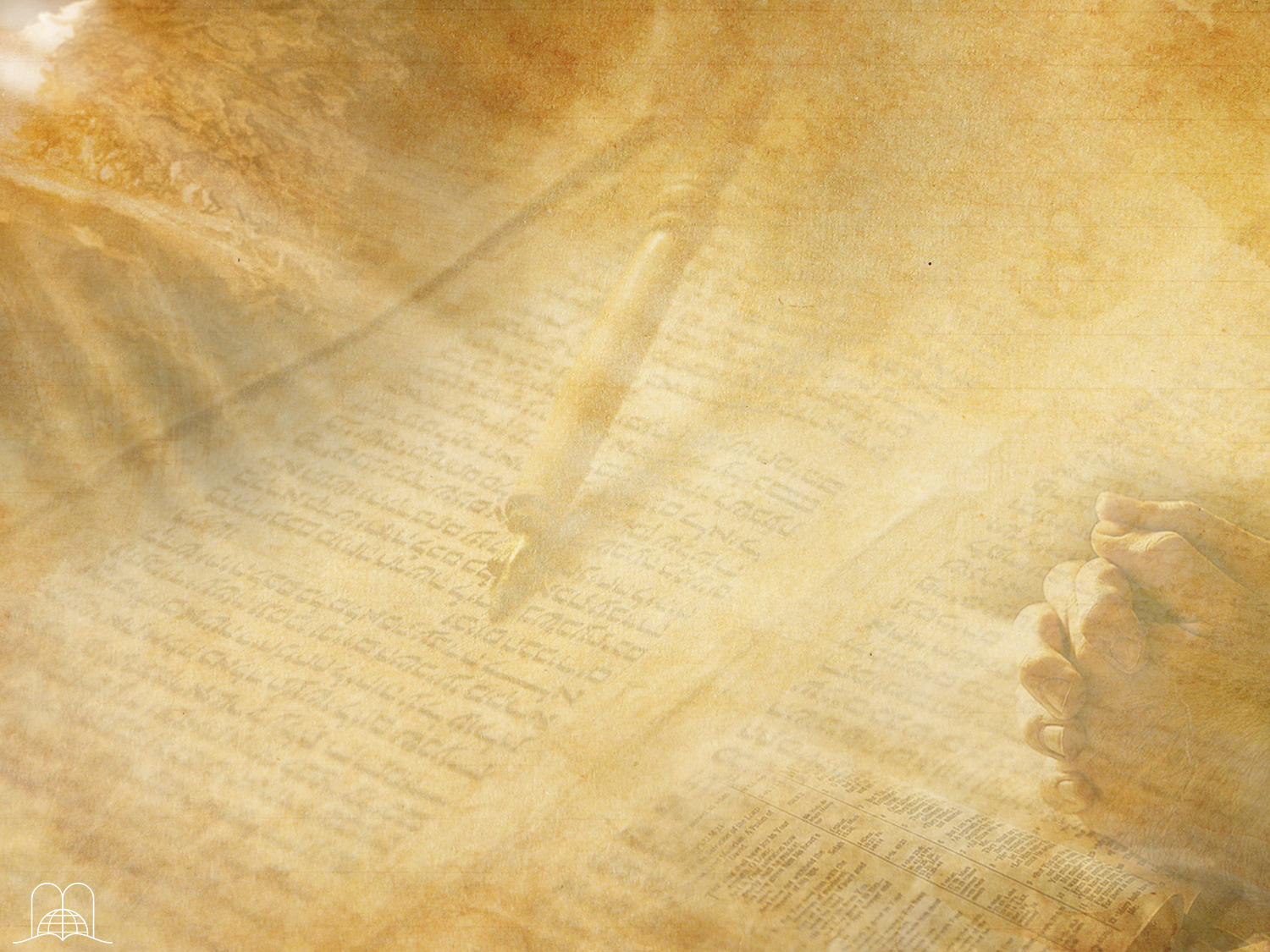 DEZ CARACTERÍSTICAS PARA CONHECER UM VERDADEIRO PROFETA
[Speaker Notes: DIEZ CARACTERÍSTICAS PARA CONOCER A UN VERDADERO PROFETA]
1
Sua vida deve ser exemplar.
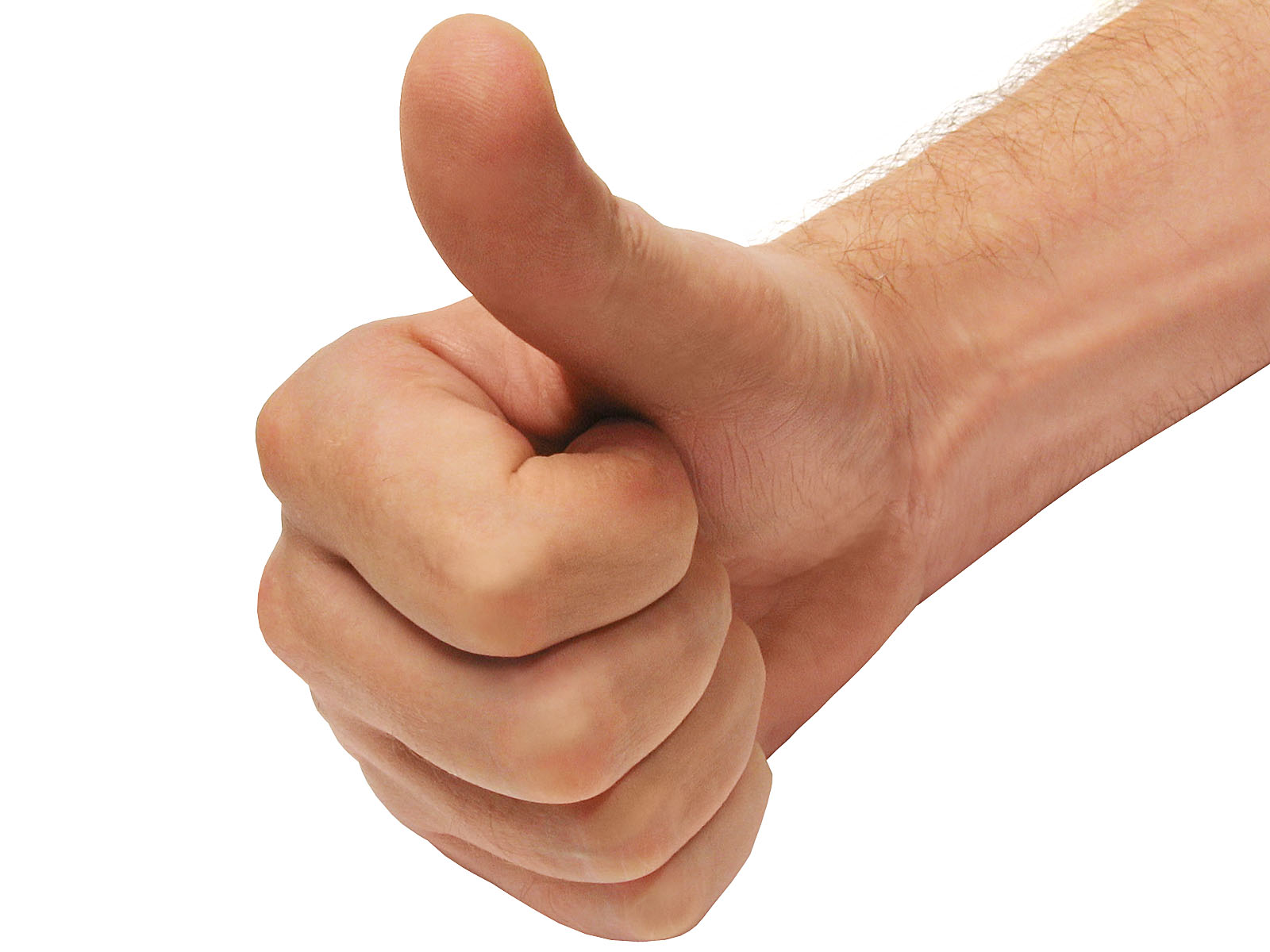 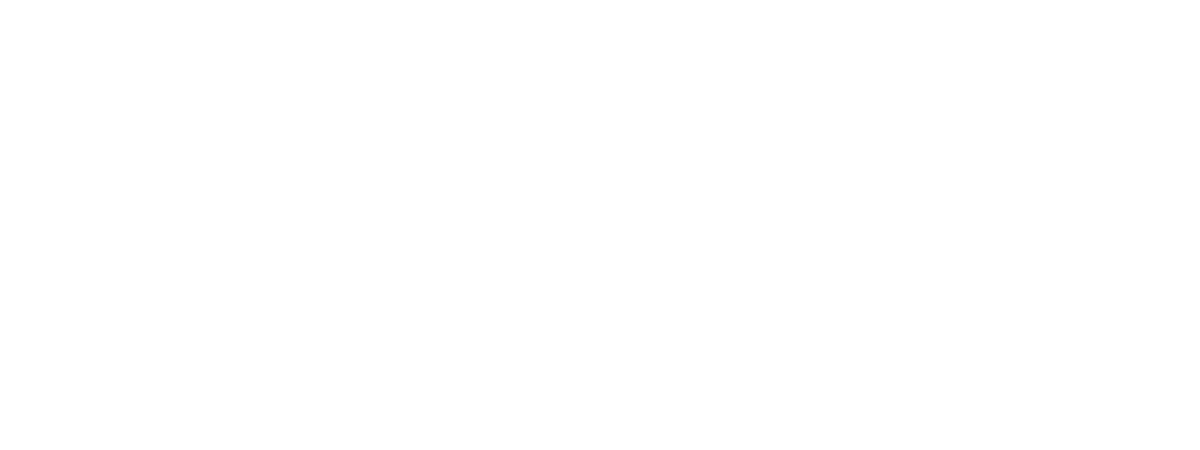 “…por seus frutos os conhecereis…”
Mateus 7:15-16
[Speaker Notes: 1- Su vida debe ser ejemplar, Mateo 7:15-16, "por sus frutos los conoceréis". Los resultados de su obra testifican su misión divina.]
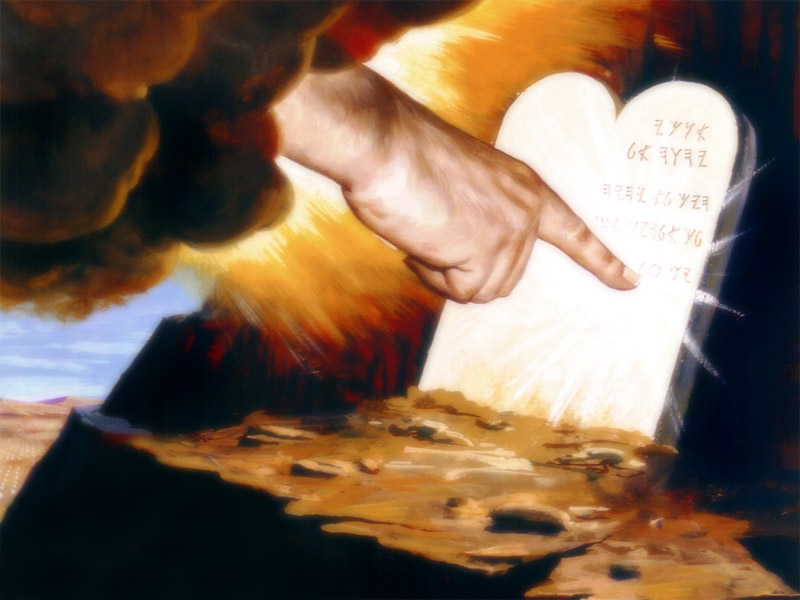 2
Os seus ensinos devem estar em harmonia com a lei de Deus, e com o que profetas anteriores já testificaram.
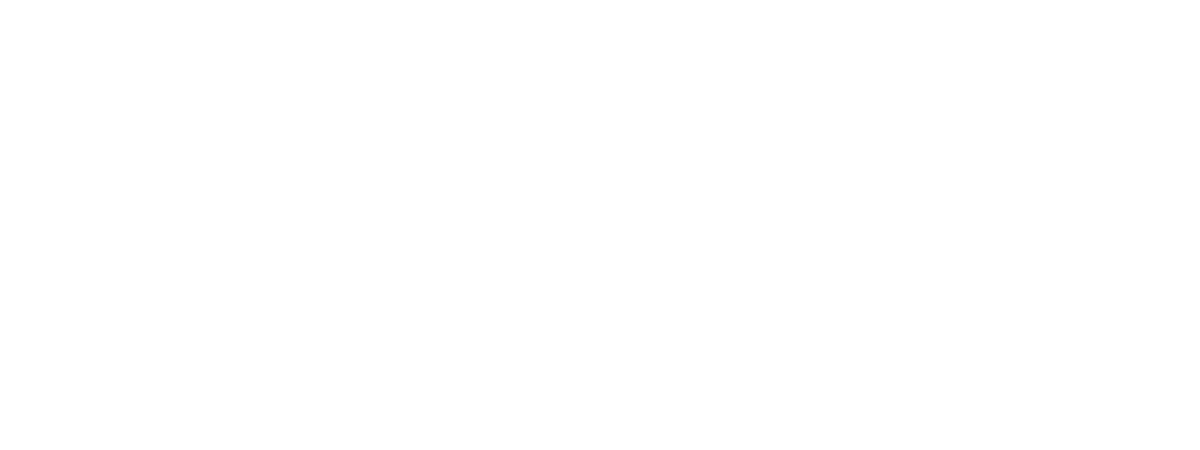 “…à lei e ao testemunho…”
Isaías 8:20
[Speaker Notes: 2
 Isaías 8:20, "A la ley y al testimonio". Sus enseñanzas deben estar en armonía con la ley de Dios, y con lo que profetas anteriores ya han testificado.]
3
Todas as suas profecias se cumprem.
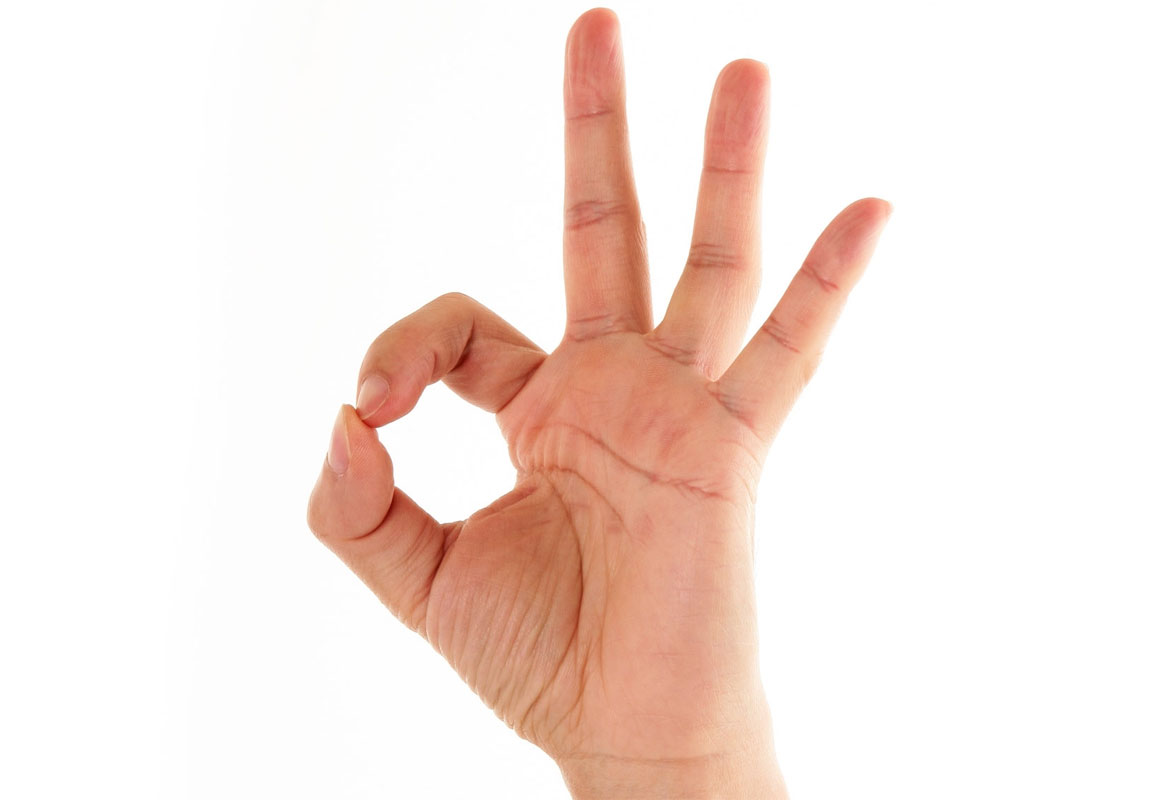 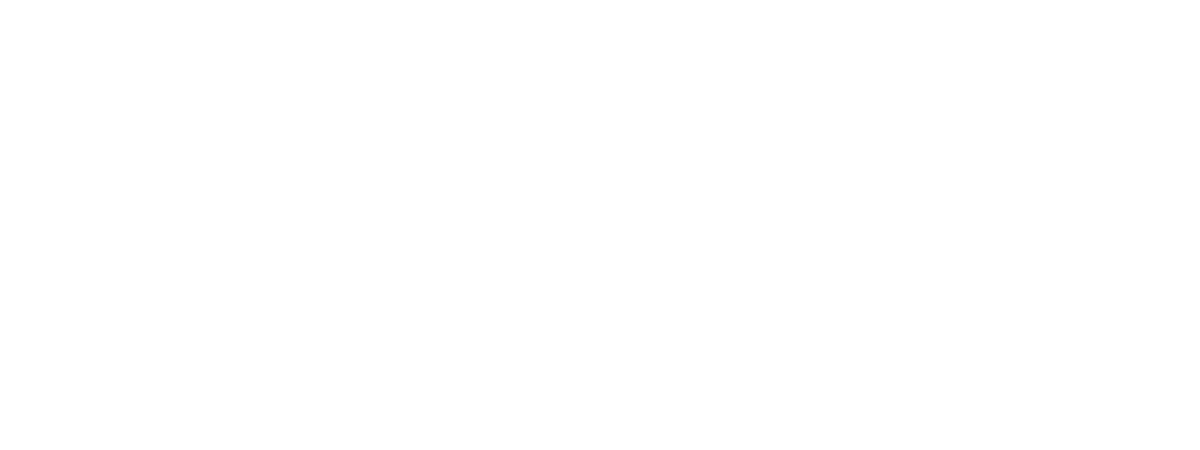 Deuteronómio 18:22
[Speaker Notes: 3-
Todas sus profecías se cumplen, Deuteronomio 18:22.]
4
Não incita à apostasia, ou seja, ao afastamento da vontade de Deus.
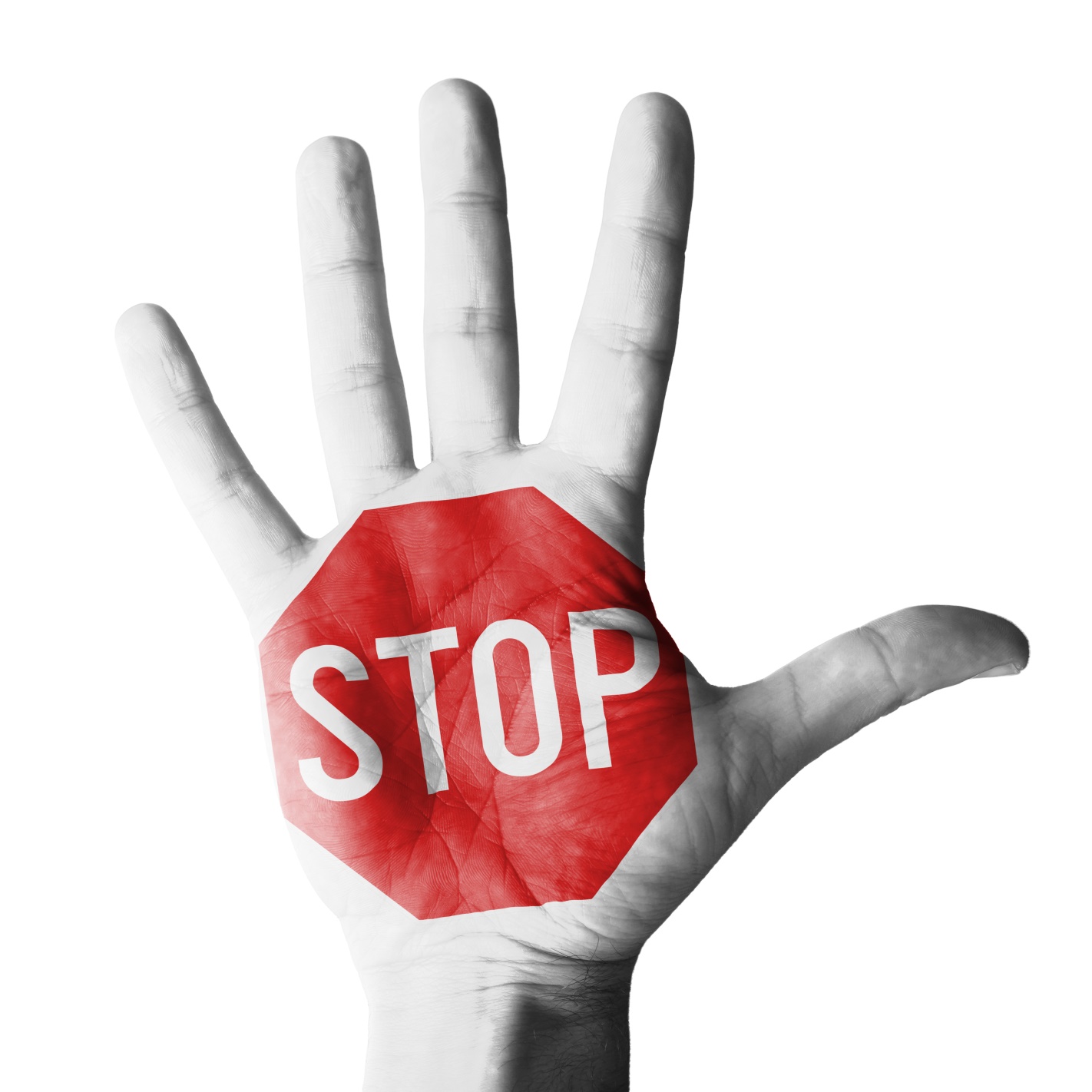 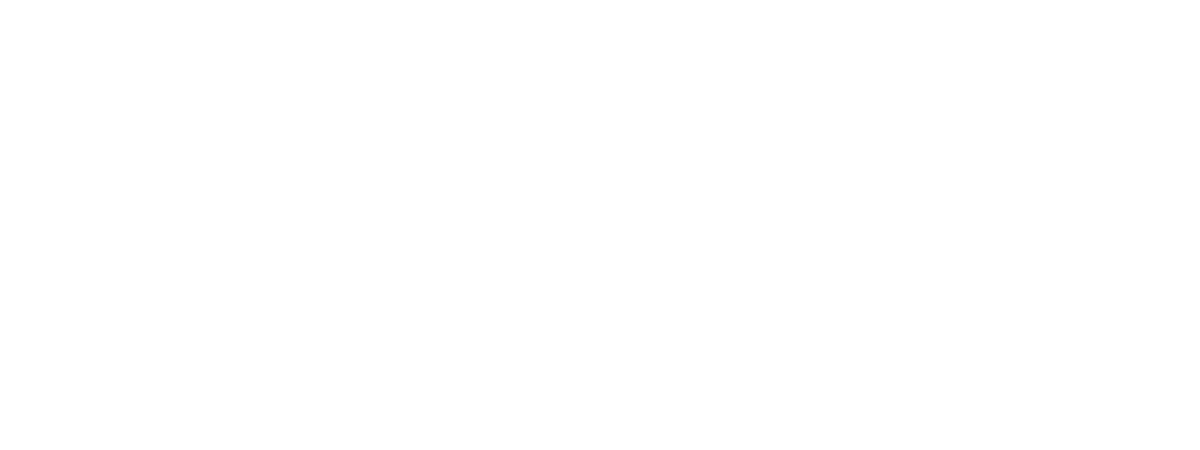 Deuteronomio 13:1-4
[Speaker Notes: 4
No incita a la apostasía, o sea, al apartamiento de la voluntad de Dios, Deuteronomio 13:1-4.]
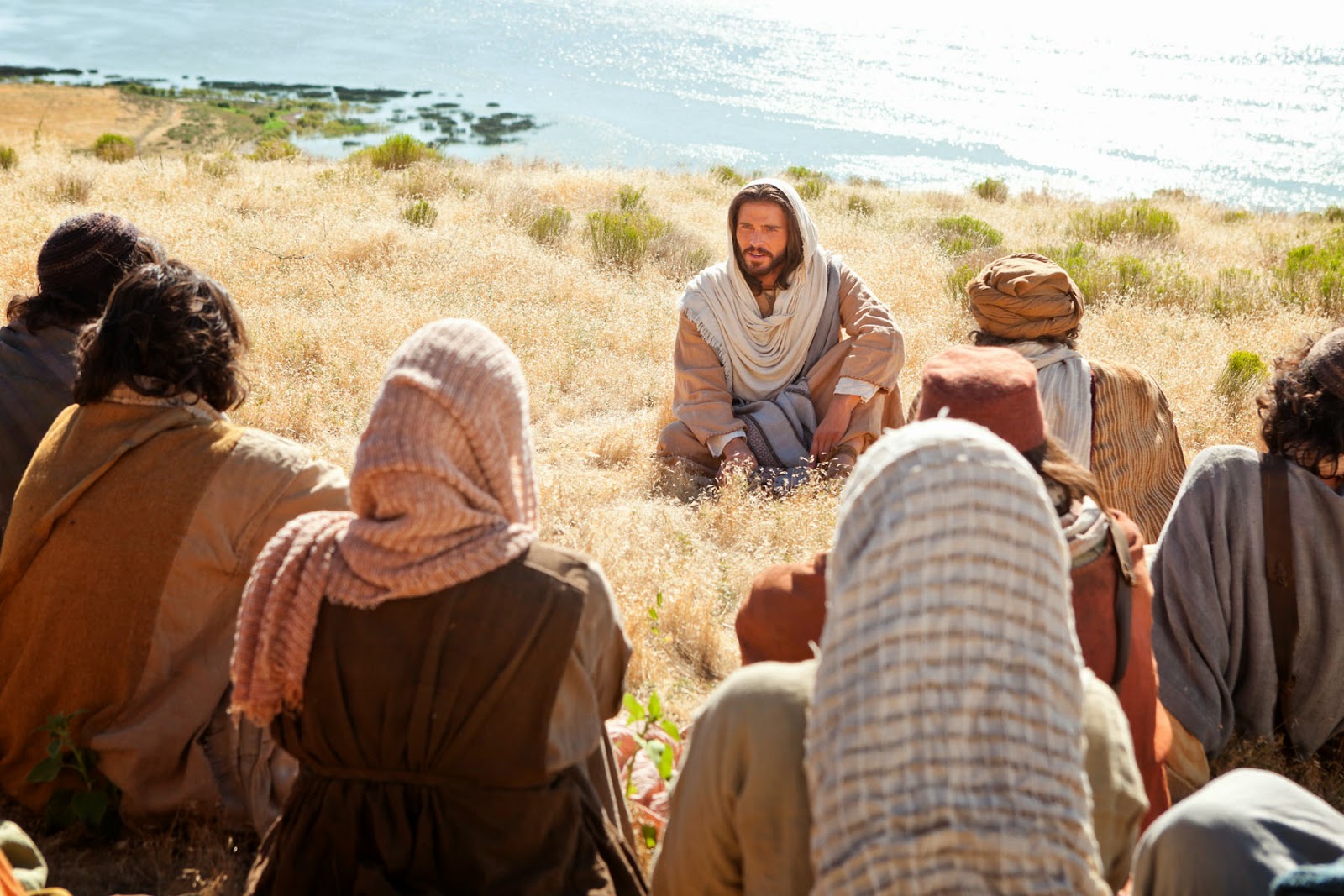 5
Reconhece a encarnação de Cristo.
1 João 4:1-3
[Speaker Notes: 5
Reconoce la encarnación de Cristo, 
1 Juan 4:1-3]
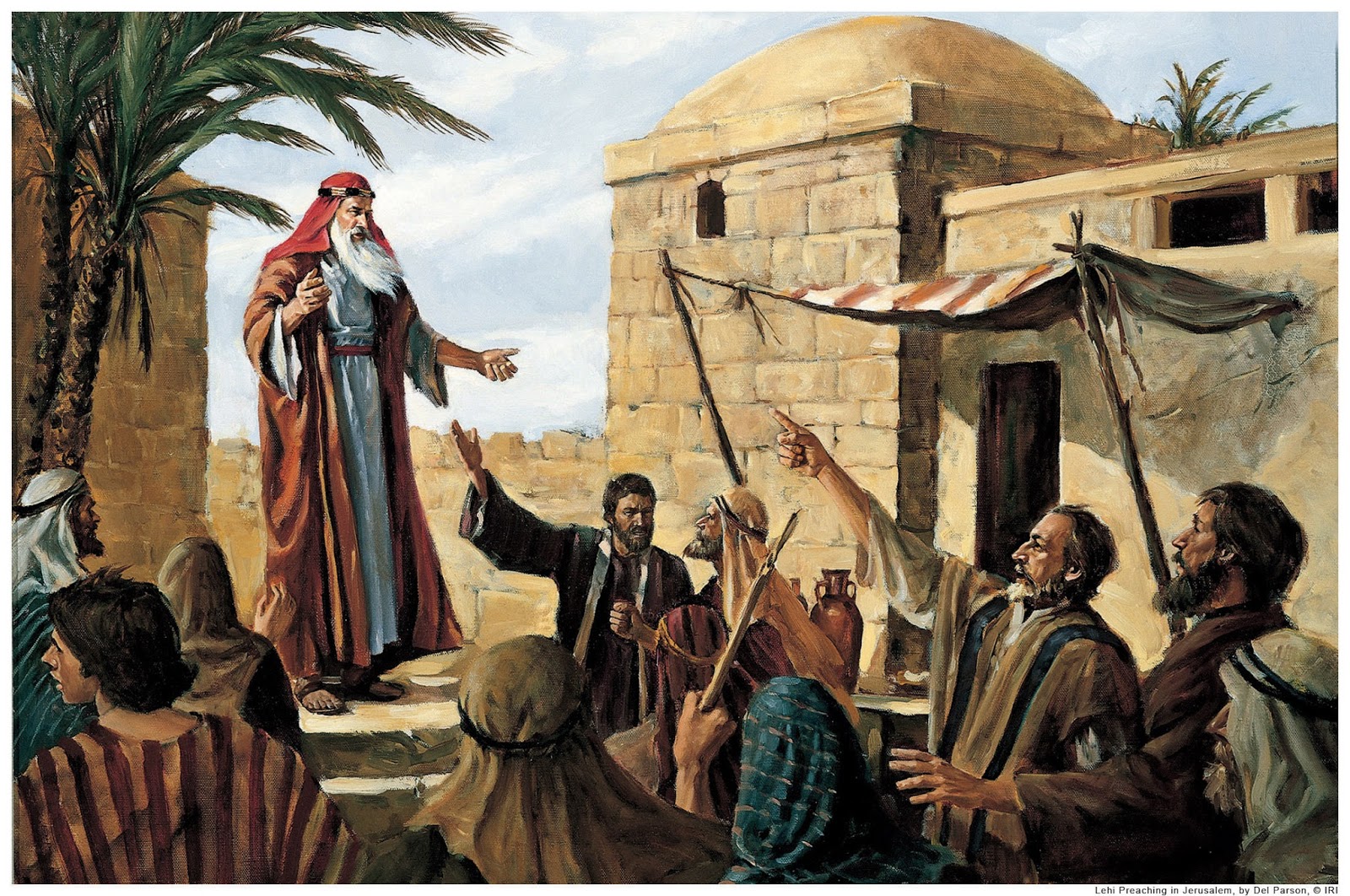 6
Suas mensagens são oportunas. Não lisonjeia, mas aponta os pecados do povo (Isaías 58:1) e os iminentes juízos de Deus.
Apocalipse 14:6-7
[Speaker Notes: 6
Sus mensajes son oportunos. No adula, sino señala los pecados del pueblo (Isaías 58:1) y los inminentes juicios de Dios
Apocalipsis 14:6-7]
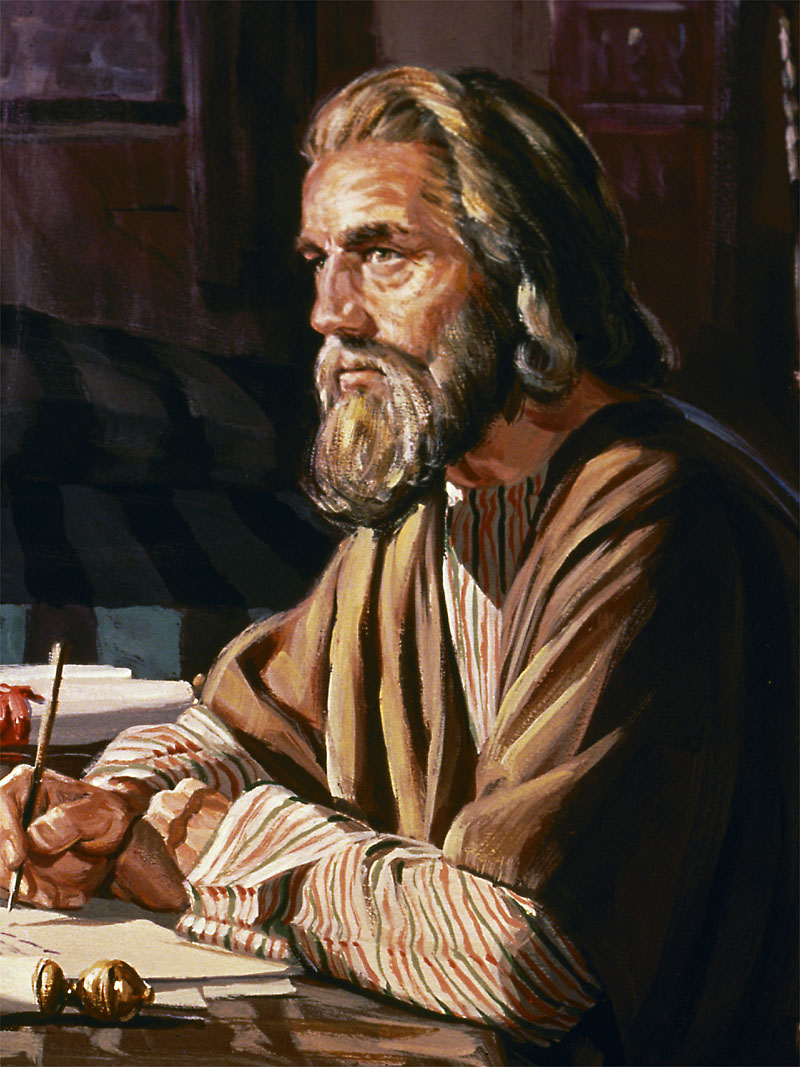 7
Suas mensagens são importantes e não triviais. Edifica a igreja e aconselha sobre assuntos religiosos.
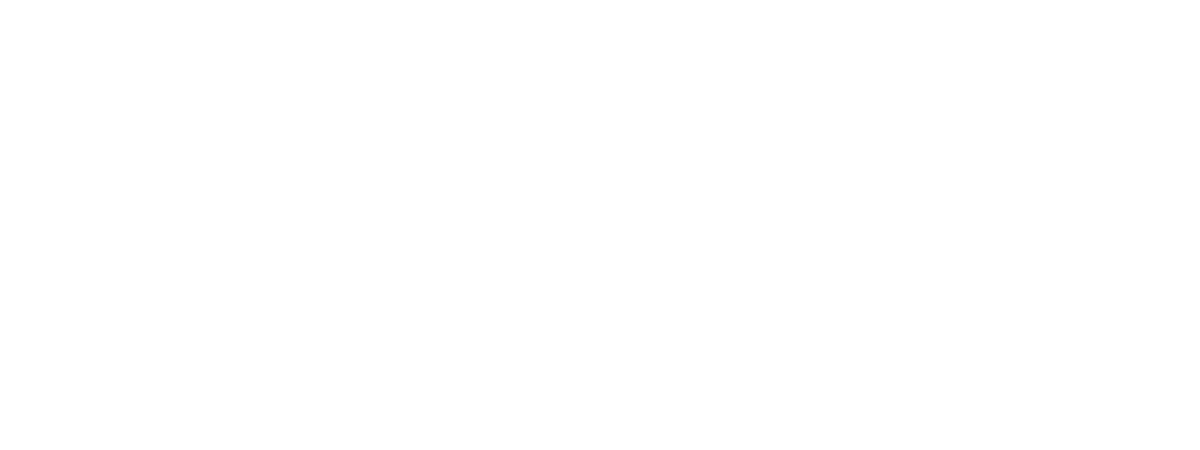 2 Coríntios 13:2-3
[Speaker Notes: 7
Sus mensajes son importantes y no triviales. Edifica la iglesia y aconseja sobre asuntos religiosos.
2ª Corintios 13:2-3]
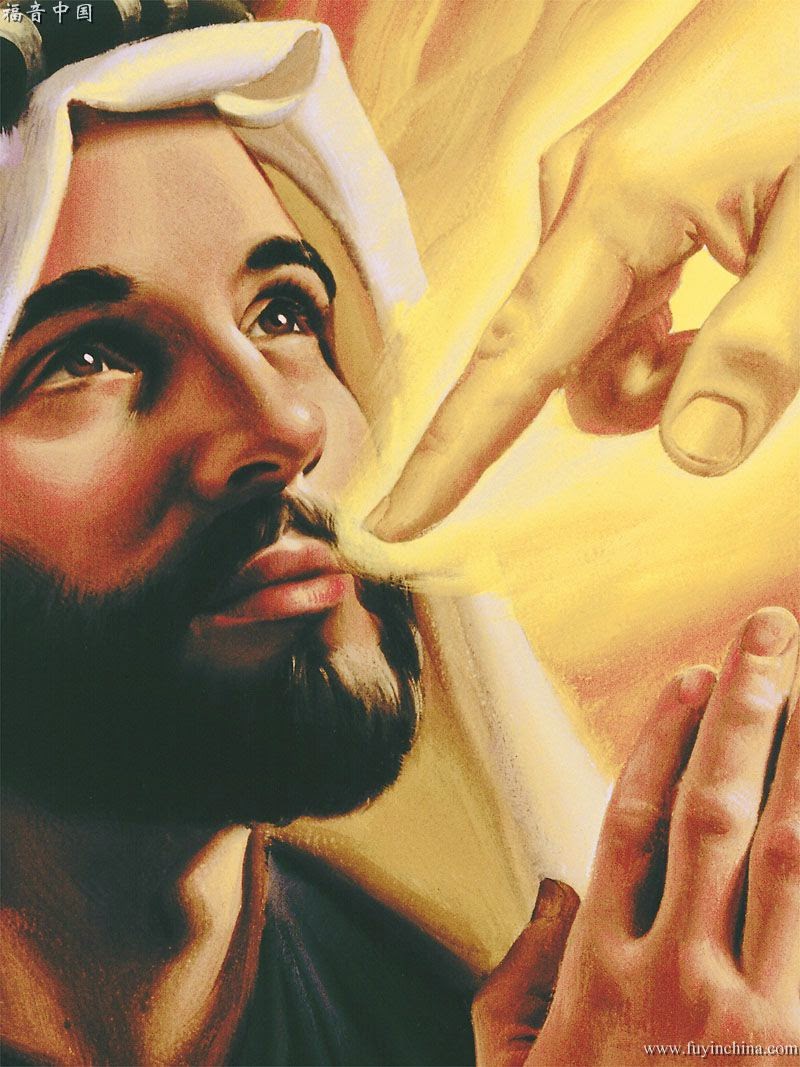 9
Profetiza no nome do Senhor, não em seu próprio, nem dará sua própria interpretação.
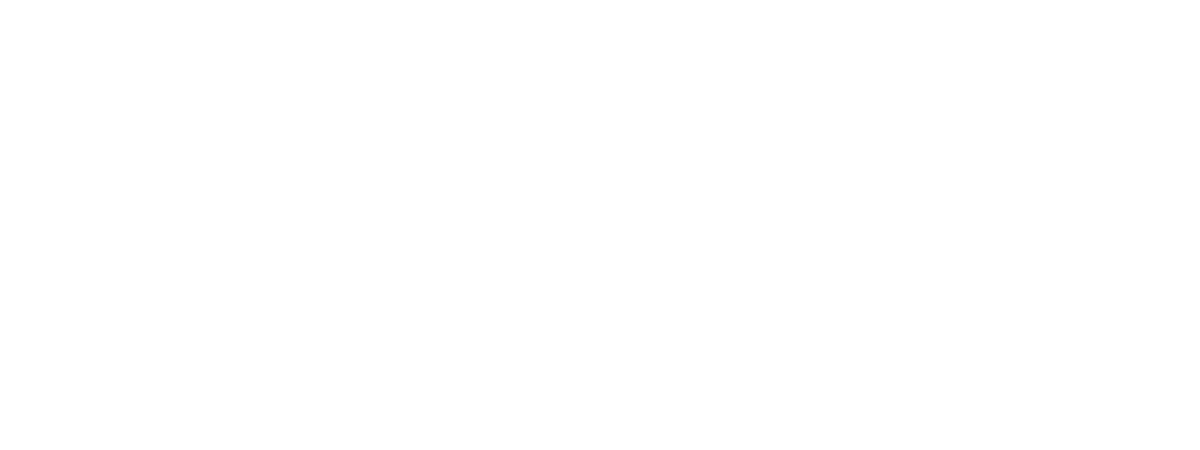 2 Pedro 1:20-21
[Speaker Notes: 9
Profetizarán en el nombre del Señor, no en el suyo propio ni dará su propia interpretación.
2ª Pedro 1:20-21]
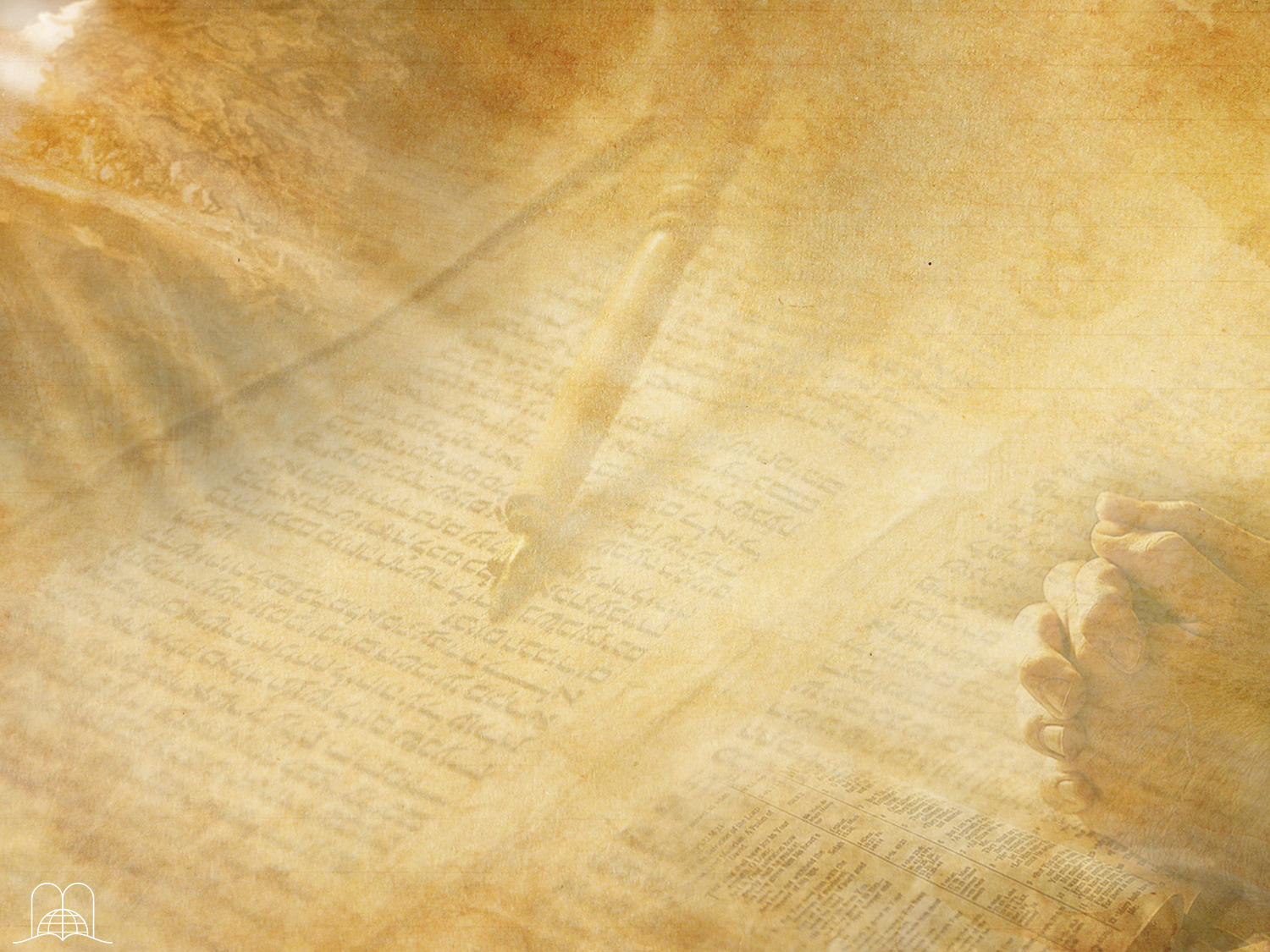 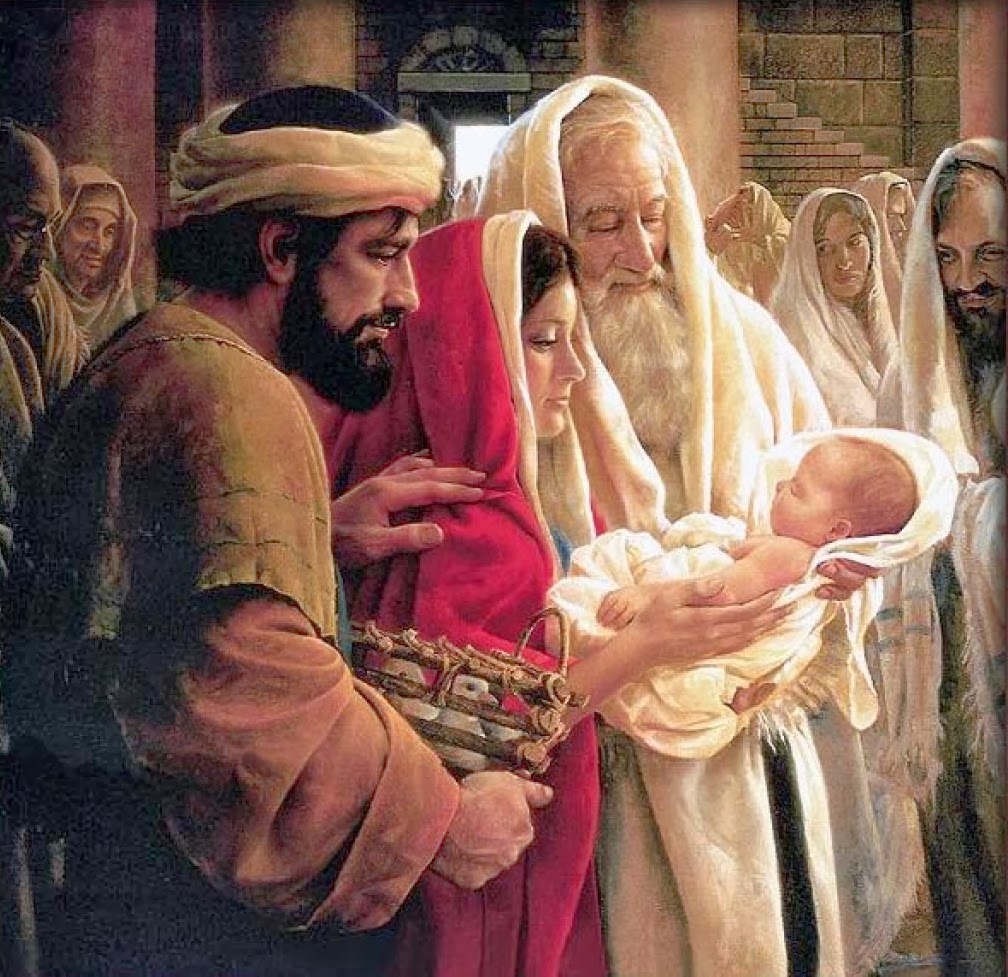 O DOM PROFÉTICO E A MULHER
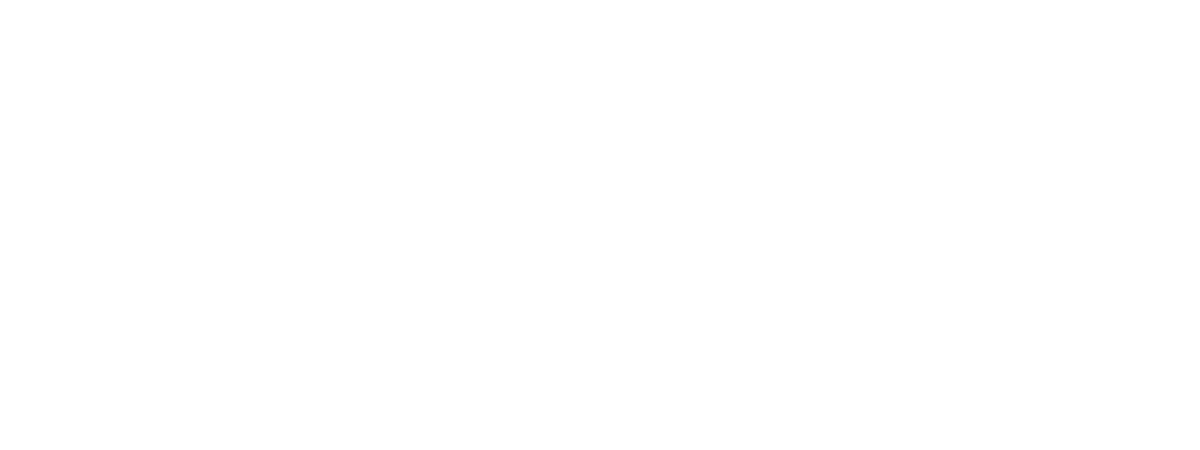 [Speaker Notes: EL DON PROFÉTICO Y LA MUJER]
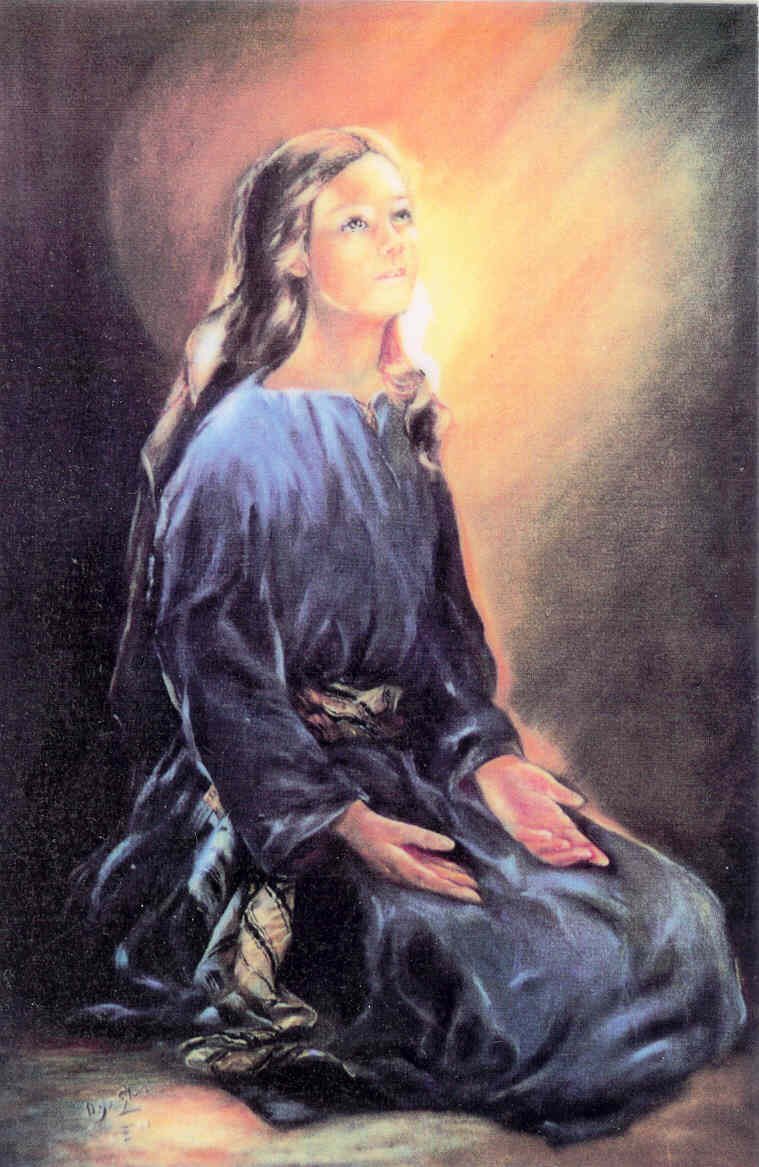 Pode uma mulher receber o dom profético?
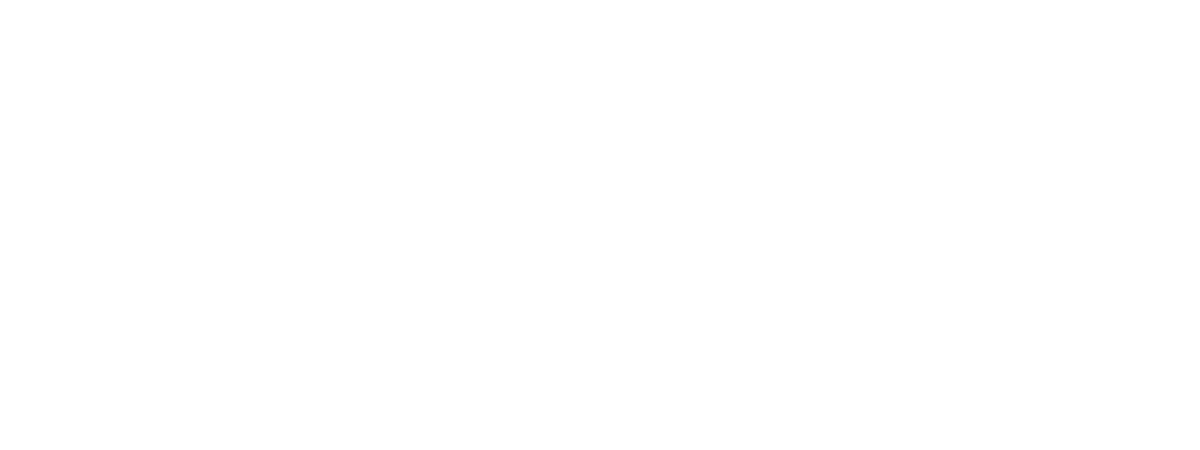 [Speaker Notes: 9 . ¿Puede una mujer recibir el don profético?]
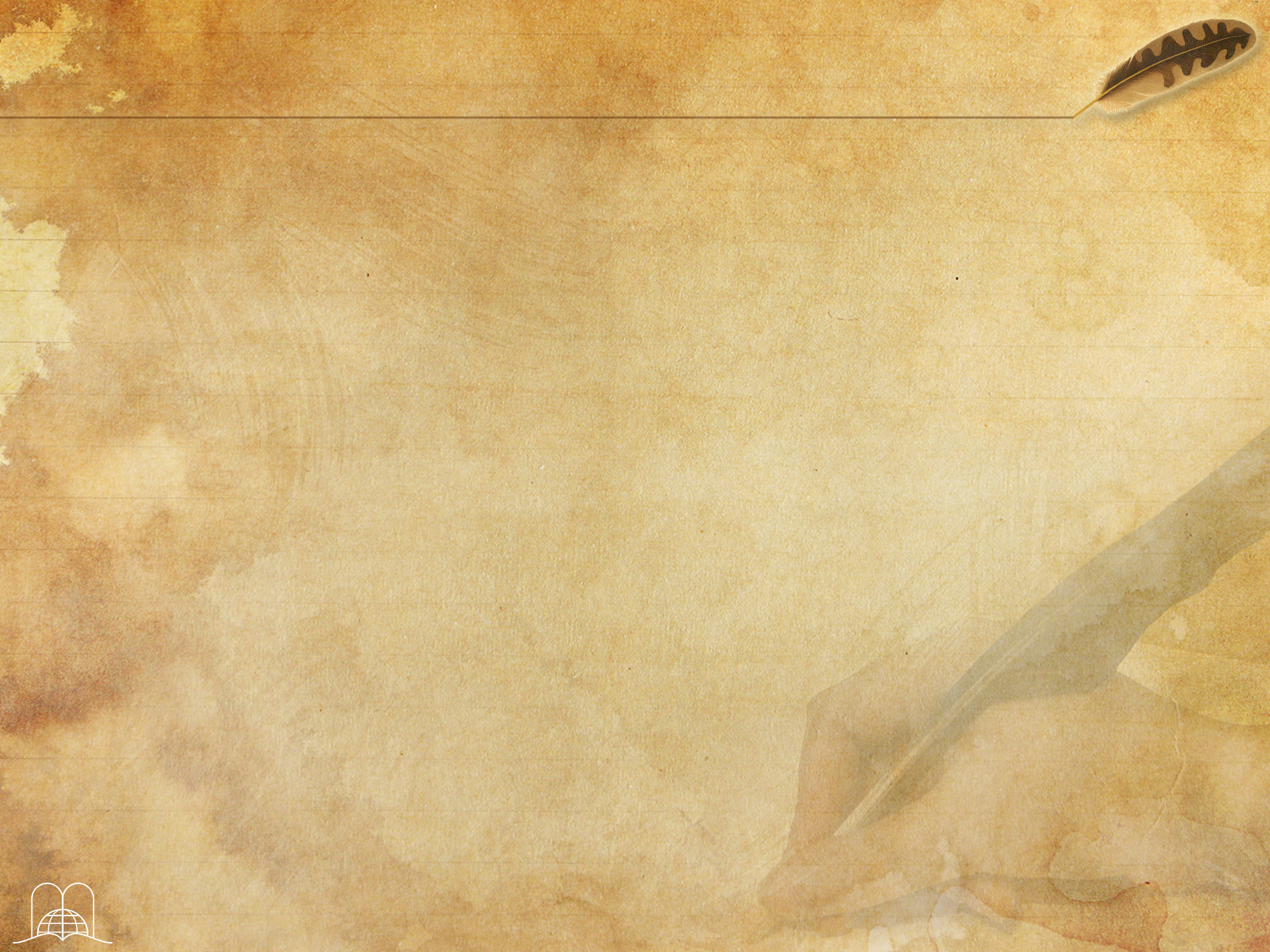 A Bíblia menciona a:
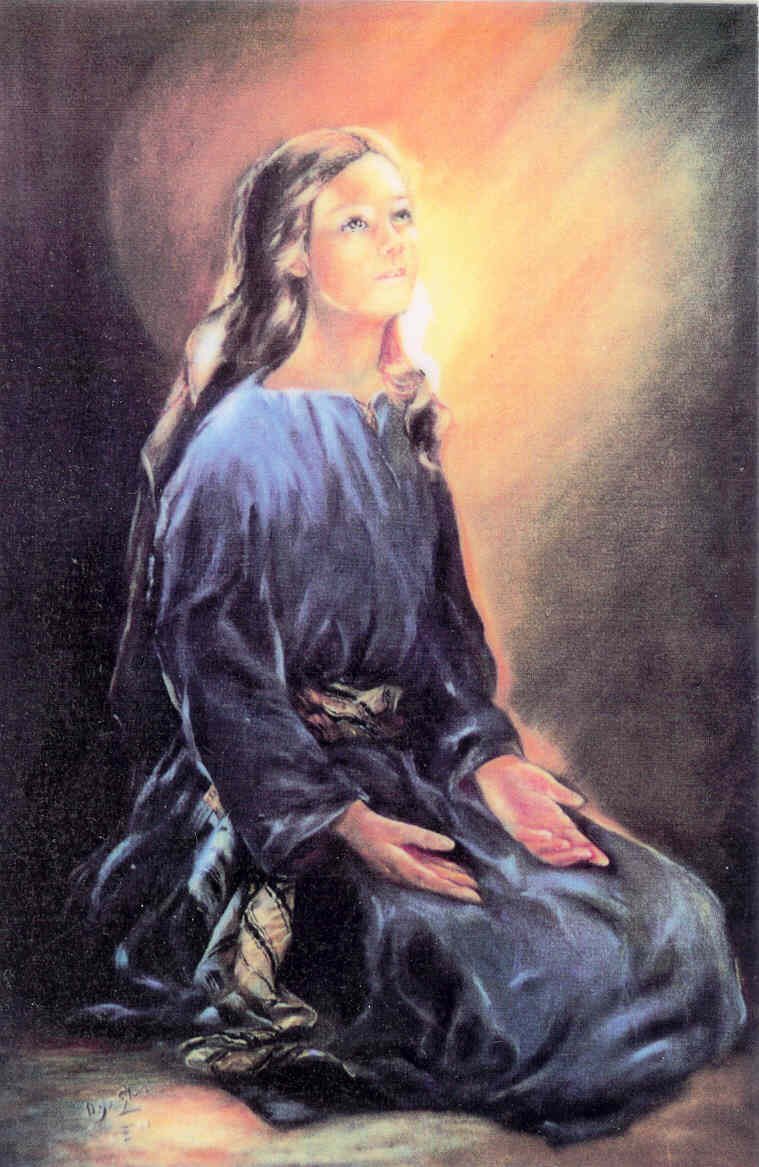 Miriã, Êxodo 15:20
Débora, Juízes 4:4 
Hulda, 2ª Reis 22:14
Ana, Lucas 2:36	
As 4 filhas de Filipe, Atos 21:9
[Speaker Notes: La Biblia menciona a:
María, Éxodo 15:20.
b) Débora, Jueces 4:4 
c) Hulda, 2ª Reyes 22:14
d) Ana, Lucas 2:36.	
e) Las 4 hijas de Felipe, Hechos 21:9.]
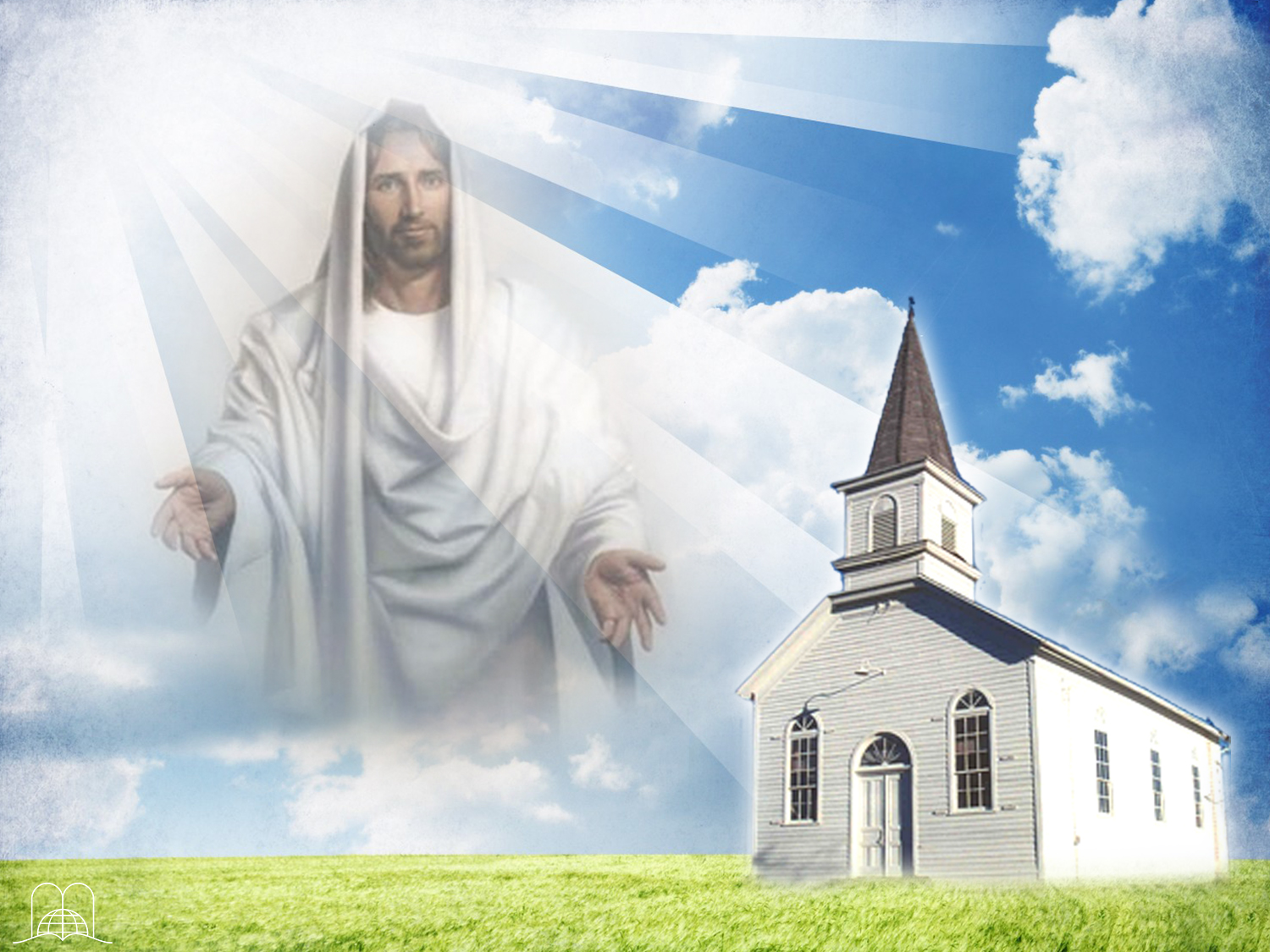 Manifestou-se este dom na igreja de Deus nos dias do fim?
[Speaker Notes: 10. ¿Se manifestó este don en la iglesia de Dios en los días del fin? 10. ¿Se manifestó este don en la iglesia de Dios en los días del fin?]
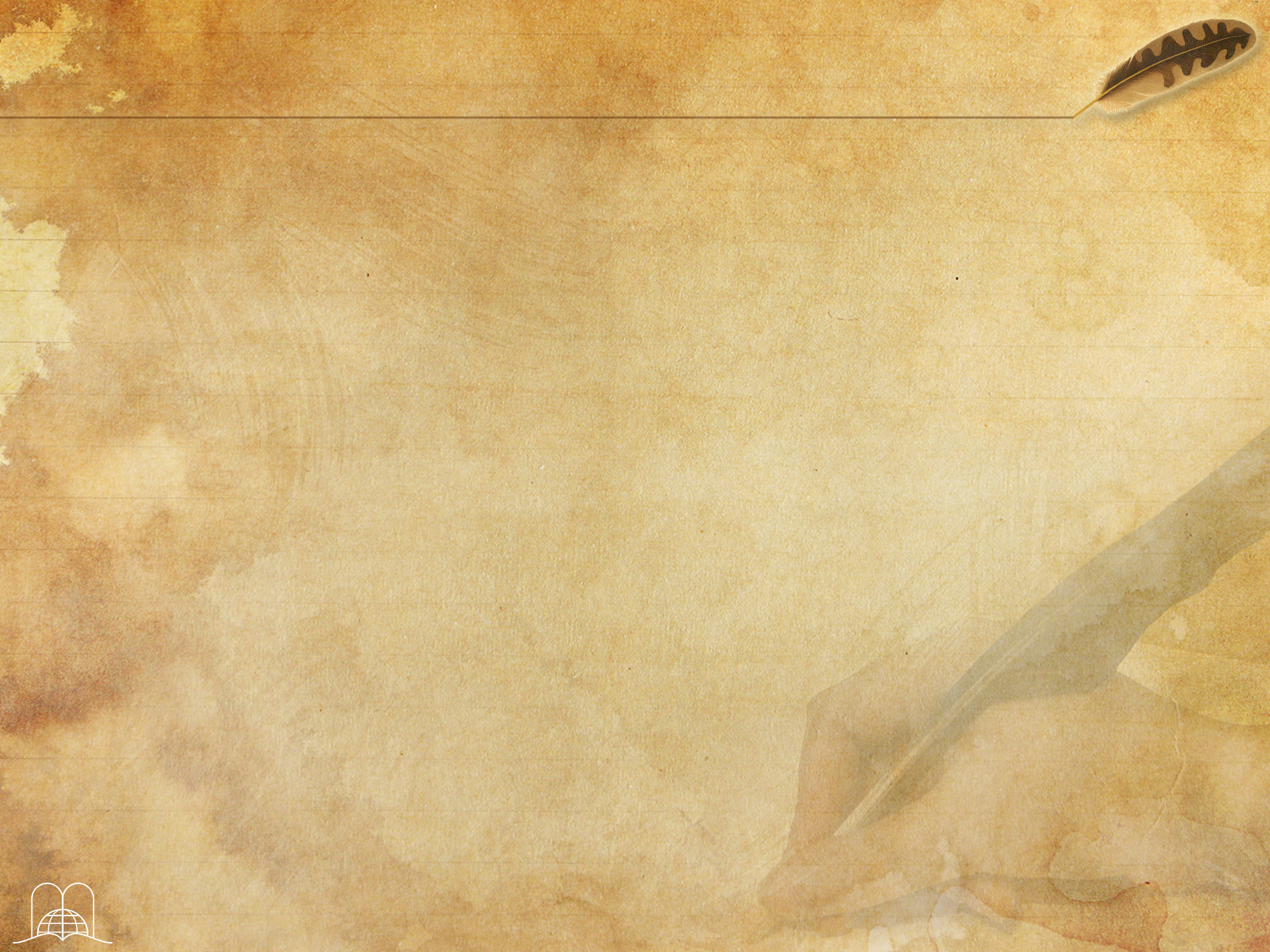 No ano 1844, quando segundo a profecia devia ser restaurada a verdade deitada por terra, Deus enviou mensagens a seu povo mediante o dom profético. Ellen Harmon, mais tarde Ellen White, uma débil jovem de apenas 17 anos de idade, foi um valioso instrumento nas mãos do Senhor.
[Speaker Notes: En el año 1844, cuando según la profecía debía ser restaurada la verdad echada por tierra, Dios envió mensajes a su pueblo mediante el don profético. Elena Harmon, más tarde Elena G. de White, una débil joven de sólo 17 años de edad, fue un valioso instrumento en las manos del Señor.]
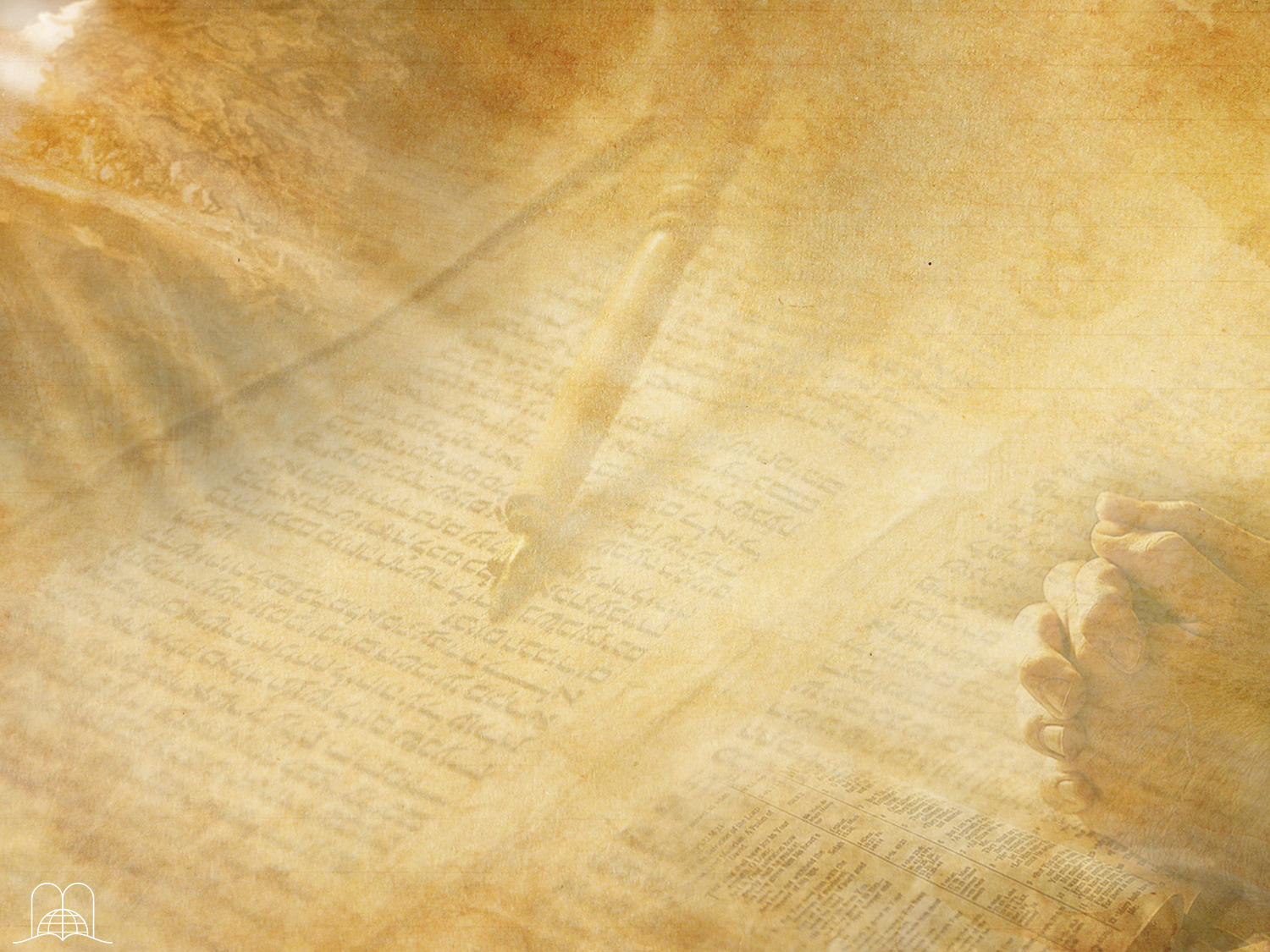 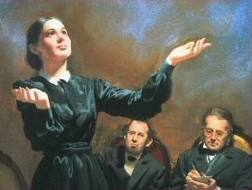 Apesar de sua escassa instrução, escreveu mais de 100.000 páginas publicadas em mais de 50 obras que circulam atualmente. Centenas de panfletos e cerca de 4.000 artigos para diversas revistas. Eruditos religiosos reconheceram suas obras como inspiradas. 
Recebeu revelações, escreveu e profetizou perante milhares de pessoas desde 1844 a 1915. Mais de 70 anos! Milhares testemunharam que sua vida foi exemplar.
Em todo momento exaltou a Jesus Cristo, apresentando-o de maneira sublime, e enalteceu a santa Lei de Deus.
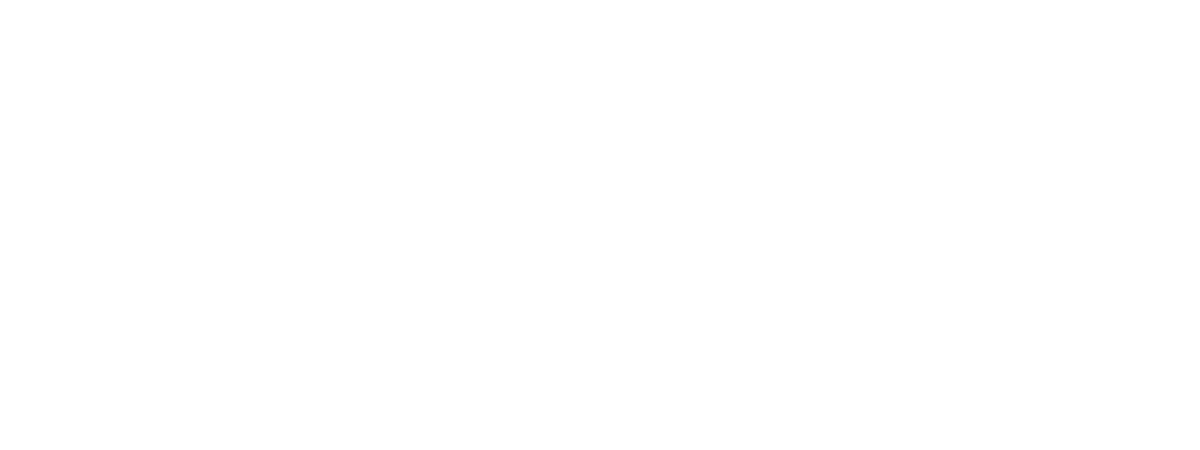 [Speaker Notes: Ella llenó las 10 características mencionadas en su totalidad. Quienes han leído sus escritos han comprobado que ayudan al perfeccionamiento, a la edificación de la iglesia y promueven la unidad de la fe.
 
* A pesar de su escasa instrucción, escribió unas 100.000 páginas publicadas en más de 50 obras que circulan actualmente, cientos de panfletos y unos 4.000 artículos para diversas revistas. Eruditos religiosos reconocieron sus obras como inspiradas.
 
* Recibió revelaciones, escribió y predicó ante miles de personas desde 1844 hasta 1915 ¡Más de 70 años! Miles testifican que su vida fue ejemplar.
 
* En todo momento exaltó a Jesucristo, presentándolo en los términos más hermosos, y enalteció la santa Ley de Dios.]
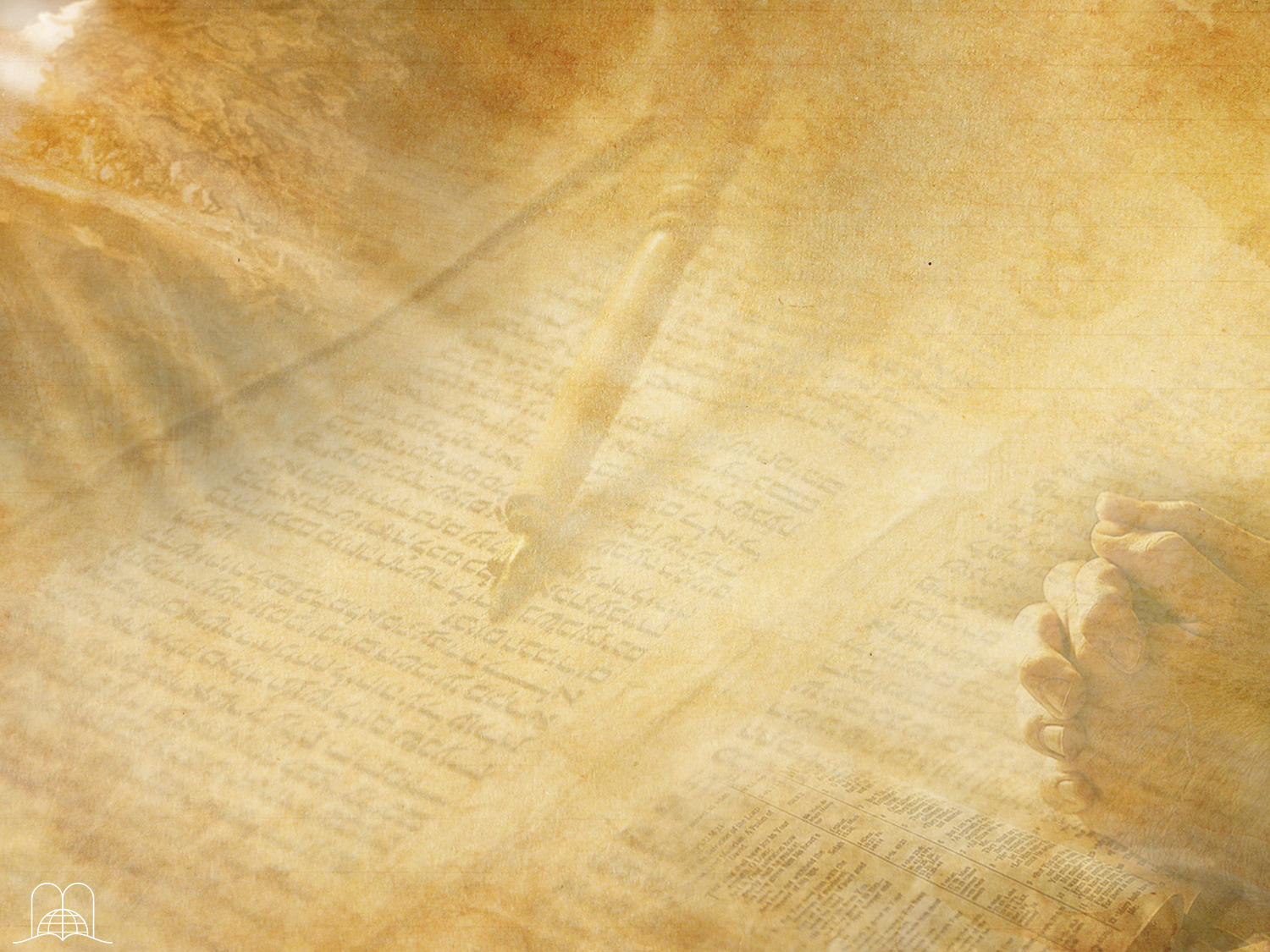 Suas profecias cumpriram-se fielmente, mencionamos algumas: 
A primeira guerra mundial. Destruição de frotas e grandes edifícios, incêndios que ninguém podia apagar.
A destruição das cidades de São Francisco e Oakland (Califórnia) por um grande terremoto em 1906.
Profetizou o aumento do espiritismo, e mencionou a união do catolicismo com o protestantismo. 
Sem ter conhecimentos astronómicos, citou datos exatos.
Deu anticipações científicas sobre a saúde: como a origem do cancro,
     nutrição, etc..
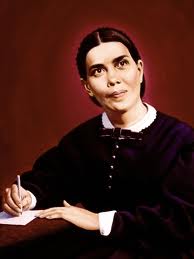 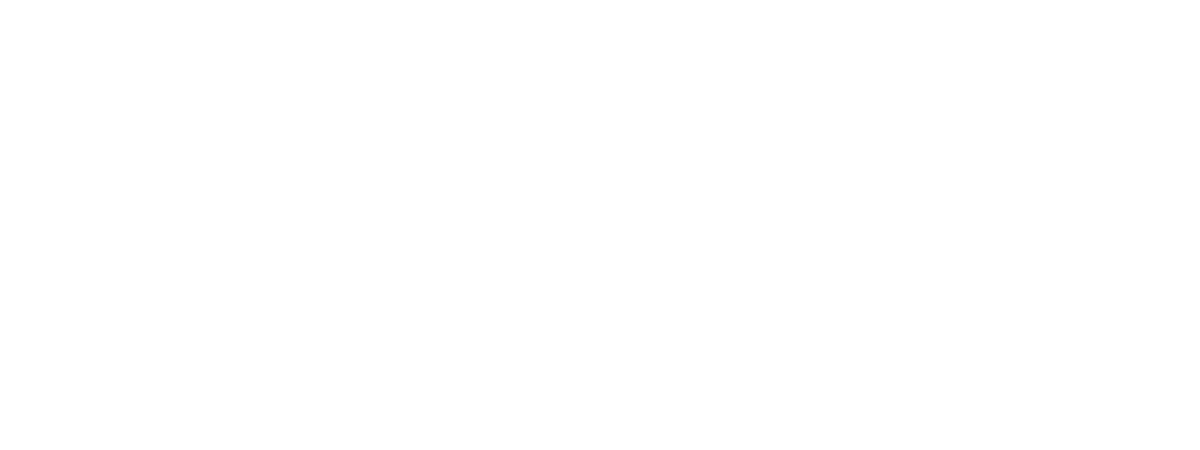 [Speaker Notes: Sus predicciones se han cumplido exactamente, mencionamos algunas: 
1) La primera guerra mundial. Destrucción de flotas y grandes edificios, incendios que nadie podría apagar.
2) La destrucción de la ciudad de San Francisco y Oakland (California) por un gran terremoto en 1906.
3) Predijo el aumento del espiritismo, y mencionó la unión del catolicismo con el protestantismo. 
4) Sin tener conocimientos astronómicos, citó datos exactos.
5) Dio anticipaciones científicas sobre la salud: como las influencias prenatales, el origen del cáncer, nutrición, etc..]
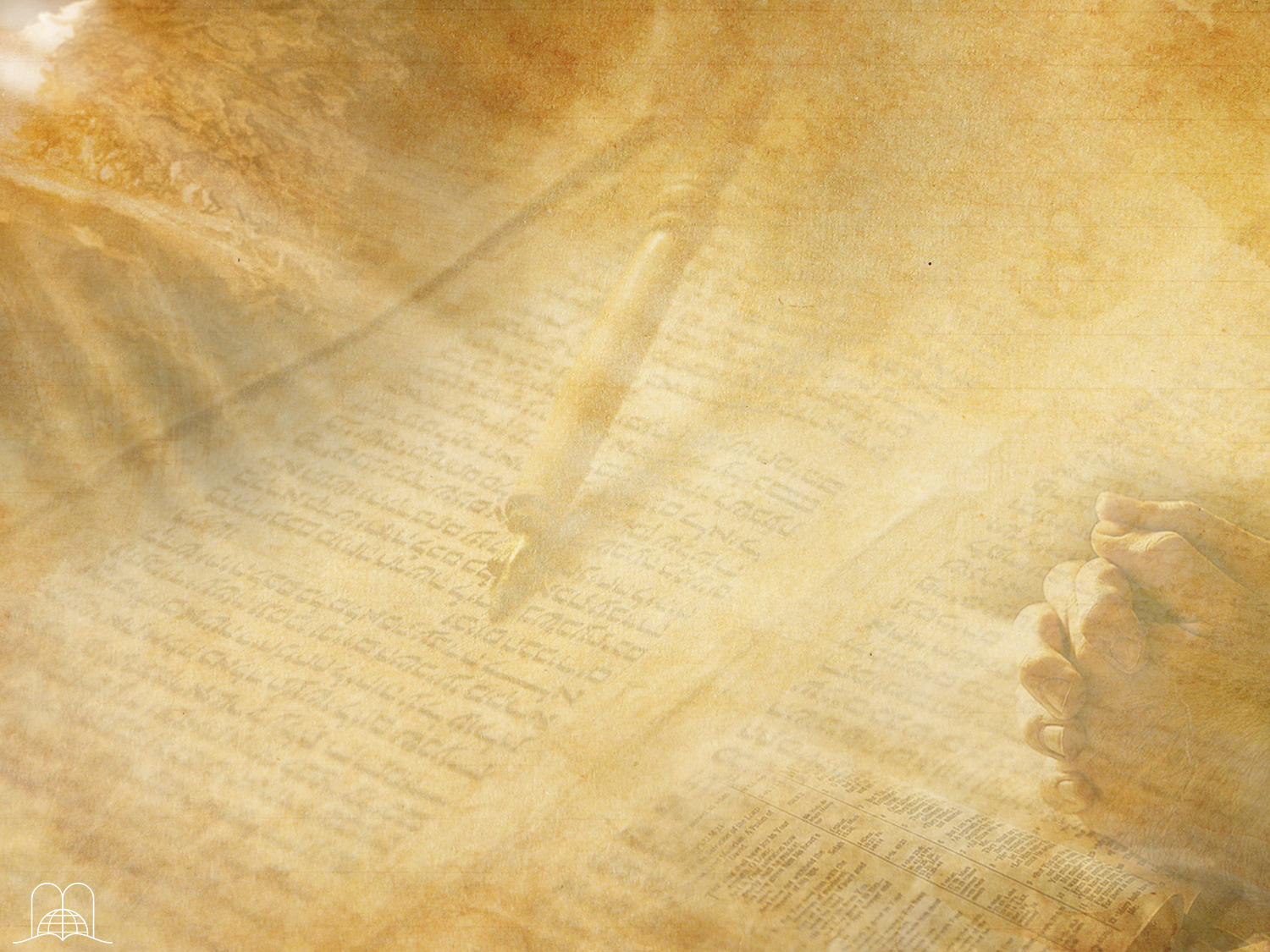 Em todos os seus muitos escritos que existem, não se encontram contradições com a Bíblia. São como o microscópio, não muda as coisas, mas amplia, mostrando seus detalhes; ou como o telescópio, que não coloca novas estrelas, mas mostra sua beleza.
Alguns de seus livros são: O Caminho a Cristo (publicado em mais de 120 idiomas). O Grande Conflito, O Desejado de Todas as Naçõess, A Ciência do Bom viver, Patriarcas e Profetas, Profetas e Reis, Orientação da Criança, Jóias dos Testemunhos, etc..
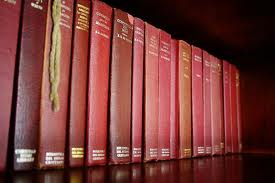 [Speaker Notes: * En todos los muchos escritos que existen, no se encuentran contradicciones con la Biblia. Son como el microscopio, no cambia las cosas, sino que las amplía, mostrando sus detalles; o como el telescopio, no coloca nuevas estrellas sino que muestra su hermosura.
 
* Algunos de sus libros son: El Camino a Cristo (publicado en más de 1200 idiomas). El Gran Conflicto, El Deseado de Todas las Gentes, El Ministerio de Curación, Patriarcas y Profetas, Profetas y Reyes, La Conducción del Niño, Joyas de los Testimonios, etc..
 
El centro del mensaje de E. G. White, fue la vida de Cristo, su encarnación, su ministerio, su muerte, su resurrección y su obra actual en el Santuario Celestial en favor de los pecadores. Sus obras "El Camino a Cristo" y "El Deseado de todas las Gentes," entre otros, son la mejor biografía de Jesucristo, cuya lectura aconsejamos.
 
(Se aconseja a los instructores prestar al alumno algún libro de E. G. White. Puede ser "El Camino a Cristo", "El gran Conflicto" o "El Deseado de todas las Gentes". Esto ayudará mucho a las personas a conocer por sí mismos el lenguaje diferente, proveniente del Señor).]
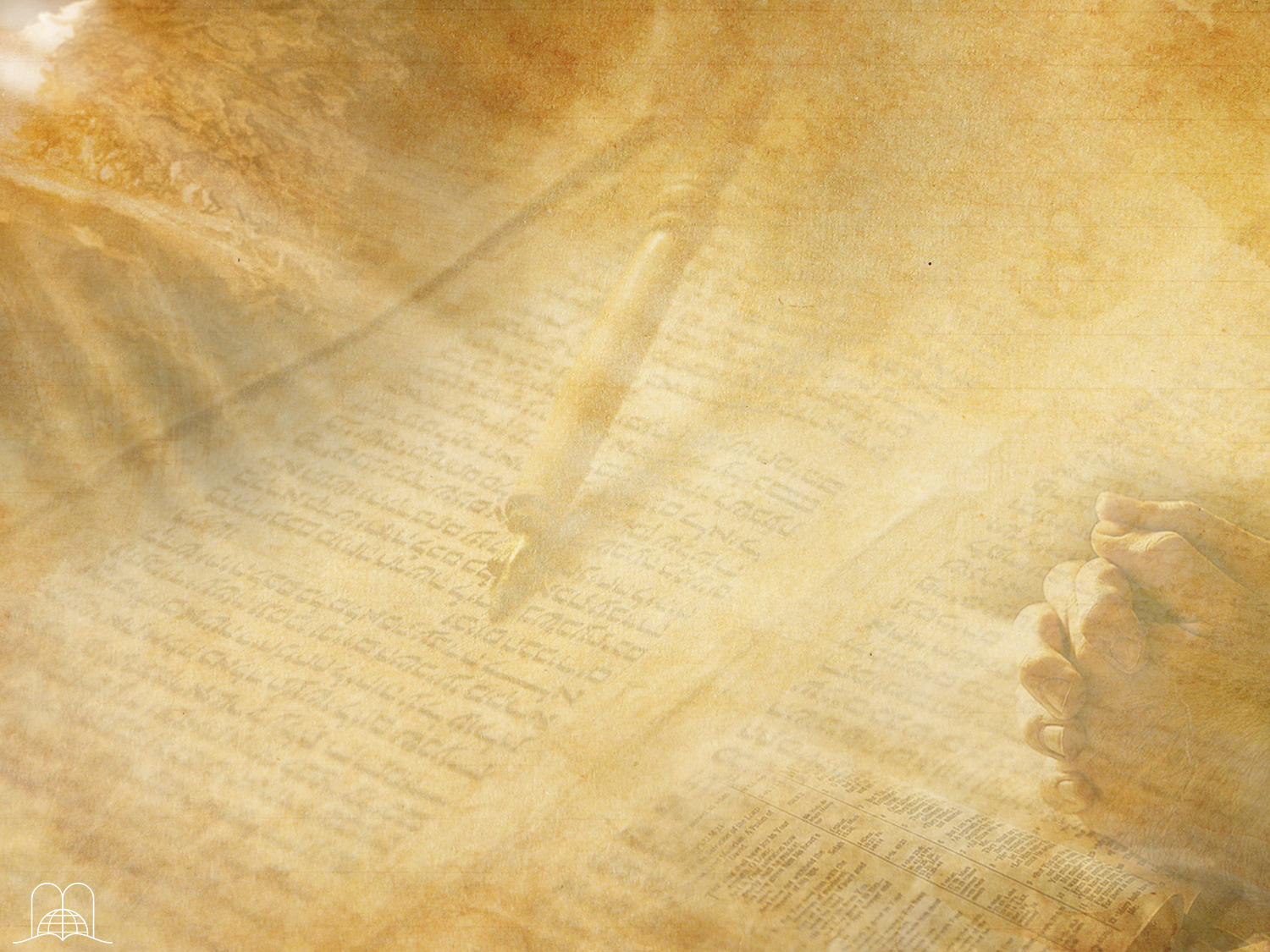 CONCLUSÃO
[Speaker Notes: CONCLUSIÓN]
Graças a esta ajuda divina temos uma profunda visão do caminho de Deus O que sucede com o povo sem profecia?
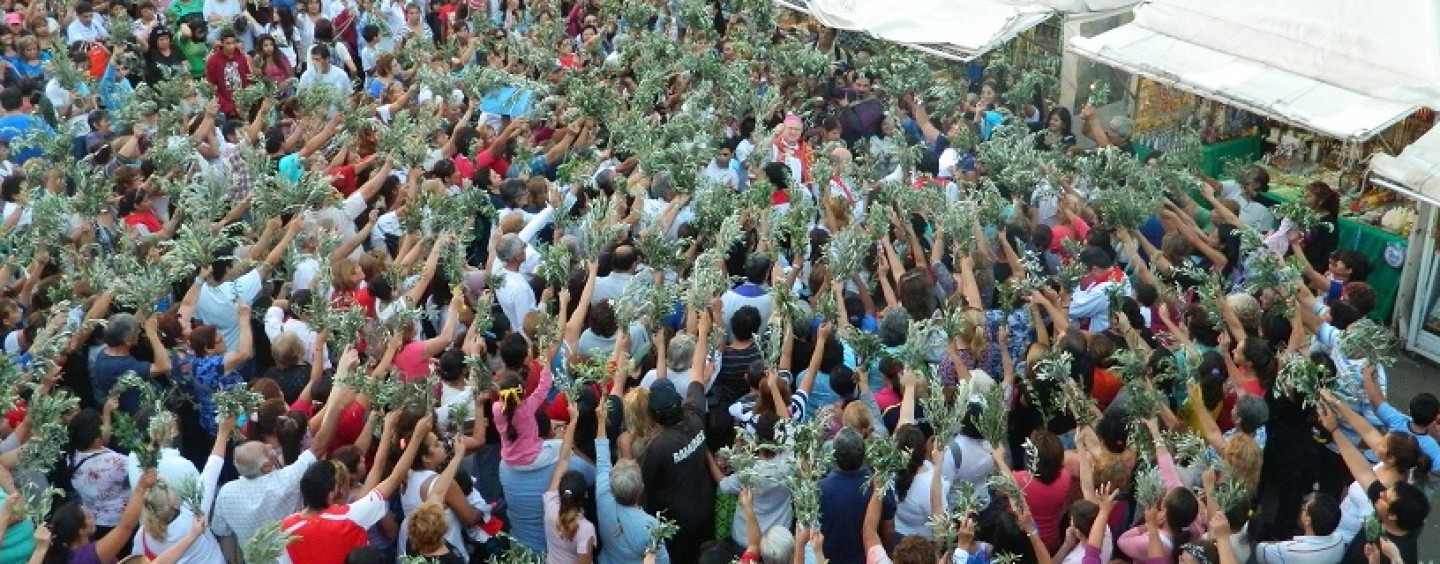 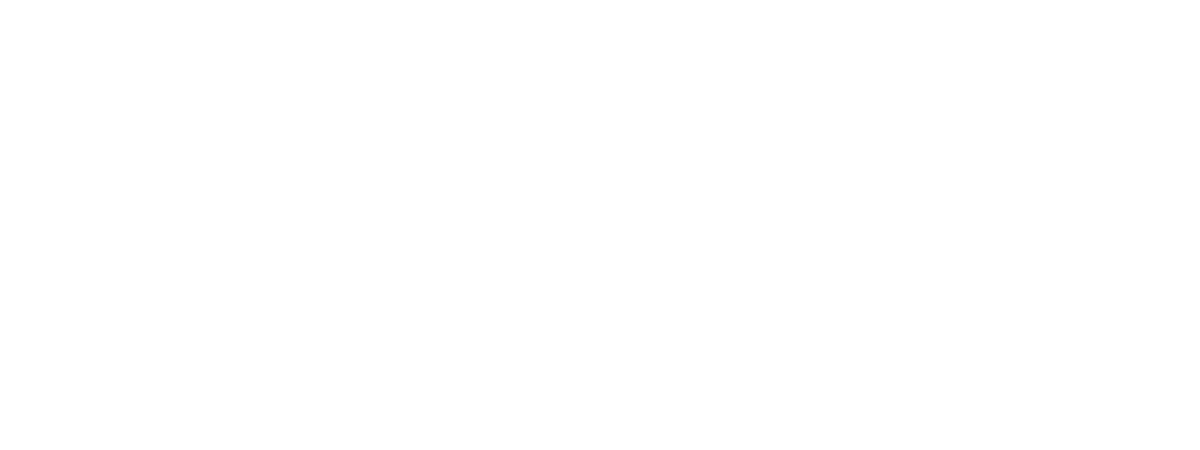 [Speaker Notes: 11. Gracias a esta ayuda divina tenemos una profunda visión del camino de Dios ¿Qué sucede con el pueblo sin profecía?]
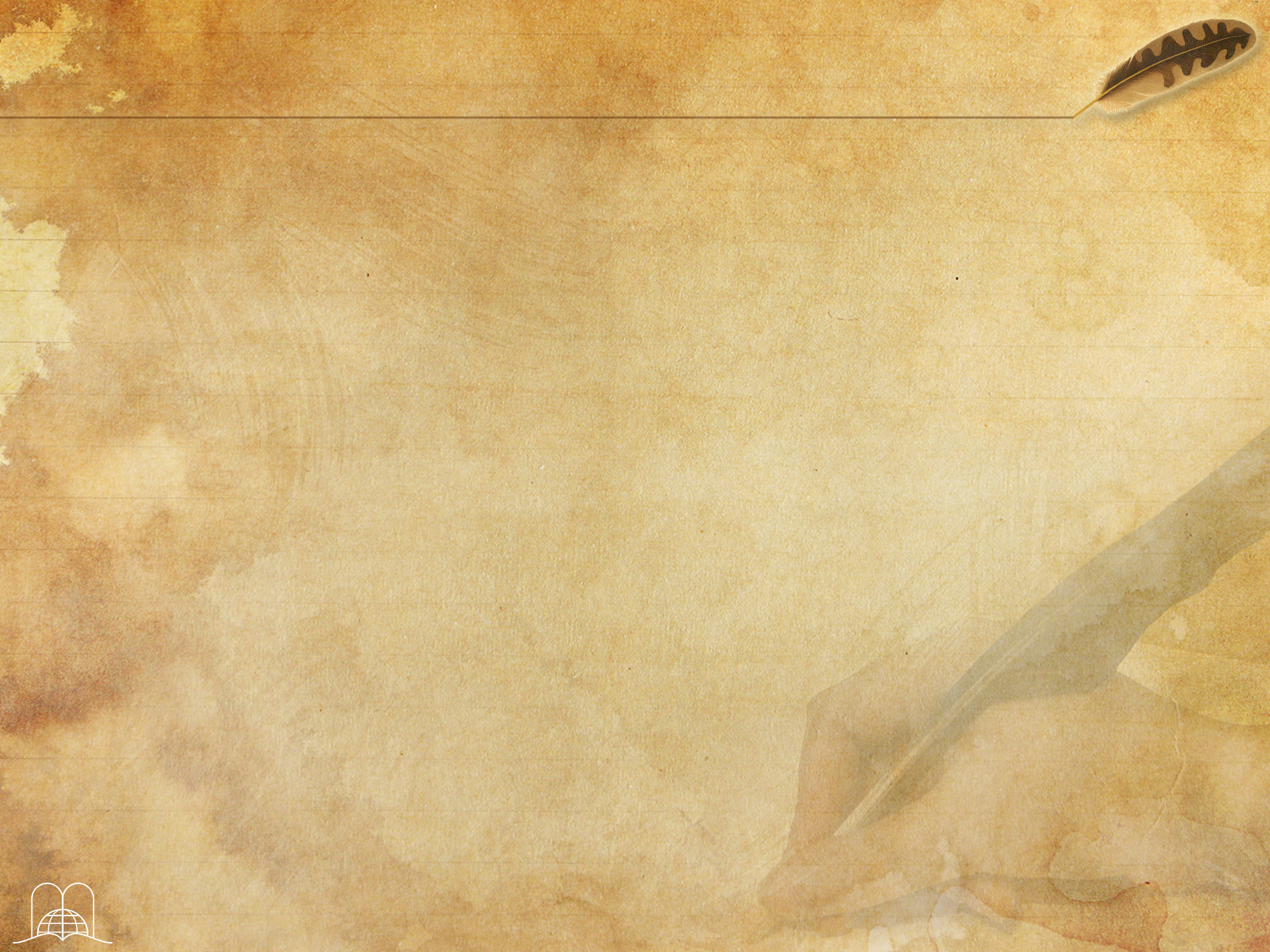 Provérbios 29:18
“Não havendo profecia, o povo se corrompe; mas o que guarda a lei esse é feliz.”
[Speaker Notes: Proverbios 29:18
Não havendo profecia, o povo se corrompe; mas o que guarda a lei, esse é feliz.

Dios ama a sus hijos y a su iglesia. Ha guiado a los que se mantuvieron leales a su amor, y también hoy desea aconsejarla, exhortarla y mostrarle la belleza del plan de la salvación mediante el don profético.]
Que conselho nos dá Deus?
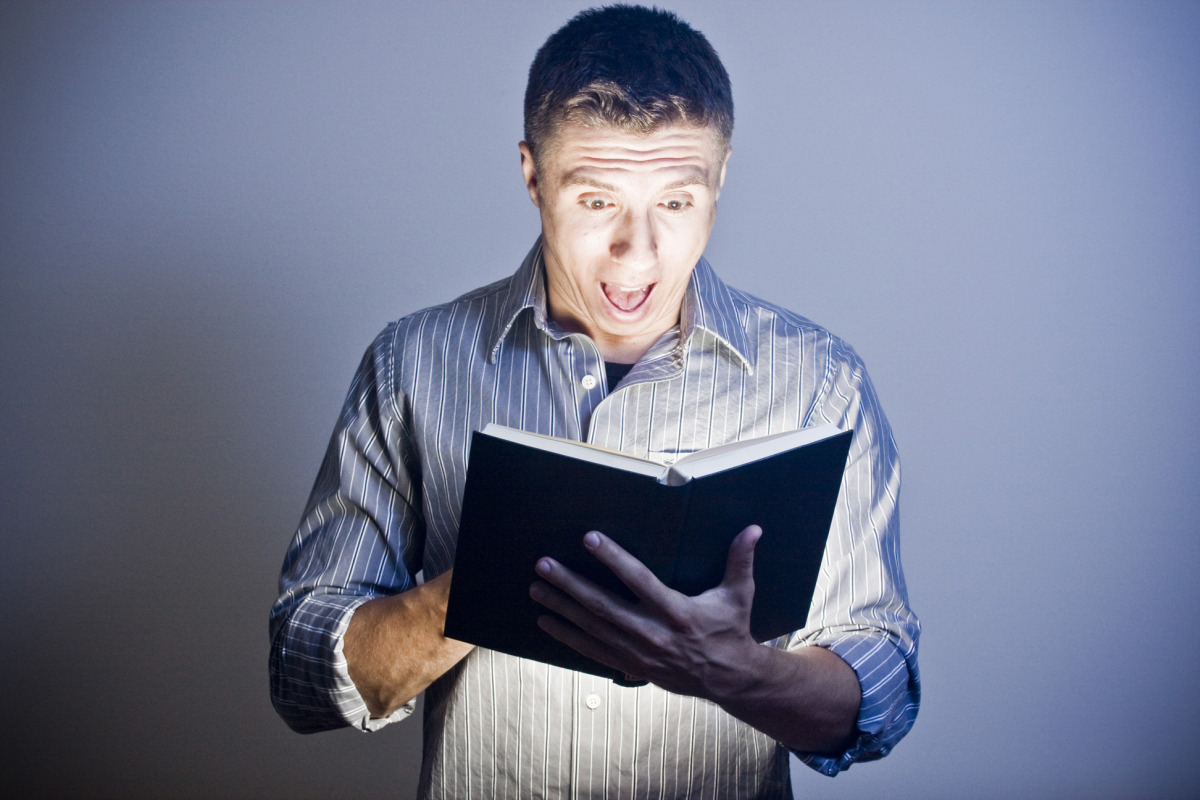 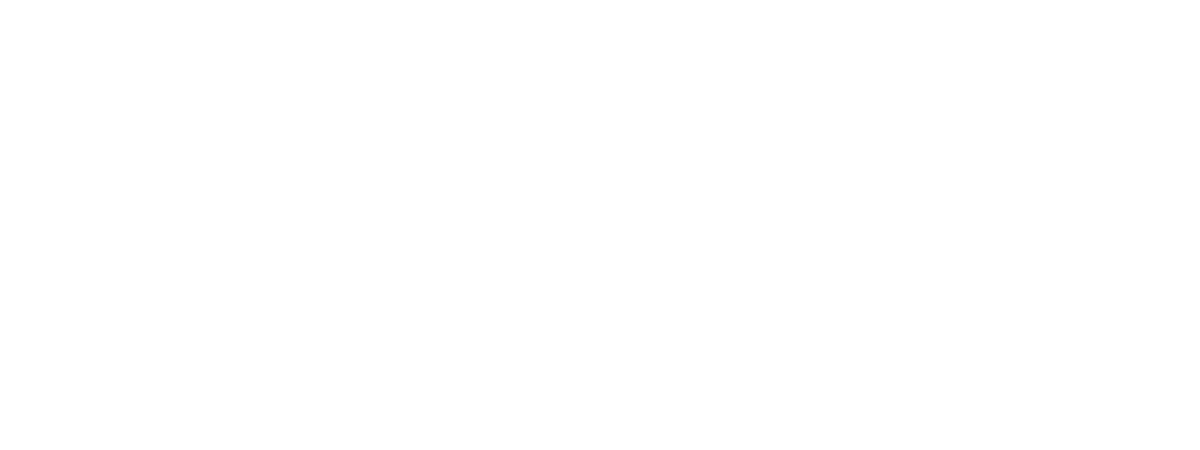 [Speaker Notes: 12. ¿Qué consejo nos da Dios?]
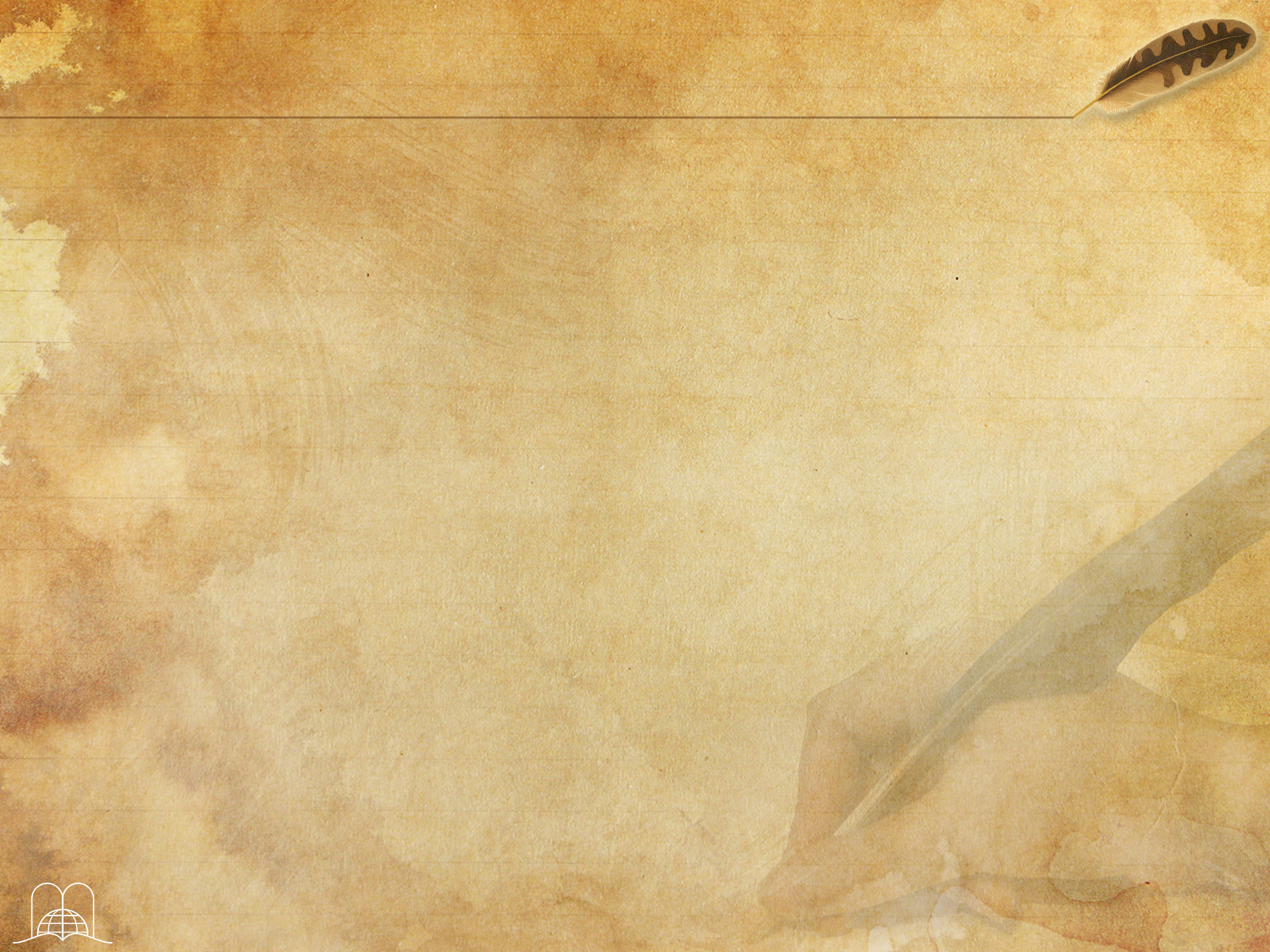 1 Tessalonicenses 5:20-21
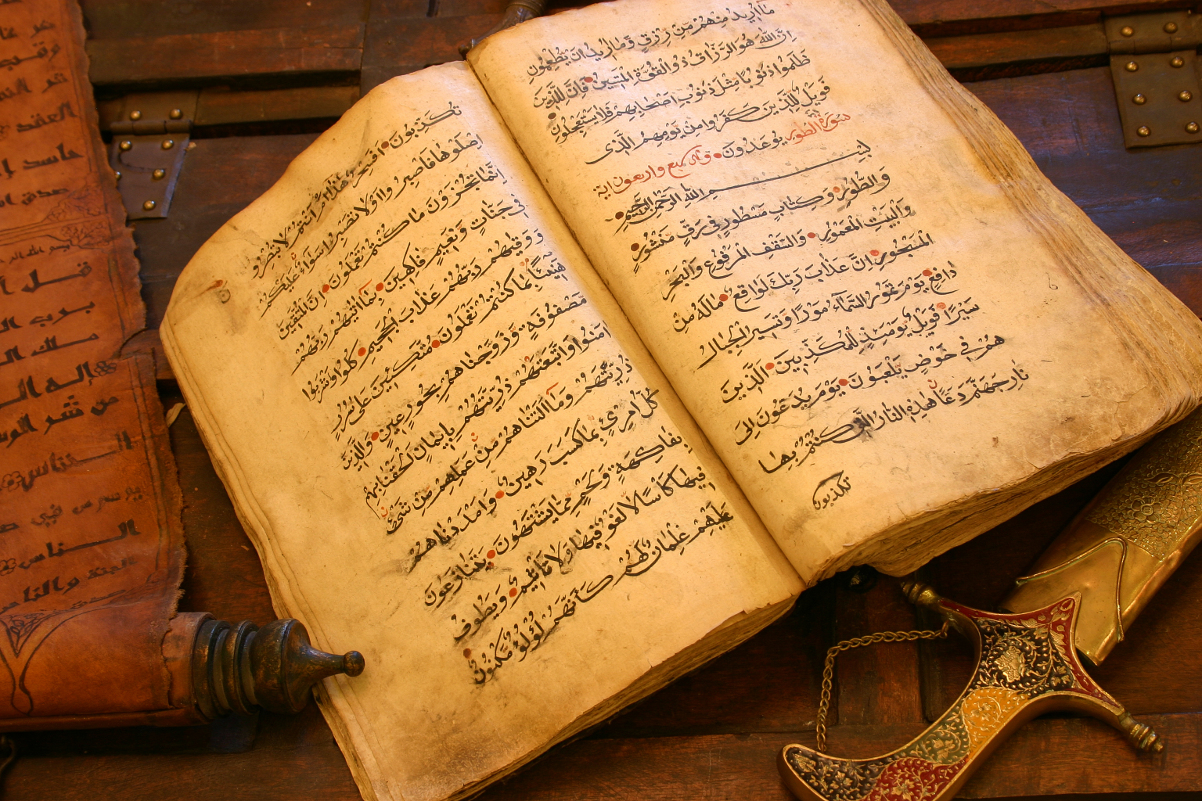 “Não desprezeis as profecias; julgai todas as coisas, retende o que é bom.”
[Speaker Notes: 1 Tesalonicenses 5:20-21
20 Não desprezeis as profecias;
21 julgai todas as coisas, retende o que é bom;

2ª Pedro 1:19, nos aconseja a iluminar la senda de nuestra vida con la profecía, tal como una antorcha. 
La profecía dice que la última iglesia tendría el don profético. Si no existiesen estas revelaciones no llenaríamos los requisitos como Iglesia verdadera.]
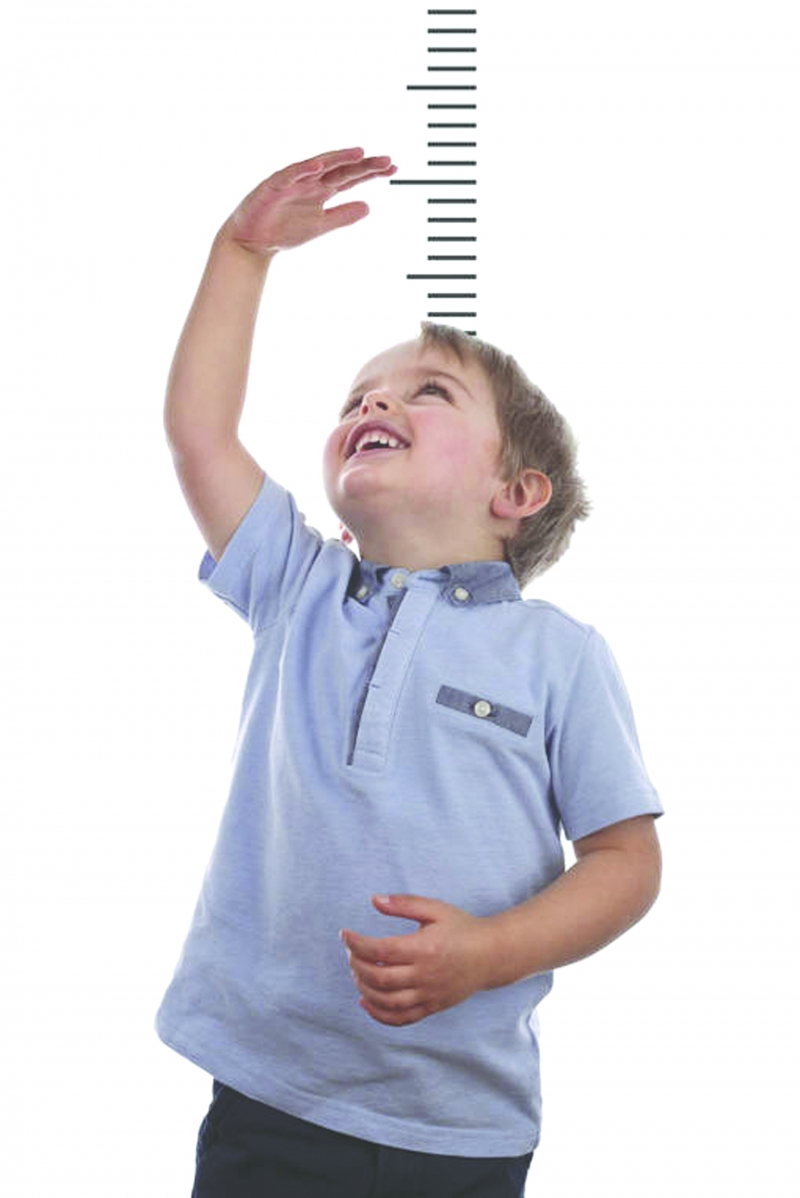 Até quando se necessita este dom?
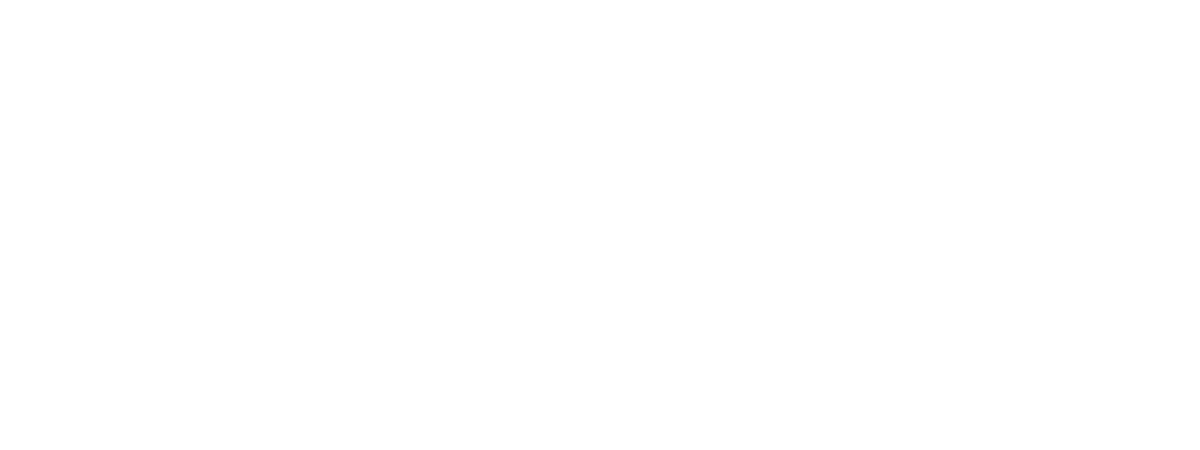 [Speaker Notes: 13. ¿Hasta cuándo se necesita este don?]
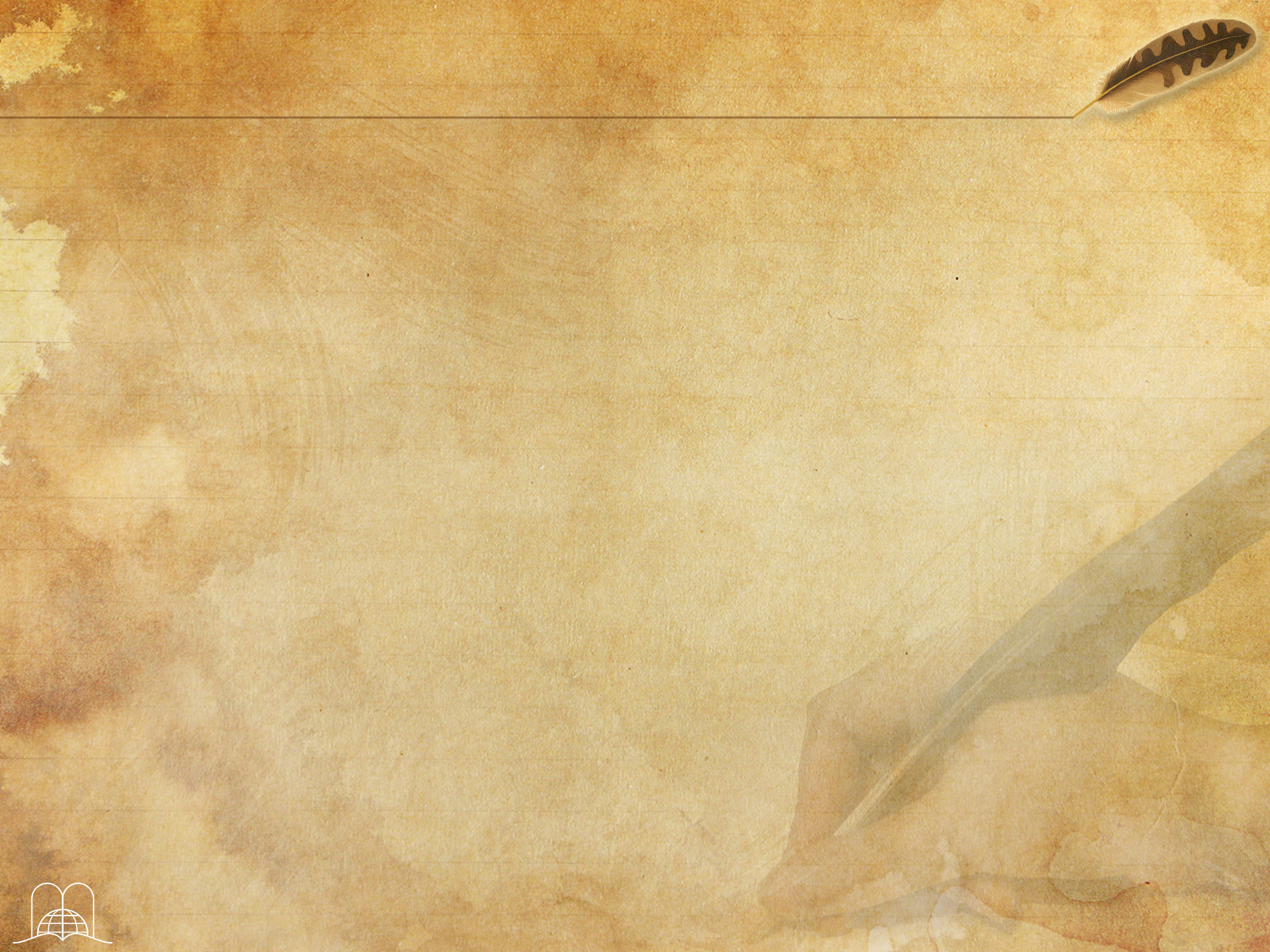 Efésios 4:13
“Até que todos cheguemos à unidade da fé e do pleno entendimento do Filho de Deus, à perfeita varonilidade, à medida da estatura da plenitude de Cristo.”
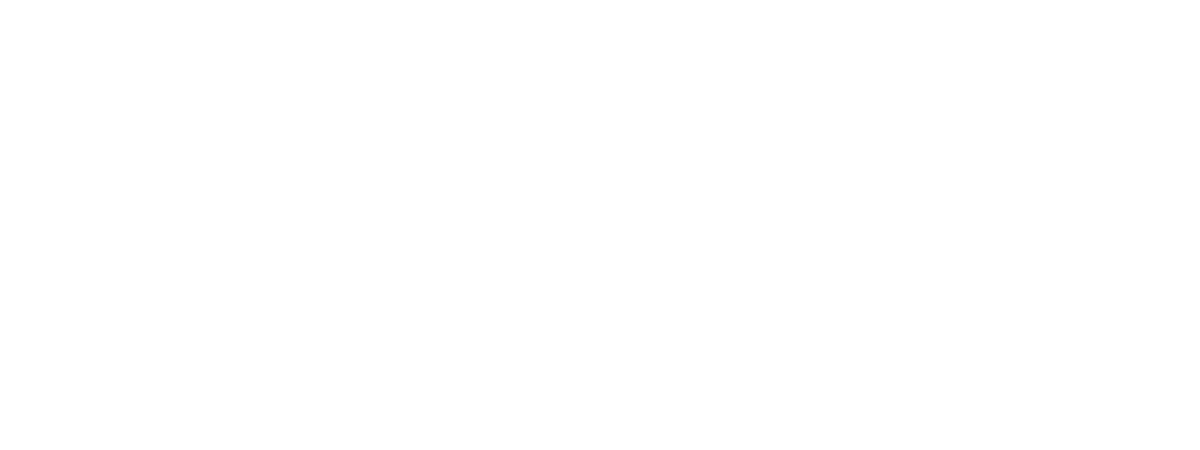 [Speaker Notes: Efesios 4:13
"até que todos cheguemos à unidade da fé e do pleno conhecimento do Filho de Deus, à perfeita varonilidade, à medida da estatura da plenitude de Cristo,".
¿No son necesarias acaso para nuestros días estas cosas?
 
(El instructor puede dar un testimonio personal, de cómo le ayudaron los libros de E. G. White en su vida espiritual).
 
¿Qué conclusión ha sacado Ud. de este estudio? ¿Ha previsto Dios dar revelaciones a su pueblo que vive en estos últimos días? Si Ud. ve que el instrumento utilizado por Dios llena las 10 características de un verdadero profeta, ¿está dispuesto a mirar a través de este telescopio o microscopio, o sea, leer también estos libros para descubrir las bellezas que Dios quiere mostrarnos con respecto a la salvación?
¡Ud. recibirá gran ayuda espiritual!...]
O que promete Deus aos que crêem nos profetas?
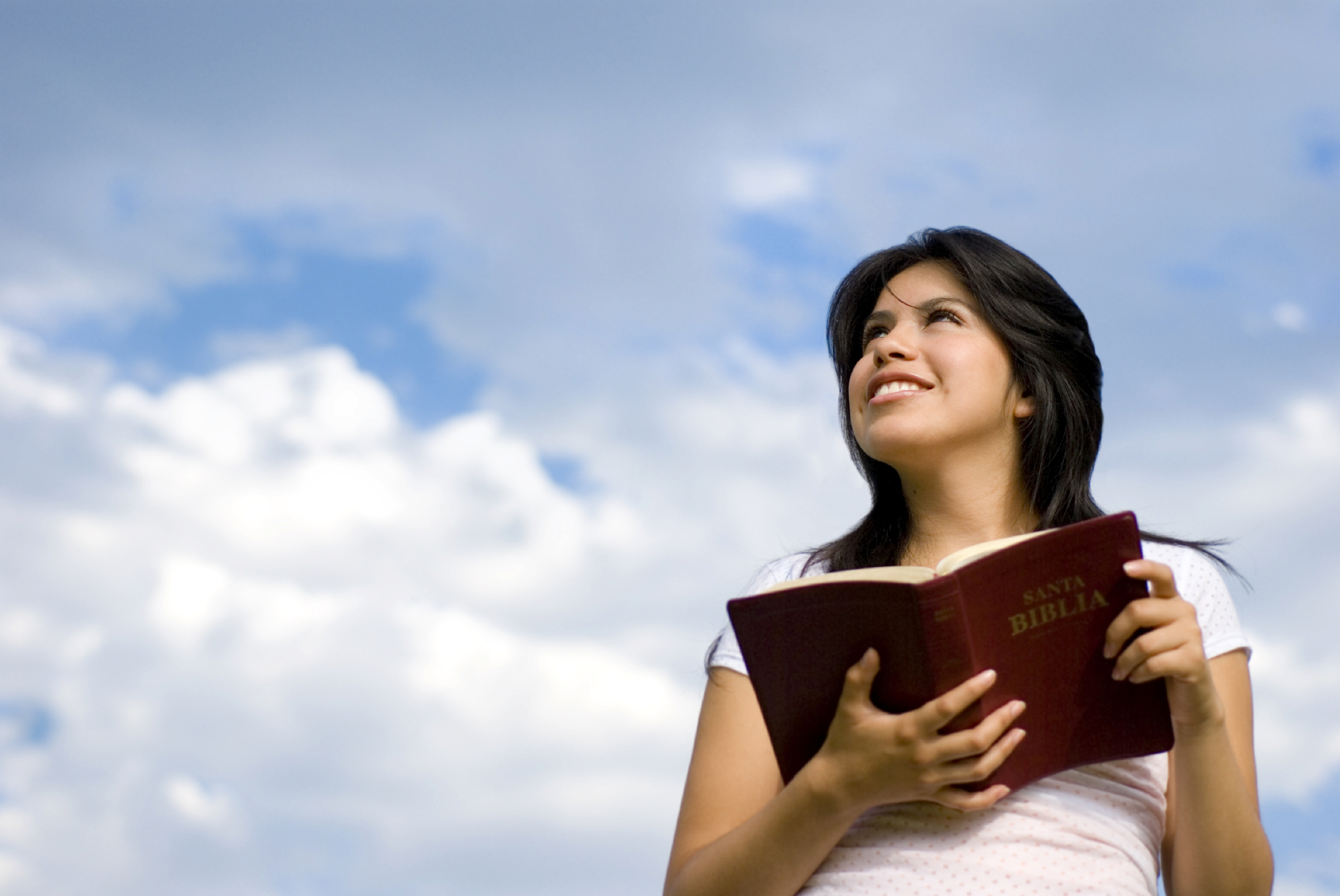 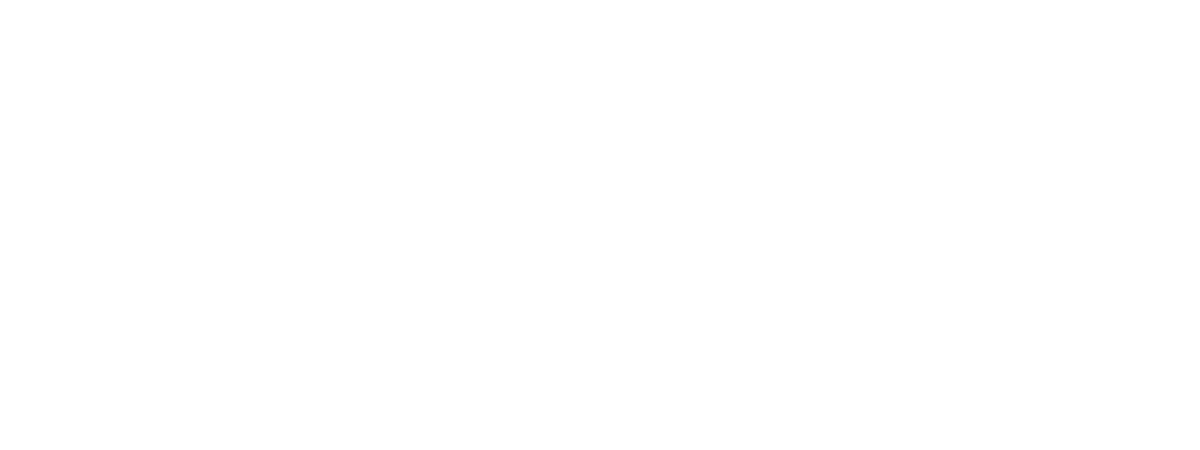 [Speaker Notes: 14. ¿Qué promete Dios a los que creen en los profetas?]
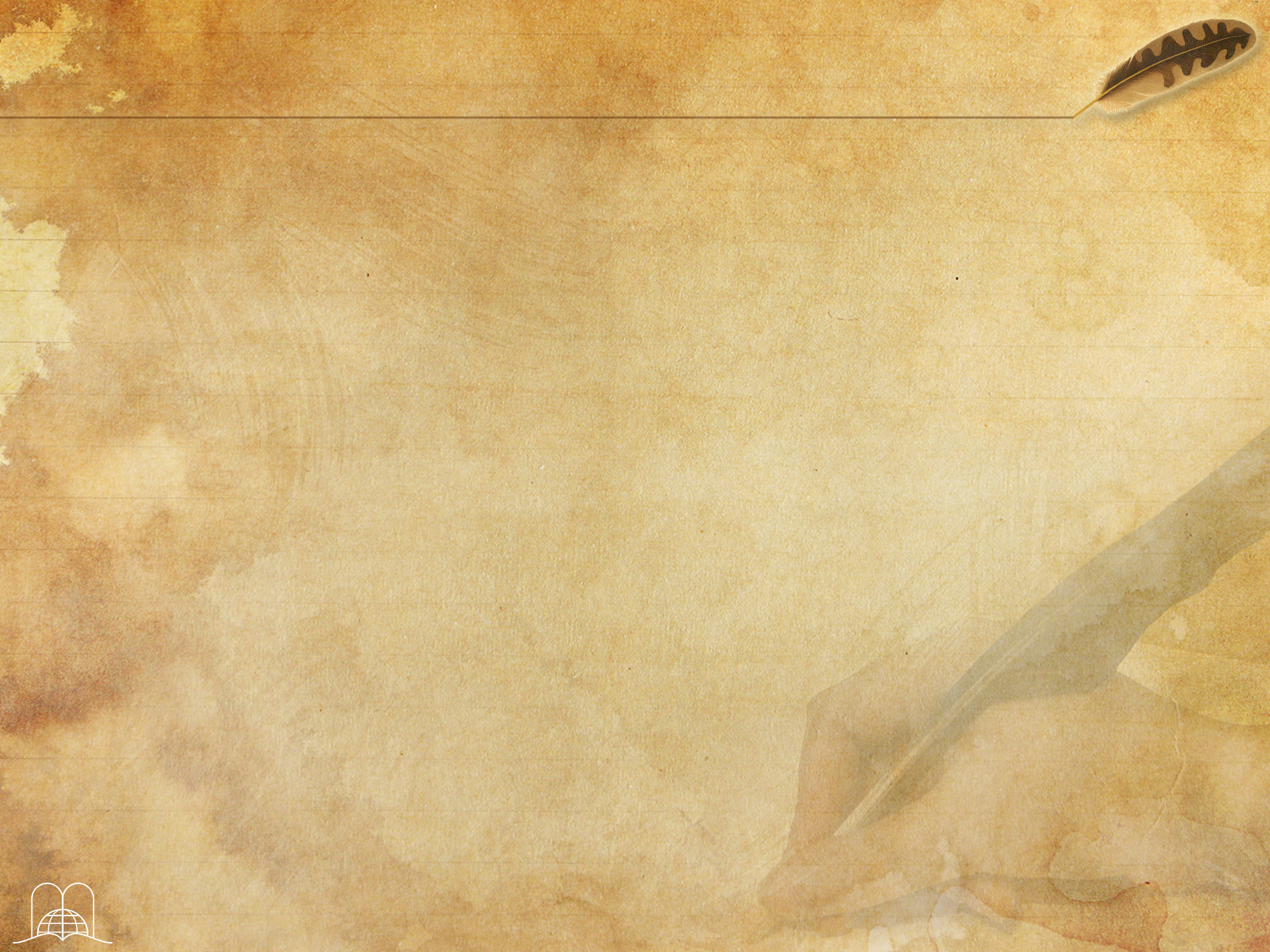 2ª Crónicas 20:20
“Pela manhã cedo, se levantaram e saíram ao deserto de Tecoa; ao saírem eles, pôs-se Josafá em pé e disse: Ouvi-me, ó Judá e vós, moradores de Jerusalém! Crede no SENHOR, vosso Deus, e estaréis seguros; crede nos seus profetas e prosperareis.”
[Speaker Notes: 2ª Crónicas 20:20
“Pela manhã cedo, se levantaram e saíram ao deserto de Tecoa; ao saírem eles, pôs-se Josafá em pé e disse: Ouvi-me, ó Judá e vós, moradores de Jerusalém! Crede no SENHOR, vosso Deus, e estareis seguros; crede nos seus profetas e prosperareis.”]
Obrigado Senhor, pela luz das profecias!
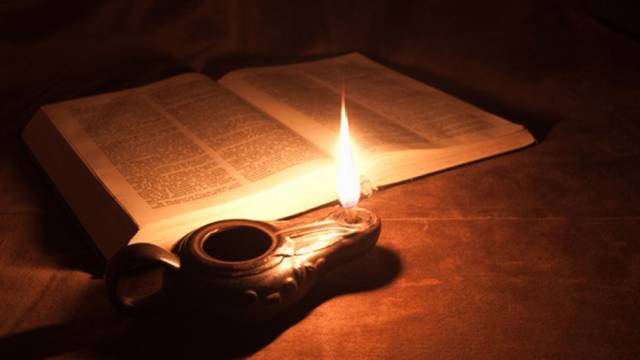 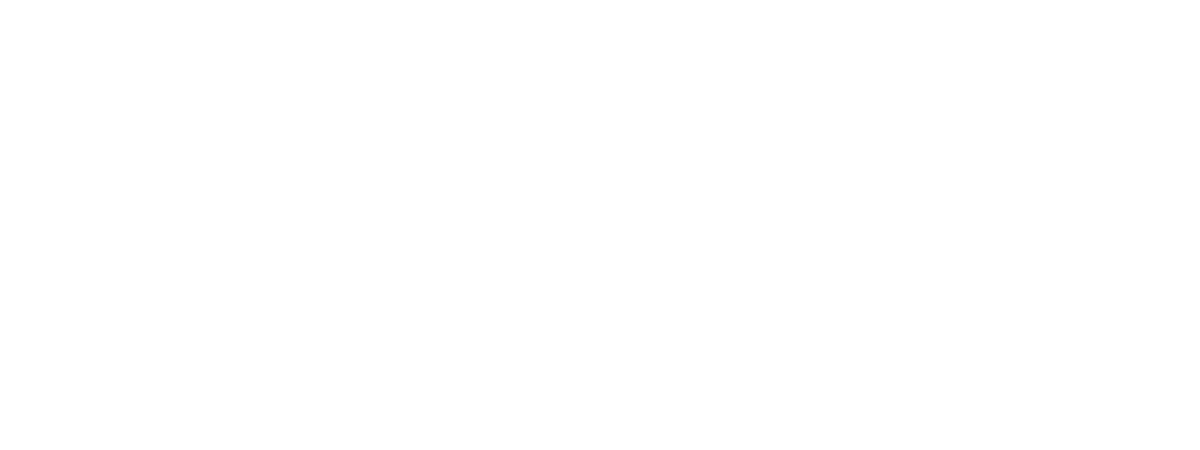 [Speaker Notes: ¡Gracias Señor, por la luz de las profecías!]